Cf. , Chapter 8


”GASTRO-ANOMIE
Global Indigestion?”:
The Obesity Epidemic
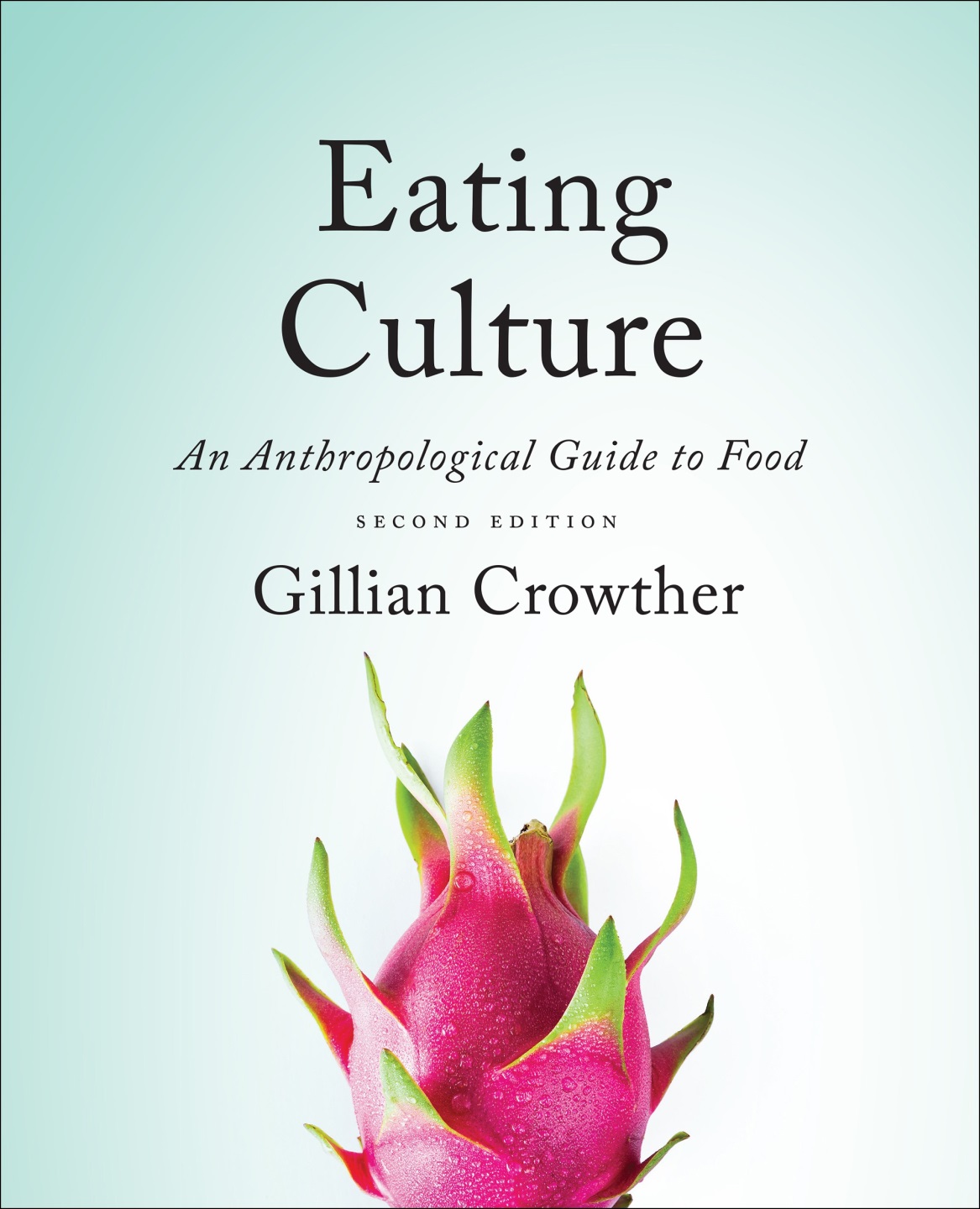 Use your up / down arrow keys and / or 
your space bar to advance the slides
Tim Roufs
© 2010-2024
www.d.umn.edu/cla/faculty/troufs/anthfood/aftexts.html#title
Cf. , Chapter 8


”GASTRO-ANOMIE
Global Indigestion?”:
The Obesity Epidemic
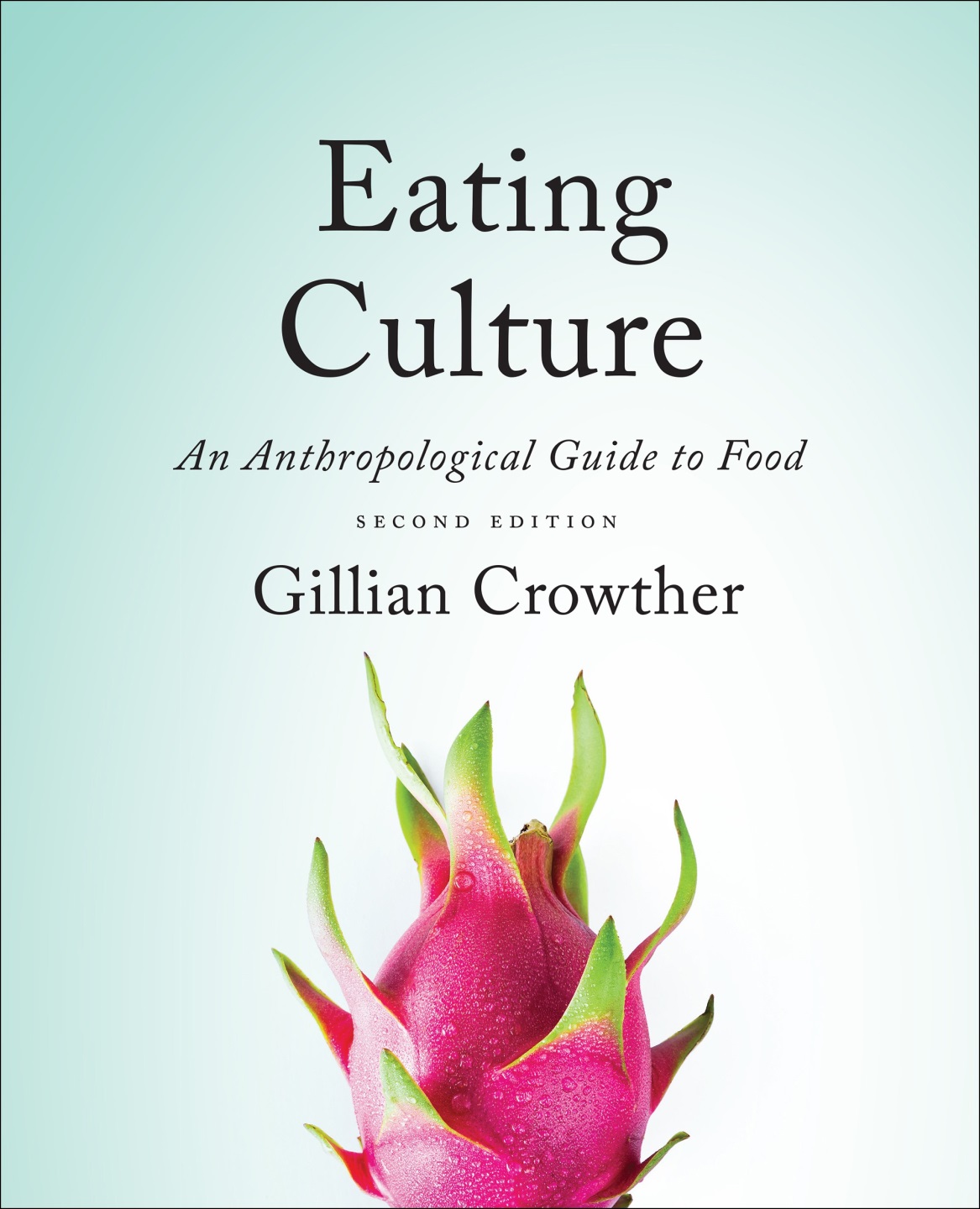 Tim Roufs
© 2010-2024
www.d.umn.edu/cla/faculty/troufs/anthfood/aftexts.html#title
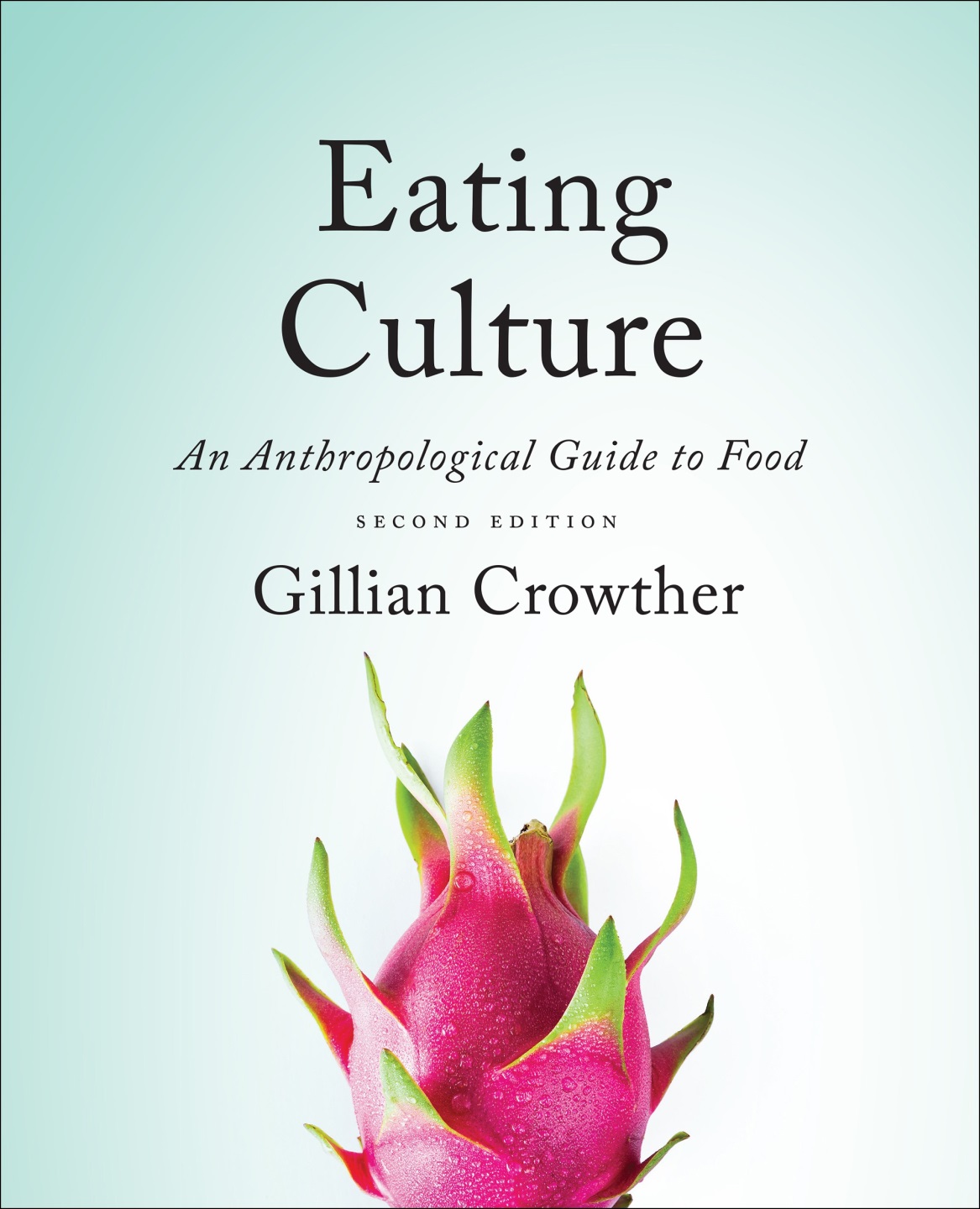 Tim Roufs
© 2010-2024
www.d.umn.edu/cla/faculty/troufs/anthfood/aftexts.html#title
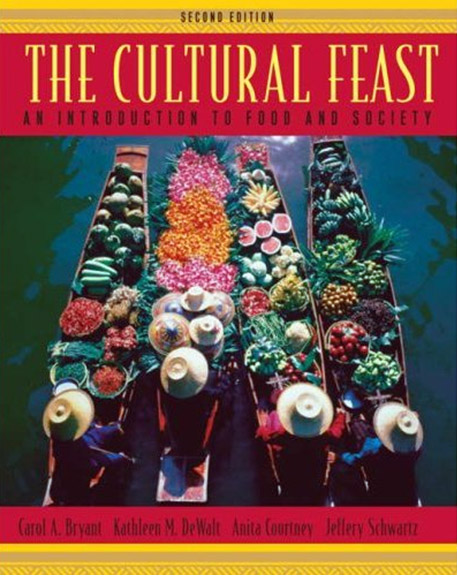 Chapter 4
”Eating is a
Cultural Affair” —
The “Obesity Epidemic”
pp.105-118
©Timothy G. Roufs  2010-2024
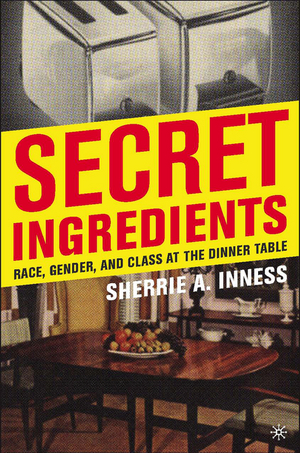 “The Fat Ladies rebelled against a society that despises fatness.”
Sherrie A. Inness, Secret Ingredients, Palgrave Macmillan, 2006, p. 171
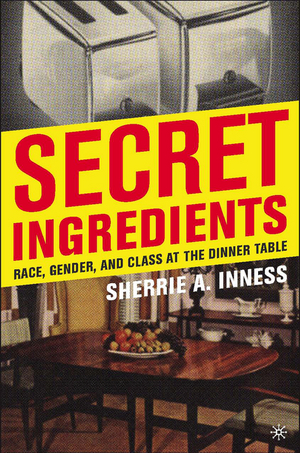 “It’s the last taboo, isn’t it—fat?”

—Jennifer Patterson

of The Two Fat Ladies fame
Sherrie A. Inness, Secret Ingredients, Palgrave Macmillan, 2006, p. 177
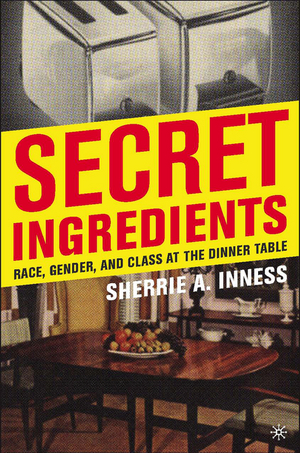 “It’s all the fault
of the Duchess of Windsor.  
She came up with that stupid line, 
‘You can never be too rich nor too thin.’

And America took it to their heart.”

—Jennifer Patterson
Sherrie A. Inness, Secret Ingredients, Palgrave Macmillan, 2006, p. 177
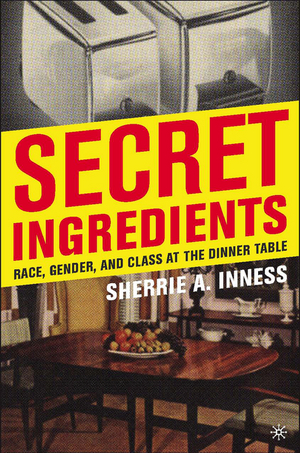 “The Fat Ladies rebelled against a society that despises fatness.”

American culture scapegoats fat people in much the same way that it scapegoats white trash.”

Redneck jokes reassure the middle class that they have not fallen that low

Similarly, jokes about fat people reassure less-fat individuals that they have not gained as much as heavier people
Sherrie A. Inness, Secret Ingredients, Palgrave Macmillan, 2006, p. 171
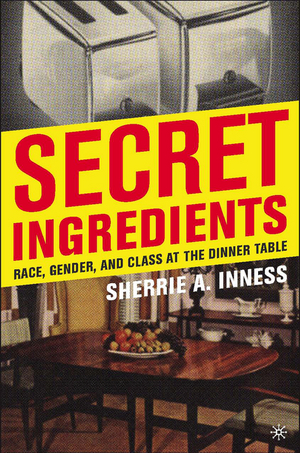 “The Fat Ladies rebelled against a society that despises fatness.”

“The American Mainstream hates fat people and seems to feel little or no need to hide that emotion.”

“U.S. society belittles fat people of
	all genders, socioeconomic
	backgrounds, races, ethnicities, and ages.”
Sherrie A. Inness, Secret Ingredients, Palgrave Macmillan, 2006, p. 171
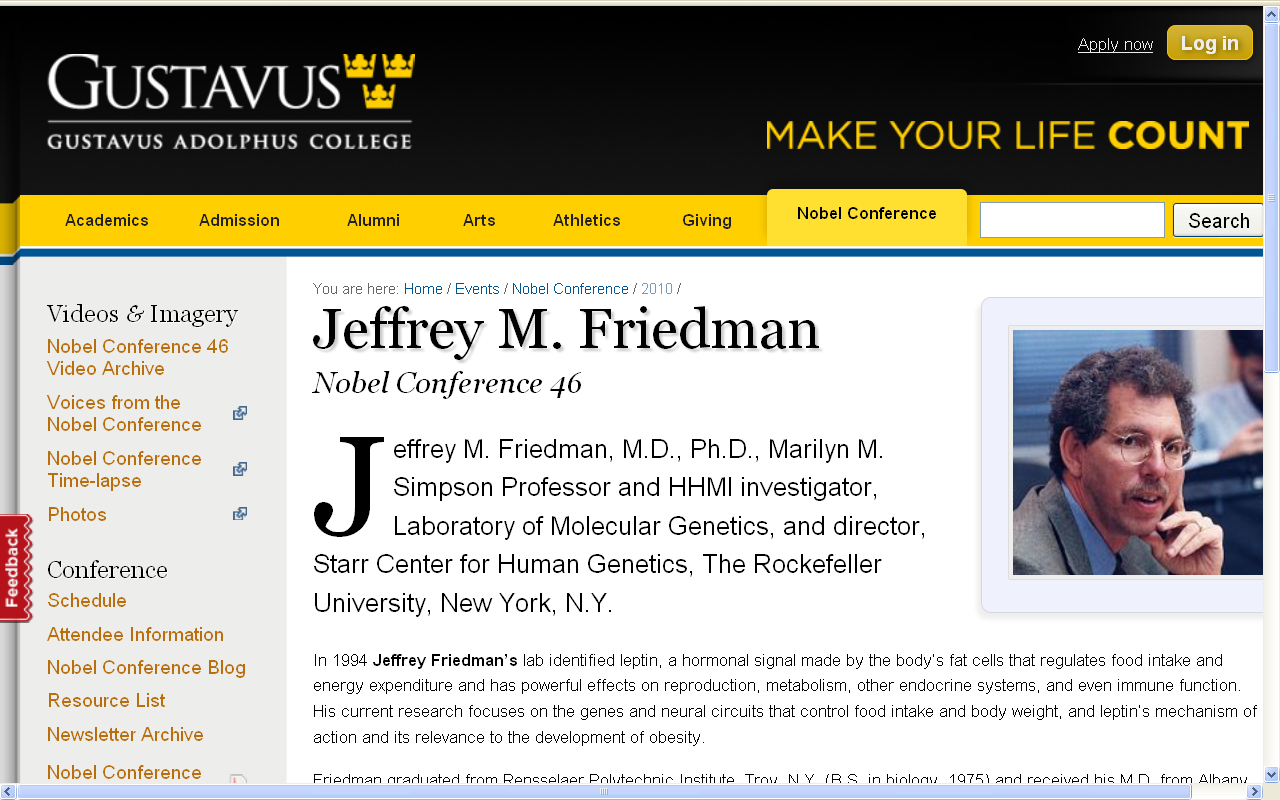 Friedman noted this prejudice in his address to the 2010 Nobel “Making Food Good” Conference . . .
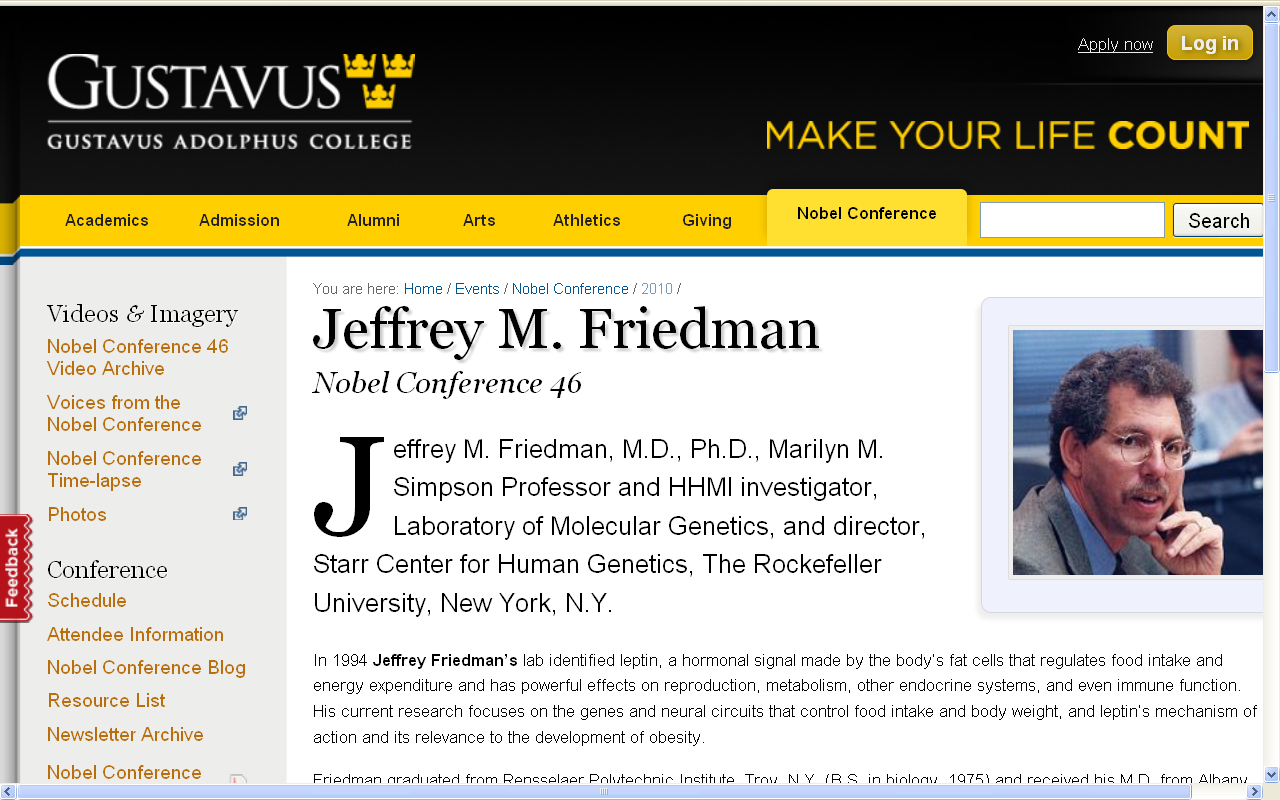 He pointed out that that prejudice against fat people is one of the few prejudices still openly tolerated in America
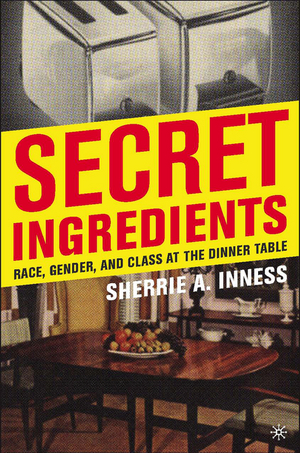 “The Fat Ladies rebelled against a society that despises fatness.”

“The American Mainstream hates fat people and seems to feel little or not need to hide that emotion.”

“U.S. society belittles fat people of
	all genders, socioeconomic
	backgrounds, races, ethnicities, and ages.”
Sherrie A. Inness, Secret Ingredients, Palgrave Macmillan, 2006, p. 171
for example . . .
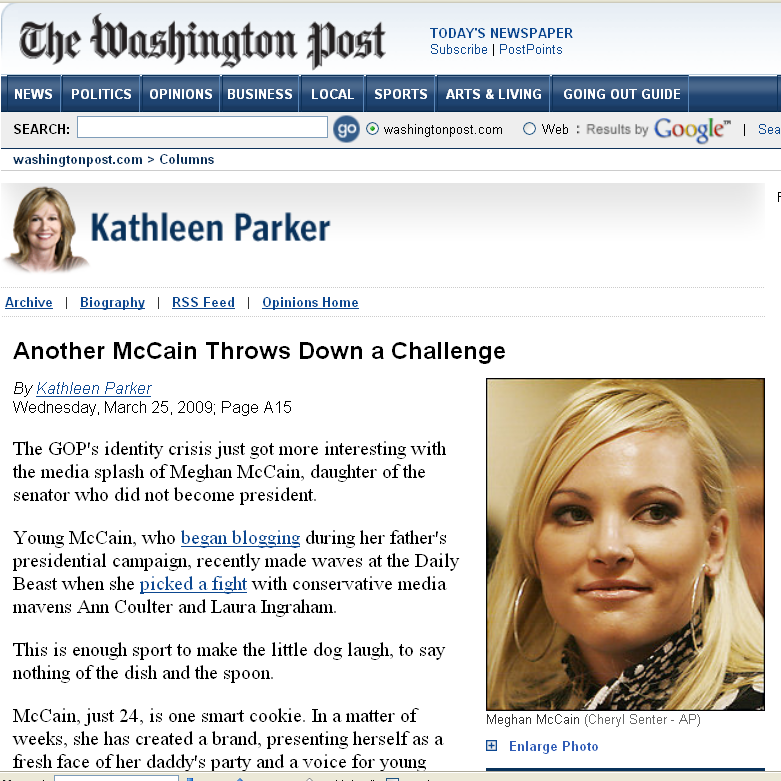 www.washingtonpost.com/wp-dyn/content/article/2009/03/24/AR2009032402465.html
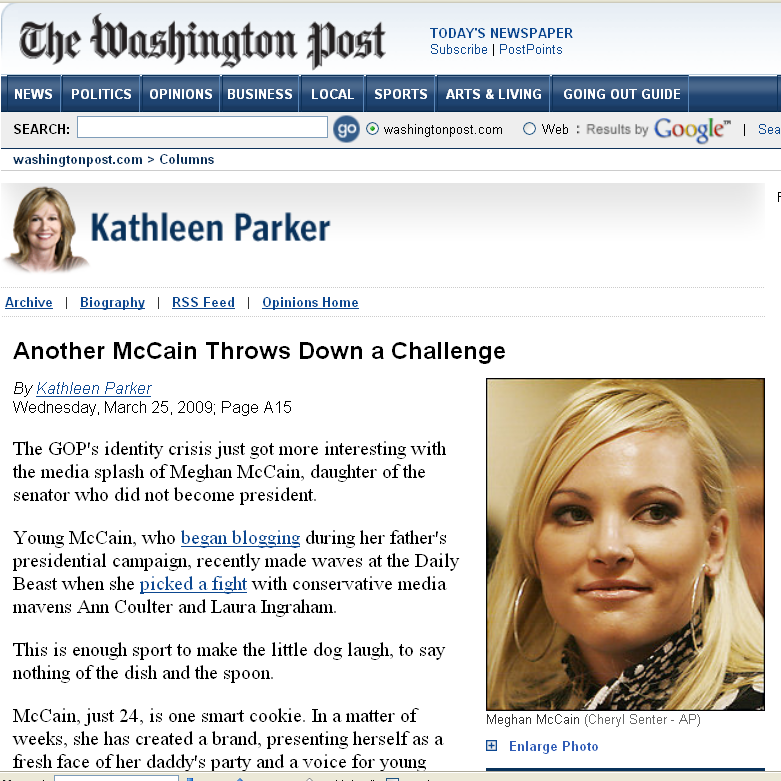 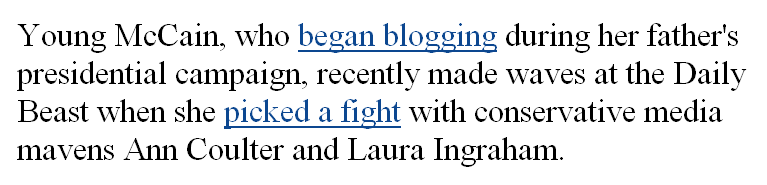 www.washingtonpost.com/wp-dyn/content/article/2009/03/24/AR2009032402465.html
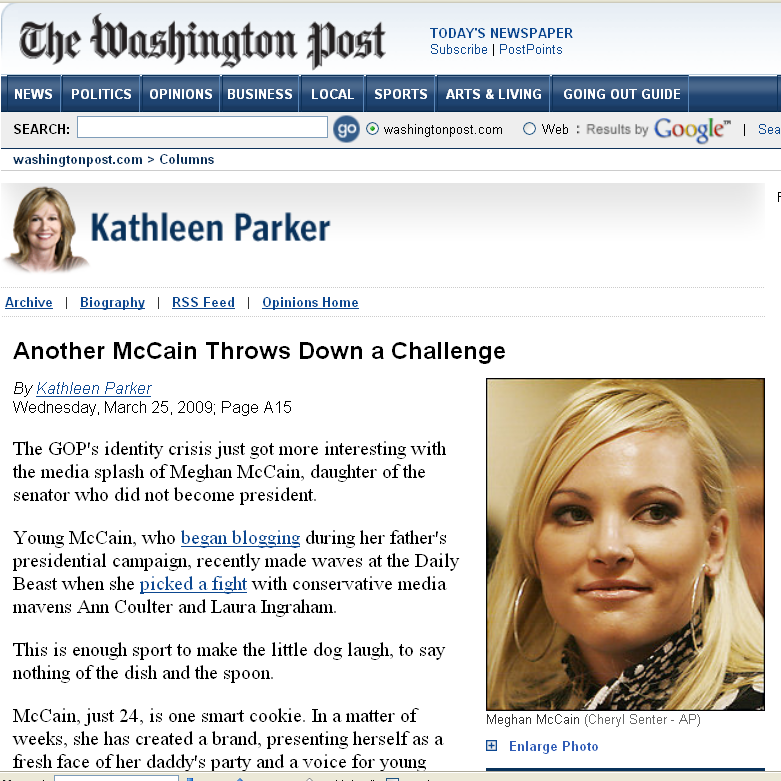 and what immediately became the issue 
in the fight?
www.washingtonpost.com/wp-dyn/content/article/2009/03/24/AR2009032402465.html
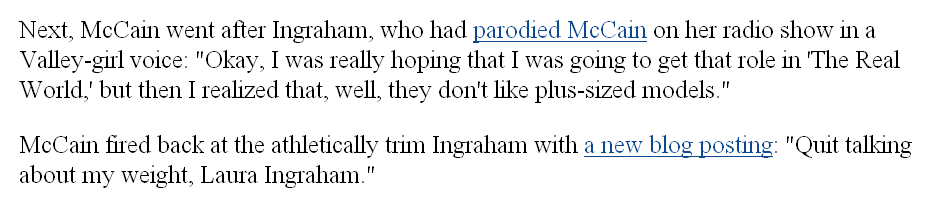 www.washingtonpost.com/wp-dyn/content/article/2009/03/24/AR2009032402465.html
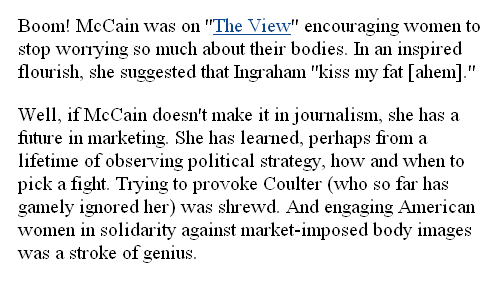 www.washingtonpost.com/wp-dyn/content/article/2009/03/24/AR2009032402465.html
beauty is, of course, relative . . .
but I think it’s fair to say, all politics aside, 
that Ms. McCain is not ugly . . .
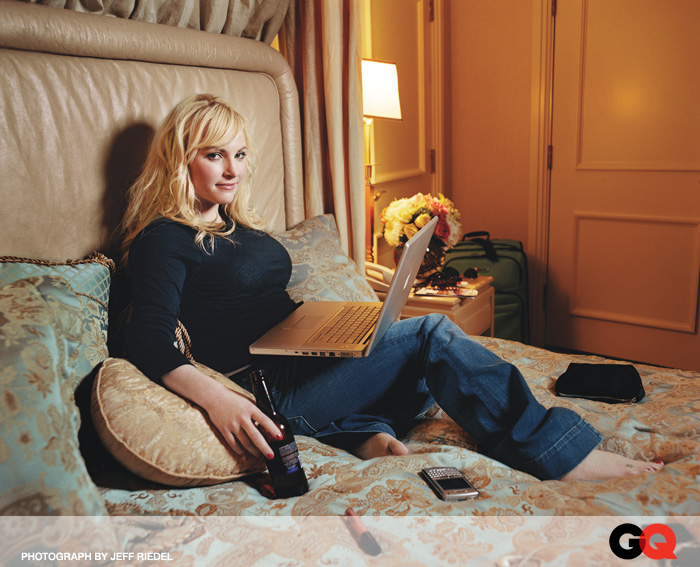 www.washingtonpost.com/wp-dyn/content/article/2009/03/24/AR2009032402465.html
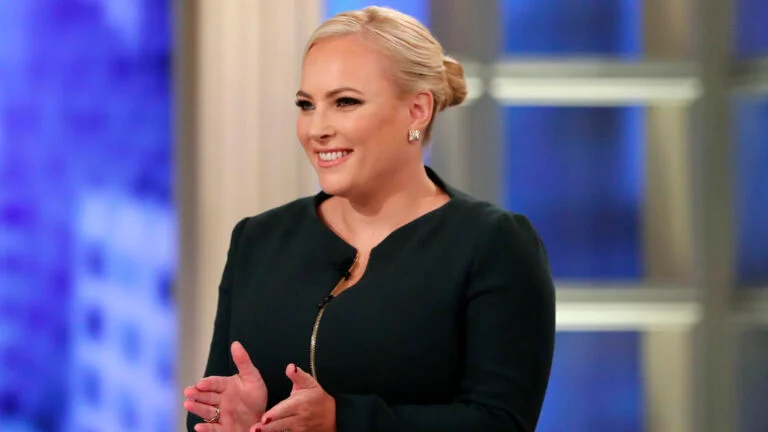 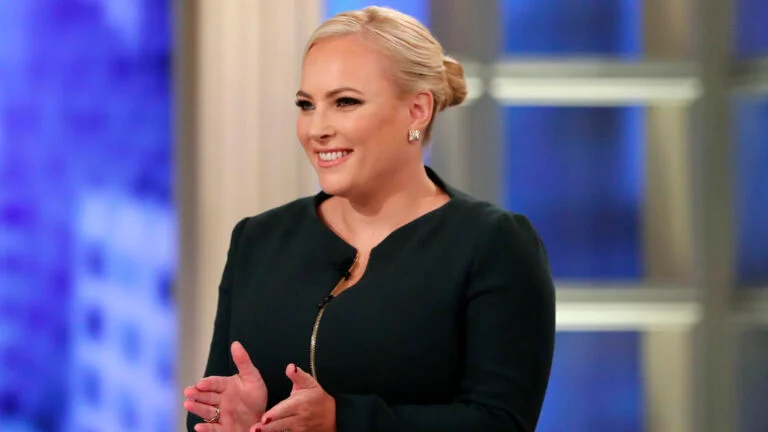 The Associated Press, Associated Press 
06 August 2021
https://www.boston.com/culture/tv/2021/08/06/meghan-mccain-the-view-exit-video/
“Eating is a Cultural Affair” — Body Image and Health
different cultures have different ideals for beauty 
and for body size . . .
The Cultural Feast, 2nd ed., p. 105
“Eating is a Cultural Affair” — Body Image and Health
In some—maybe even many—a culture’s fatness is valued as a sign of wealth, 
and thinness as evidence that women are poor and undernourished
The Cultural Feast, 2nd ed., p. 105
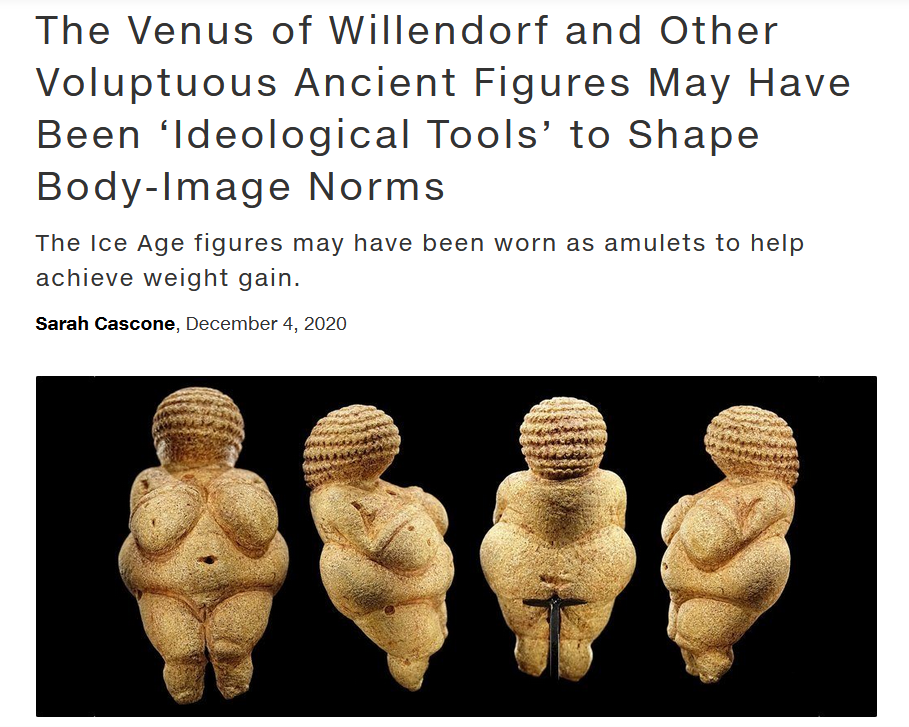 https://news.artnet.com/art-world/venus-figurines-obesity-1928873
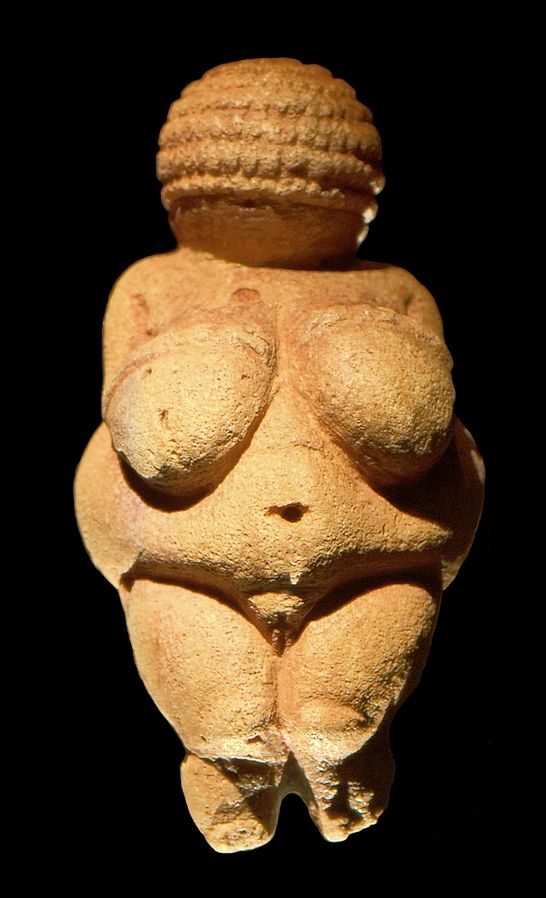 Venus of Willendorf
https://en.wikipedia.org/wiki/Venus_of_Willendorf
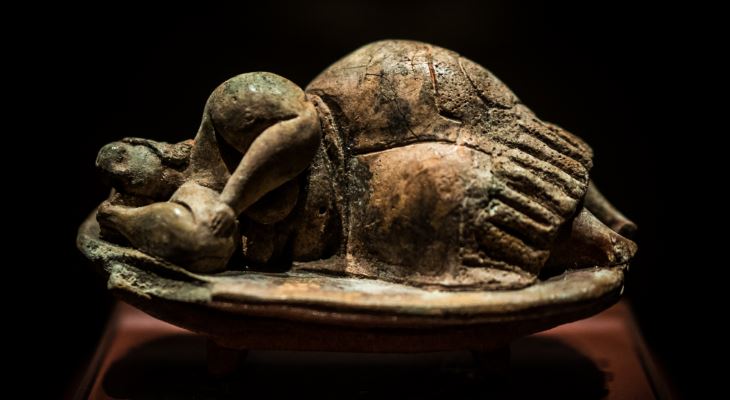 The Dreaming Goddess of Malta
https://www.guidememalta.com/en/5-things-you-didn-t-know-about-malta-gozo-s-prehistoric-temples
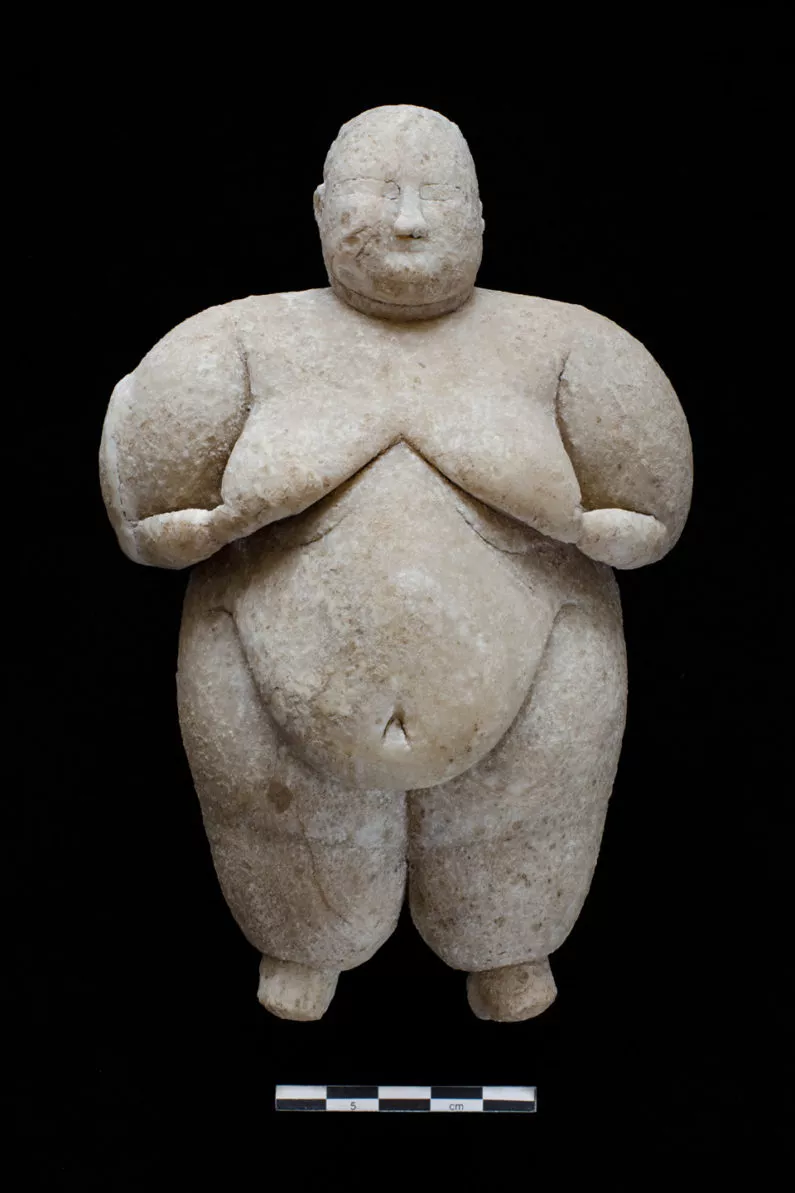 Neolithic Goddess, Çatalhöyük, Turkey
Turkeyhttps://www.livescience.com/56515-neolithic-goddess-figurine-uncovered.html
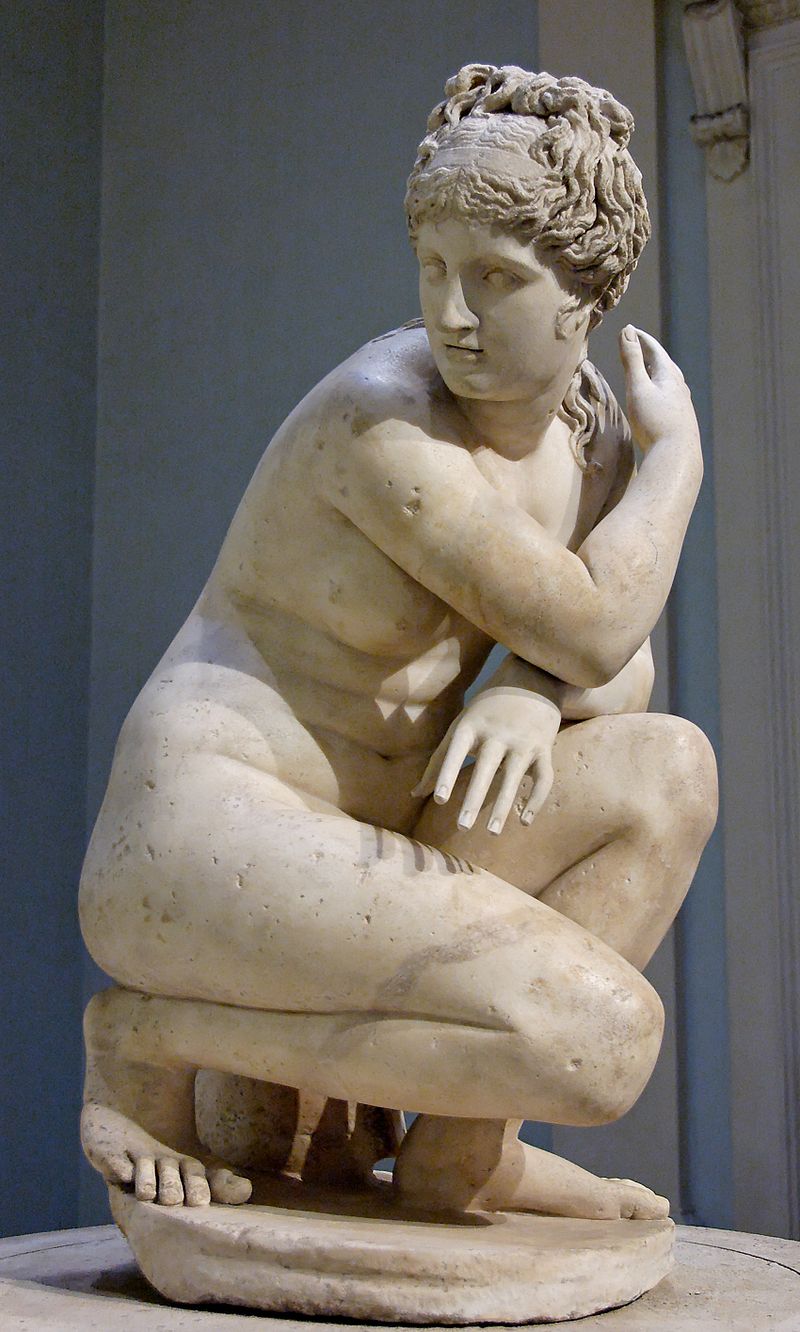 The Lely's Venus,  copy of Hellenistic statue
https://en.wikipedia.org/wiki/Lely_Venus
Chapter 4: “Eating is a Cultural Affair” — Body Image and Health
In some—maybe even many—a culture’s fatness is valued as a sign of wealth, and thinness as evidence that women are poor and undernourished
The Cultural Feast, 2nd ed., p. 105
Leblouh 
(Arabic: البلوح‎, romanized: lə-blūḥ)
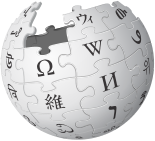 Leblouh
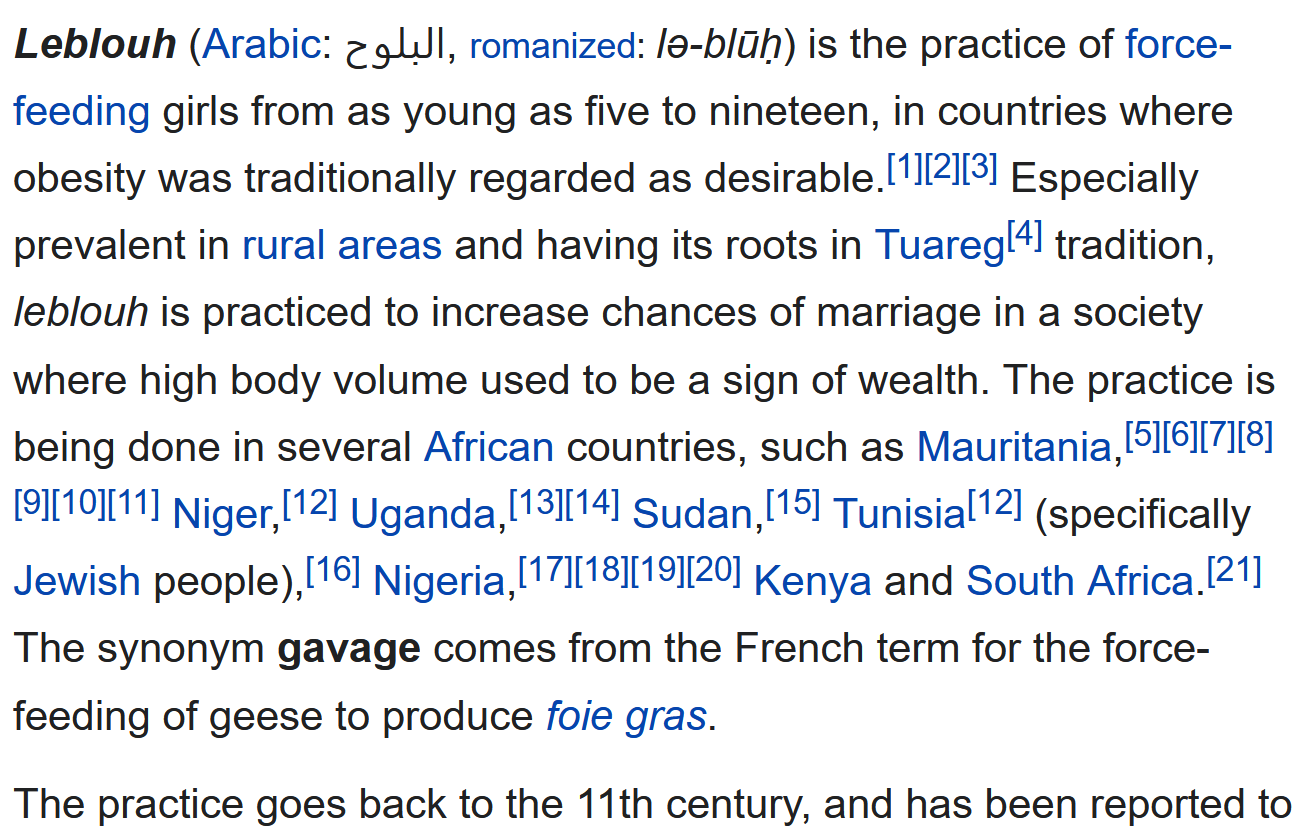 https://en.wikipedia.org/wiki/Leblouh
“Eating is a Cultural Affair” — Body Image and Health
cultural notions about
ideal body size and shape have important implications for the publics’ health
The Cultural Feast, 2nd ed., p. 105
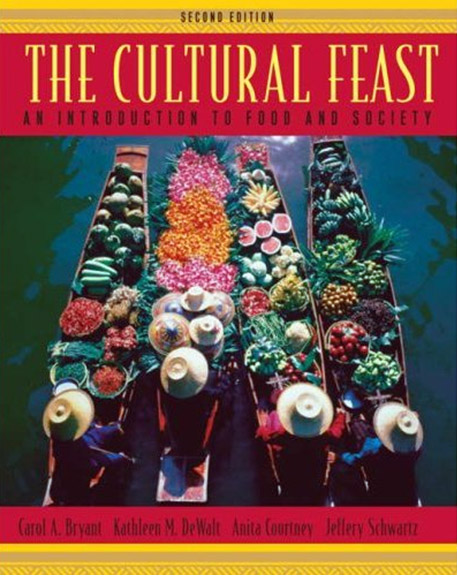 let’s have a look at what
The Cultural Feast
has to say . . .
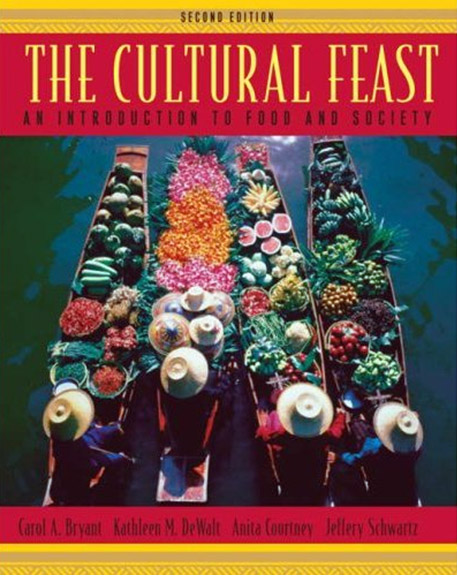 The Obesity Epidemic
Disordered Body Image and Eating Behaviors
Eating Disorders
Anorexia nervosa
Bulimia nervosa
Binge eating
Orthorexia nervosa
Selective Eating Disorder (SED)
Pica
Others
What Causes Eating Disorders?
Applications
“Eating is a Cultural Affair” — Body Image and Health
The Obesity Epidemic
Disordered Body Image and Eating Behaviors
Eating Disorders
Anorexia nervosa
Bulimia nervosa
Binge eating
Orthorexia nervosa
Selective Eating Disorder (SED)
Pica
Others
What Causes Eating Disorders?
Applications
“Eating is a Cultural Affair” — Body Image and Health
Despite their idealization of thinness, 
increasing numbers 
of North Americans 
have become overweight, 
and in the last three decades the problem has reached epidemic proportions
The Cultural Feast, 2nd ed., p. 105
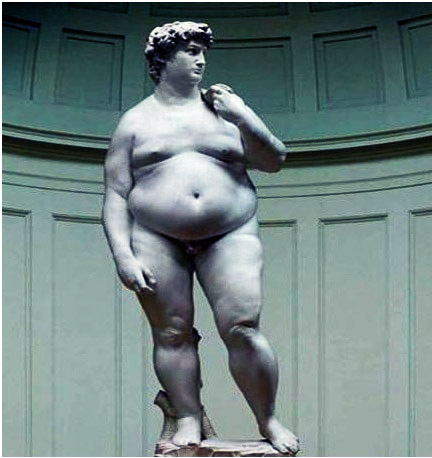 "After a short stay in America, 
Michelangelo's David
has been returned to Europe"
www.wsoctv.com/news/17262427/detail.html
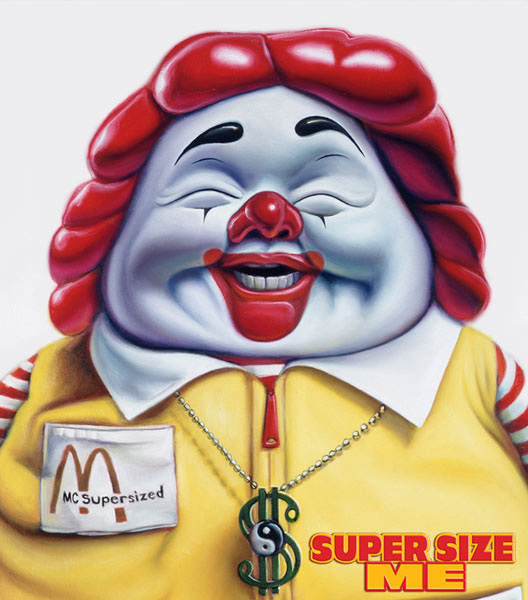 http://francisanderson.files.wordpress.com/2007/08/supersize_me.jpg
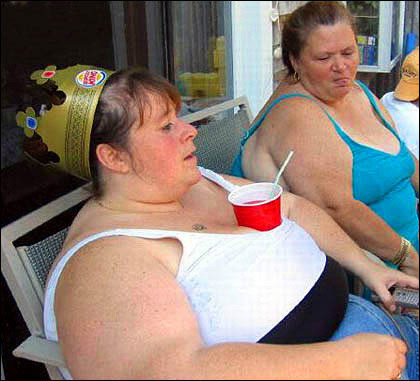 http://www.thorninpaw.com/mt/archives/cat_food.html
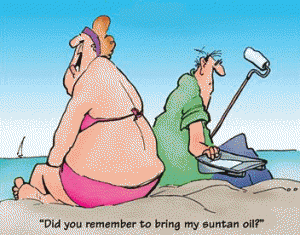 https://cjnotebook.com/obesity-facts-people-suffer-obesity-hunger/obesity-cartoon//
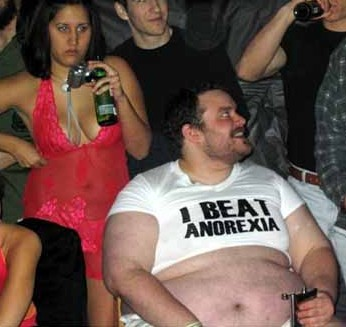 http://funnycoolvideos.wordpress.com/2007/11/08/how-to-beat-anorexia/
remember the 
“Three Major Debates”
the three major perennial debates . . .
Biological Determinism vs. Cultural Constructionism	(“nature vs. nurture”)	(“learned vs. inherited”)

Ideationism vs. Cultural Materialism

Individual Agency vs. Structuralism	(“free will” vs. “power structures”)
all three of the classic debates surface during discussions
of the obesity epidemic . . .
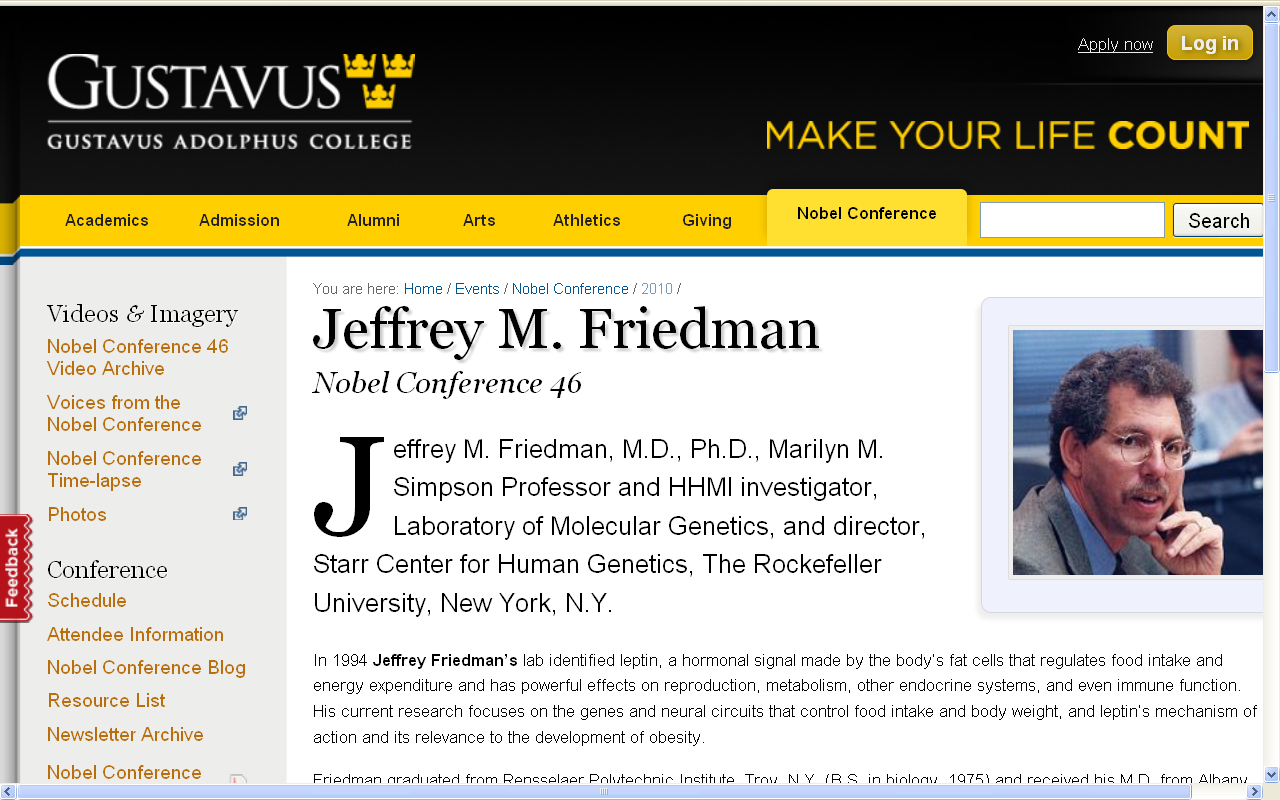 Friedman in his talk “Leptin and the Biologic Basis of Obesity” said the obesity problem is genetic based . . .
Jeffrey M. Friedman says the obesity problem is genetic . . .
Biological Determinism vs. Cultural Constructionism	(“nature vs. nurture”)	(“inherited vs. learned”)

Ideationism vs. Cultural Materialism

Individual Agency vs. Structuralism	(“free will” vs. “power structures”)
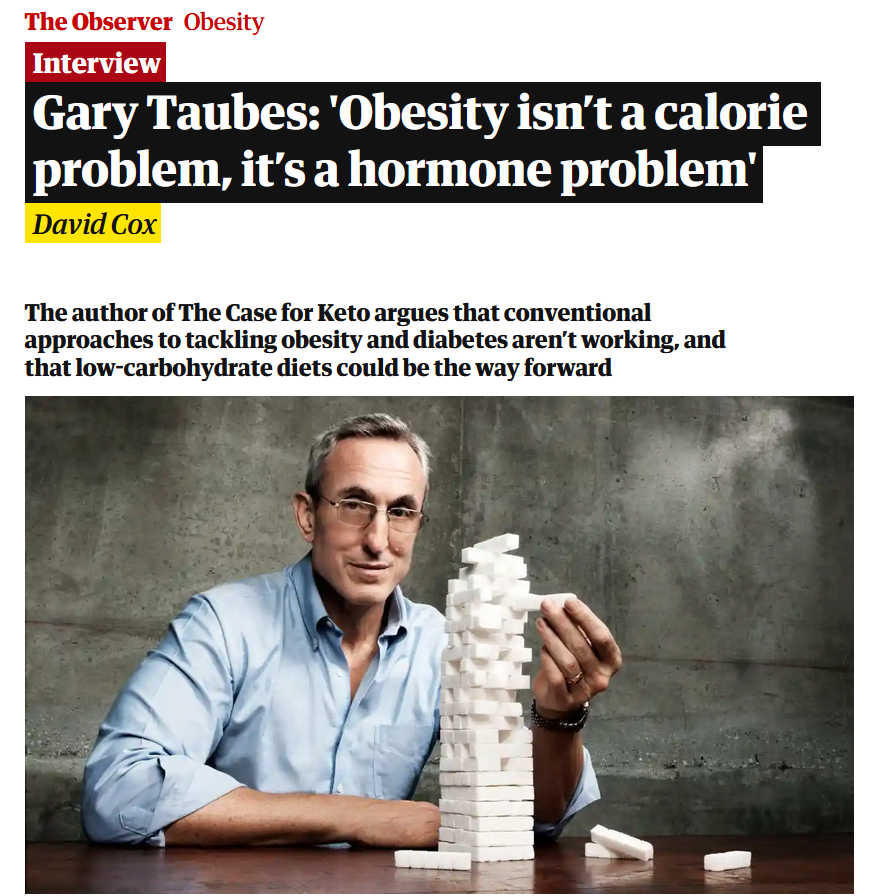 Sun 17 Jan 2021
https://www.theguardian.com/society/2021/jan/17/gary-taubes-interview-obesity-calories-hormones-case-for-keto?CMP=Share_iOSApp_Other
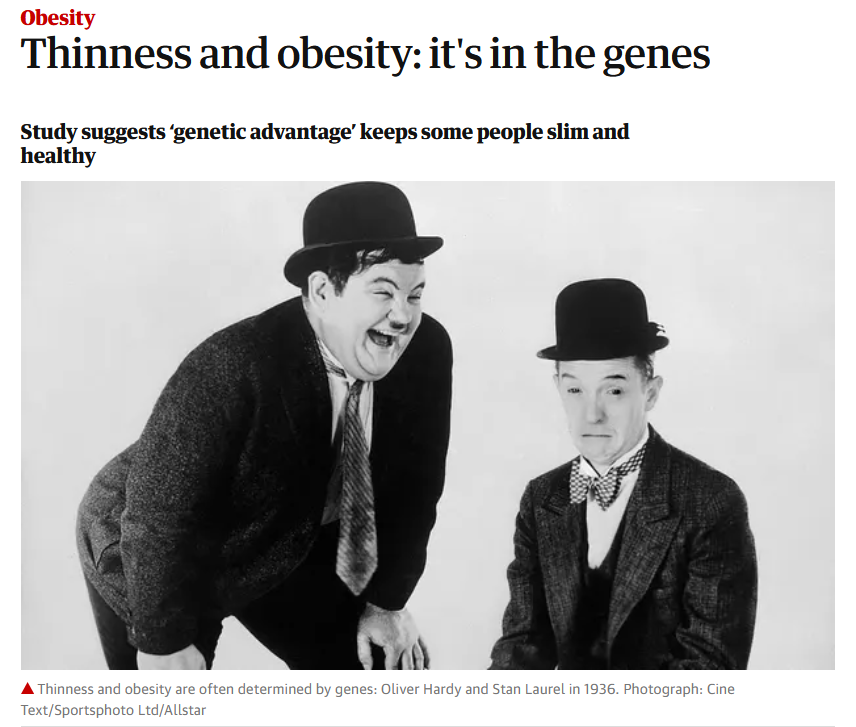 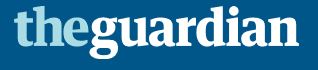 24 Jan 2019
https://www.theguardian.com/society/2019/jan/24/thinness-and-obesity-its-in-the-genes?CMP=Share_iOSApp_Other
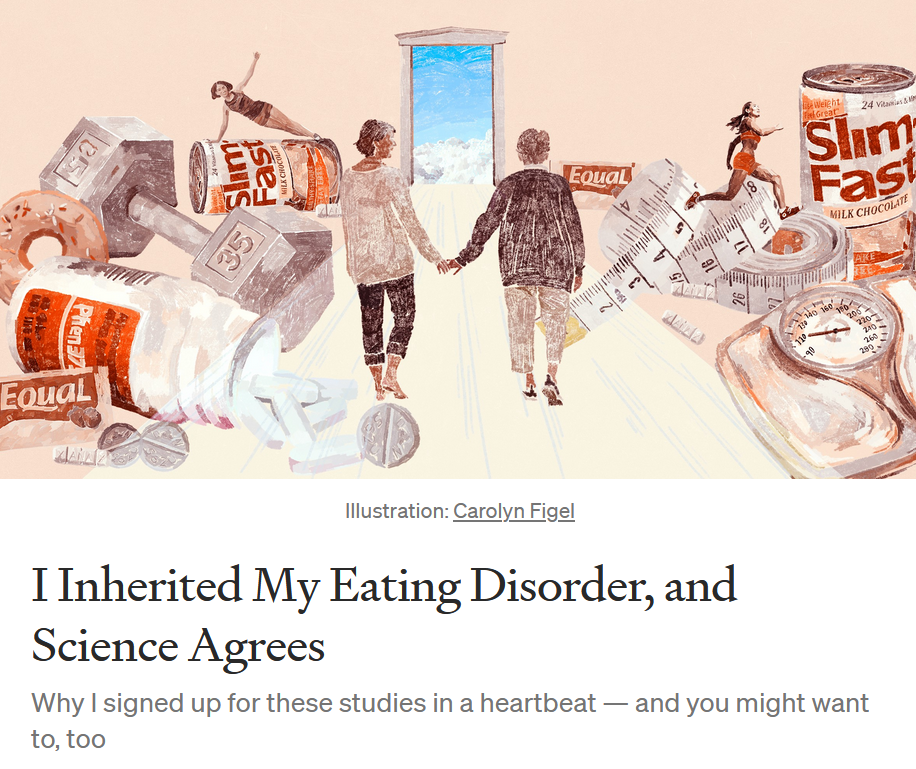 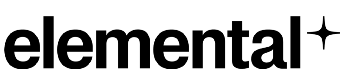 20 October 2021
https://news.illinoisstate.edu/2021/04/social-media-effects-on-body-image-and-eating-disorders/
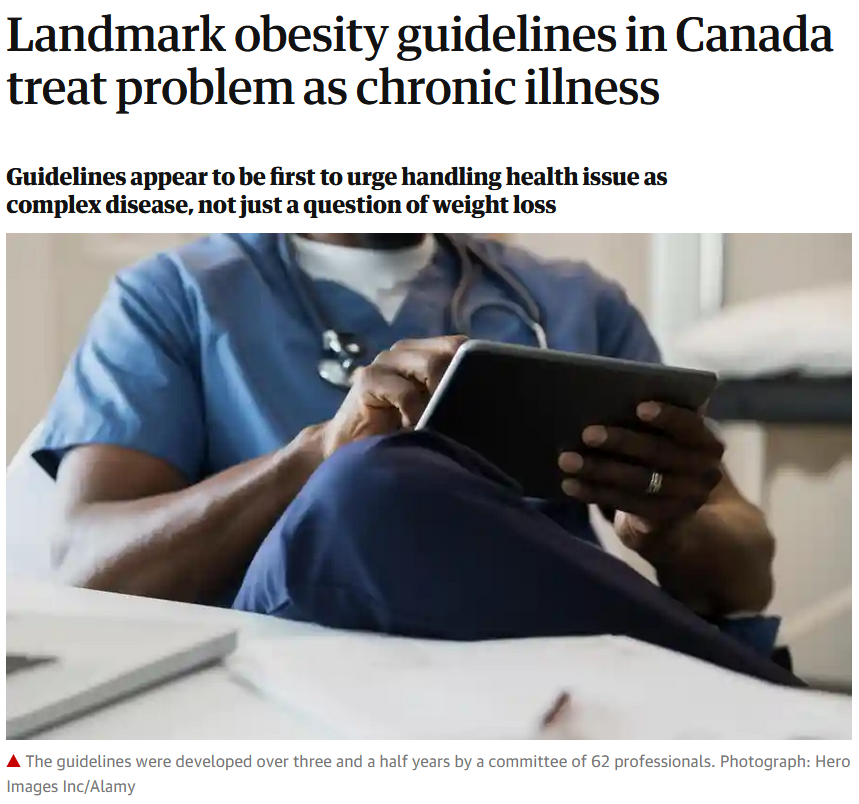 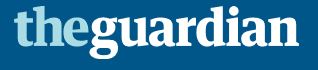 4 Aug 2020
https://www.theguardian.com/society/2020/aug/04/obesity-chronic-illness-guidelines-canada?CMP=share_btn_link
and many blame 
the fast-food industry . . .
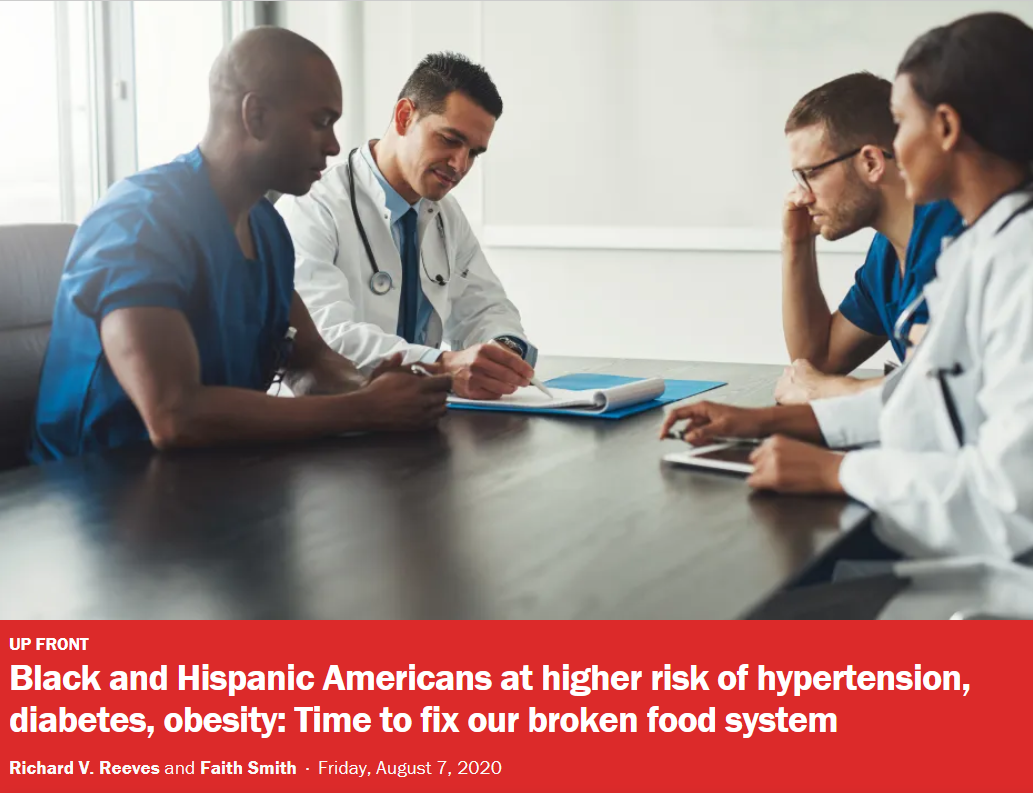 BROOKINGS
07 August 2020
https://www.brookings.edu/blog/up-front/2020/08/07/black-and-hispanic-americans-at-higher-risk-of-hypertension-diabetes-obesity-time-to-fix-our-broken-food-system/
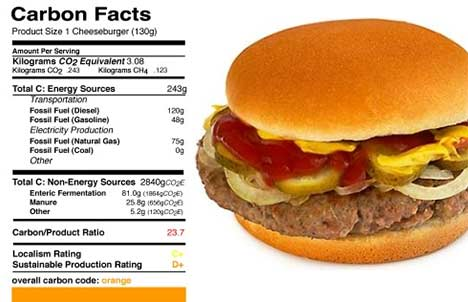 http://feeds.treehugger.com/TreehuggerRadio
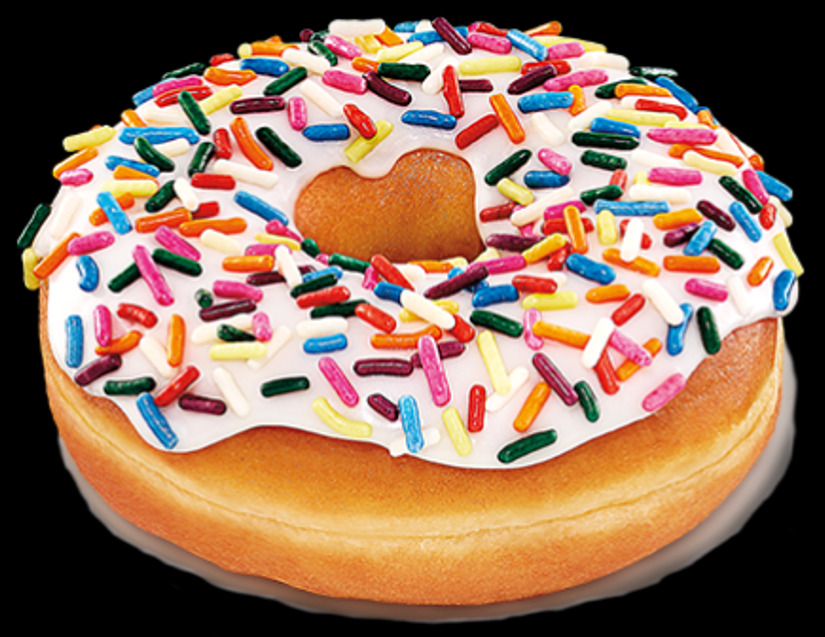 https://www.dunkindonuts.com/en/
which is popular 
anywhere and everywhere 
you find Americans . . .
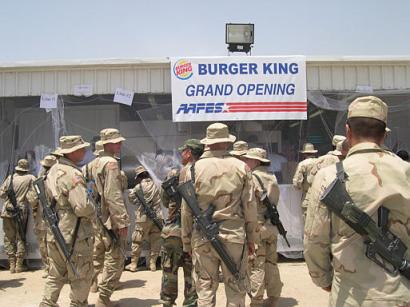 http://www.thorninpaw.com/mt/archives/cat_food.html
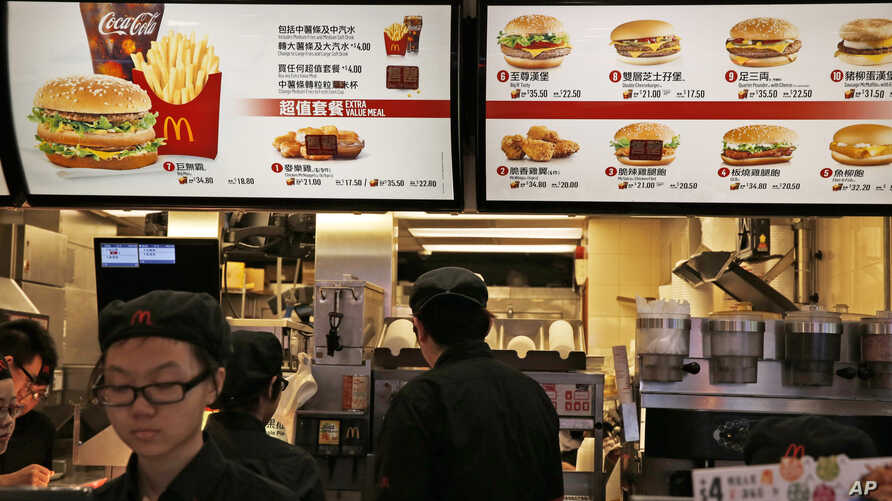 https://www.voanews.com/east-asia-pacific/mcdonalds-meat-supplier-overhauls-china-operations
the question of corporate 
“bottom line” “profit motives” regularly surfaces as a main “cause” of the American obesity epidemic during the discussions . . .
“profit motives” are archetypal examples of . . .
Biological Determinism vs. Cultural Constructionism	(“nature vs. nurture”)	(“learned vs. inherited”)

Ideationism vs. Cultural Materialism

Individual Agency vs. Structuralism	(“free will” vs. “power structures”)
the question of “free will” also surfaces during the discussions 
of the obesity epidemic, and even in the courts of law . . .
the three major contemporary debates
Biological Determinism vs. Cultural Constructionism	(“nature vs. nurture”)	(“learned vs. inherited”)

Ideationism vs. Cultural Materialism

Individual Agency vs. Structuralism	(“free will” vs. “power structures”)
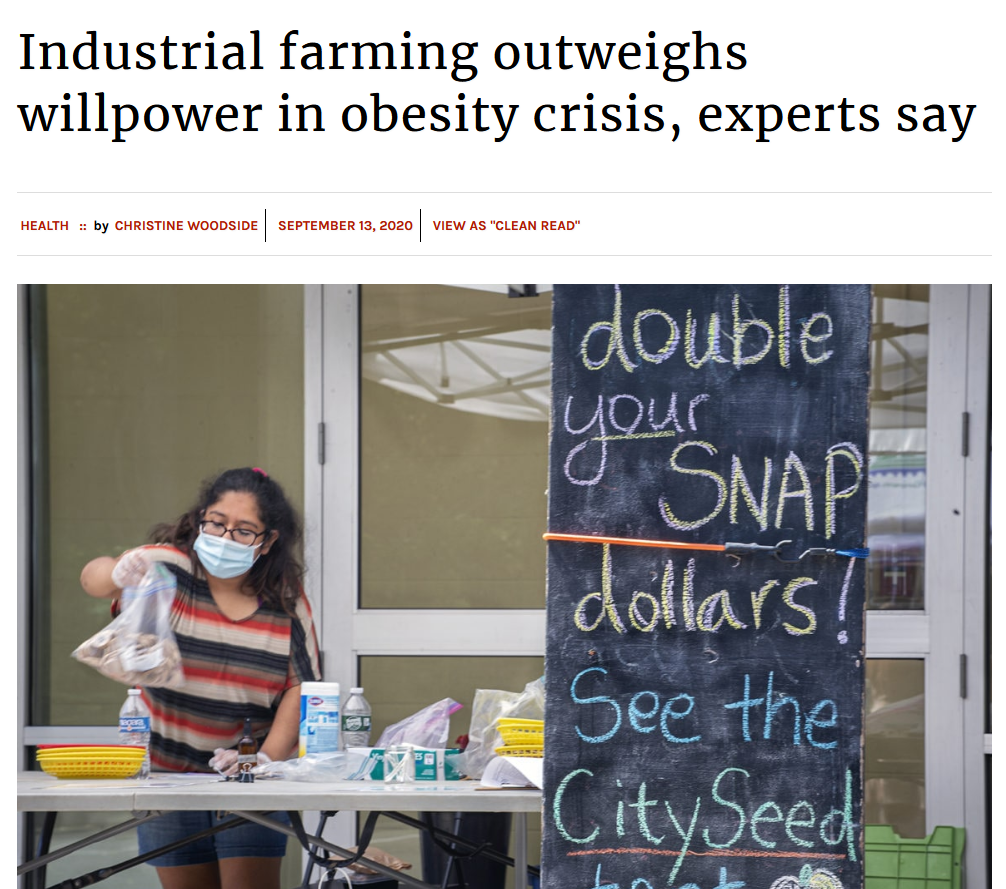 https://ctmirror.org/2020/09/13/industrial-farming-outweighs-willpower-in-obesity-crisis-experts-say/
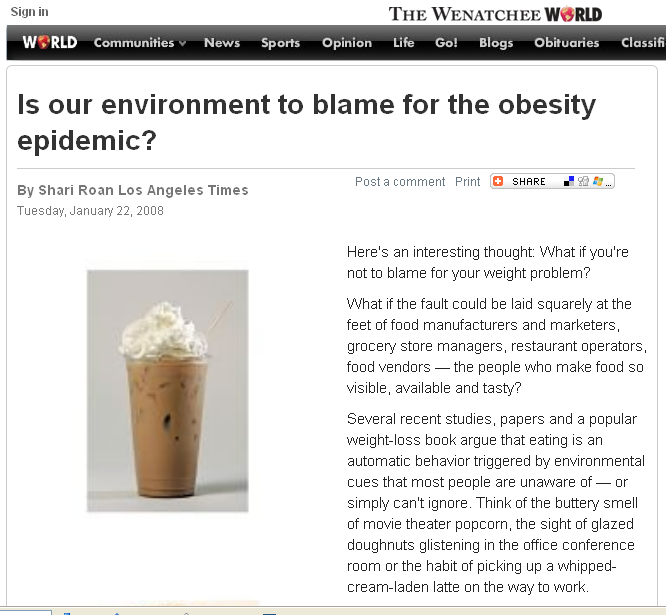 http://www.wenatcheeworld.com/news/2008/jan/22/is-our-environment-to-blame-for-the-obesity/
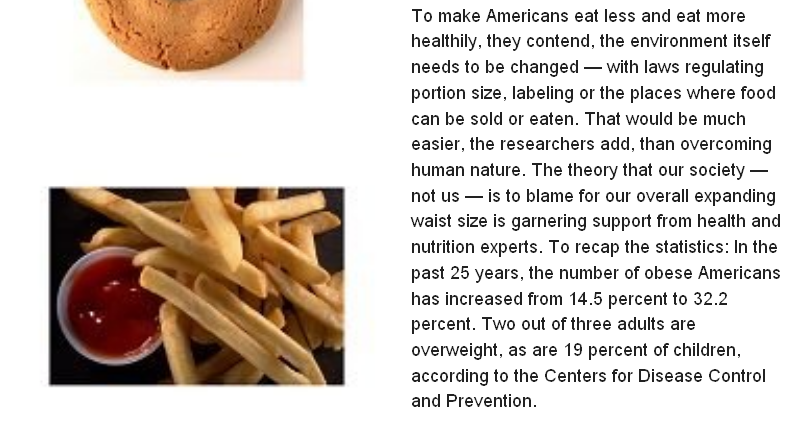 http://www.wenatcheeworld.com/news/2008/jan/22/is-our-environment-to-blame-for-the-obesity/
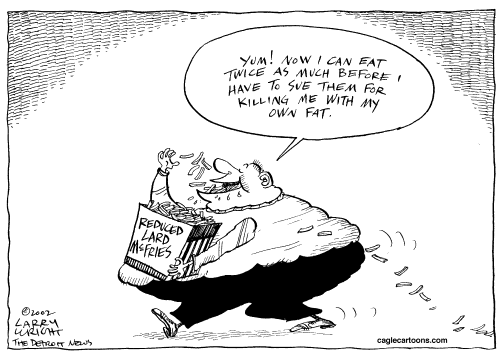 Larry Wright, The Detroit News 9/7/2002
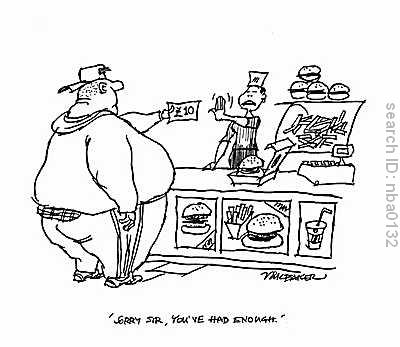 www.cartoonstock.com/directory/s/supersize_me_gifts.asp
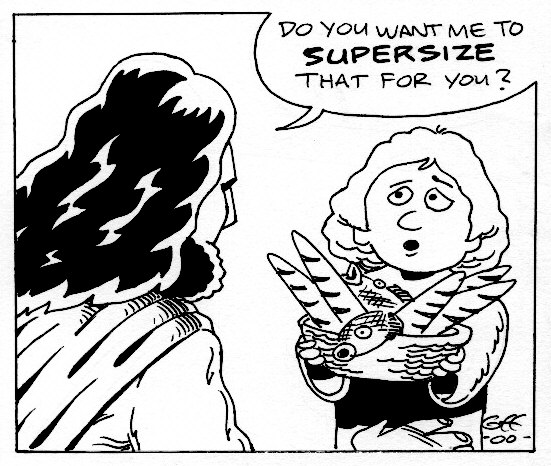 http://www.giffmex.org/blog/?p=119
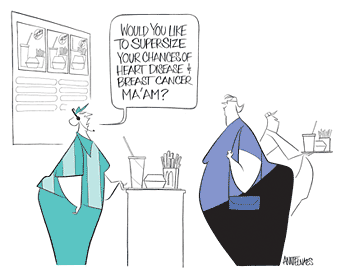 http://www.loc.gov/exhibits/telnaes/telnaes-checklist.html
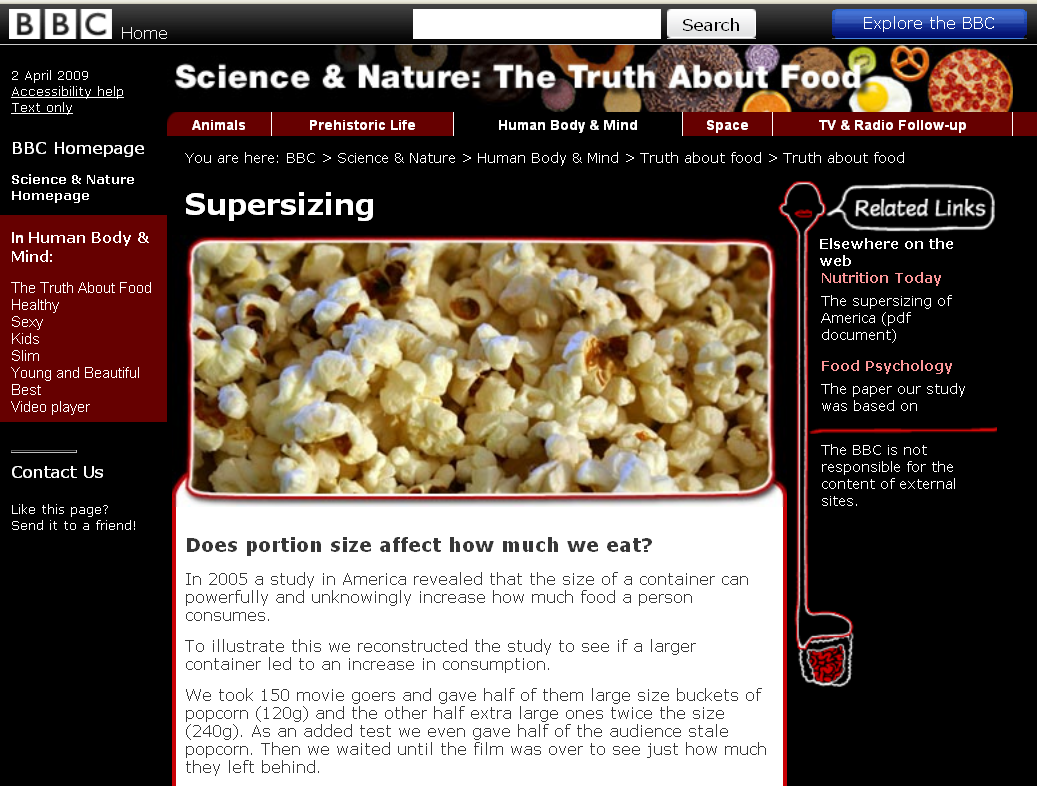 http://www.bbc.co.uk/sn/humanbody/truthaboutfood/slim/popcorn.shtml
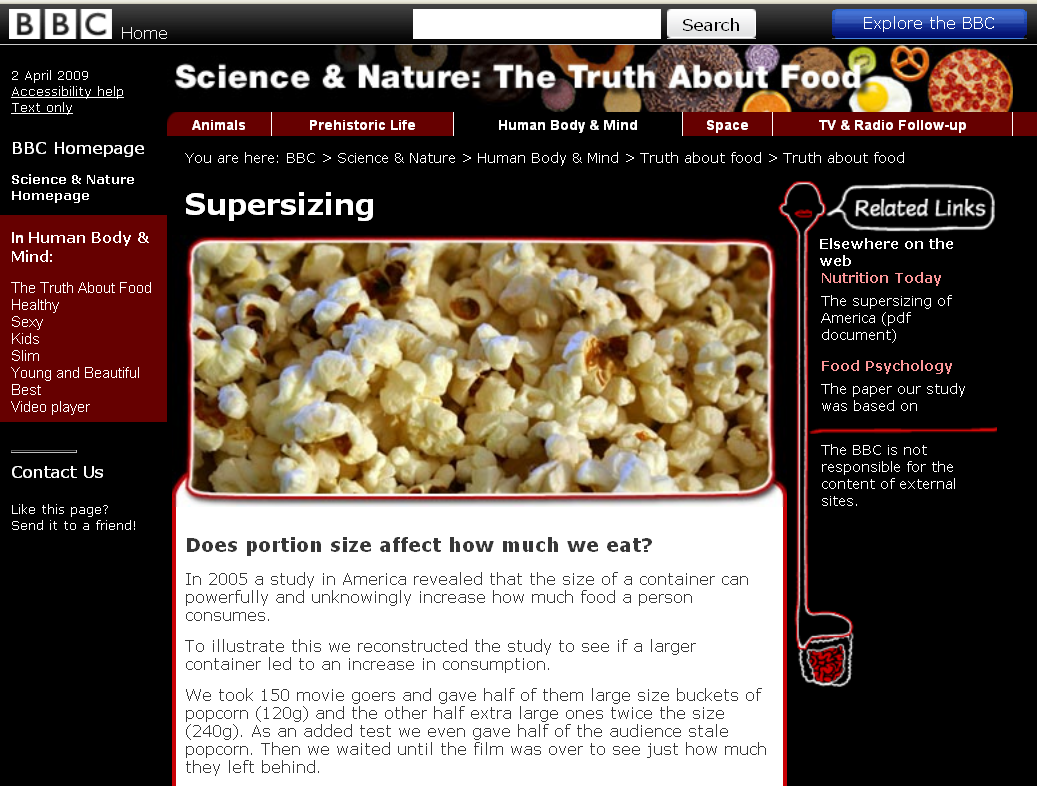 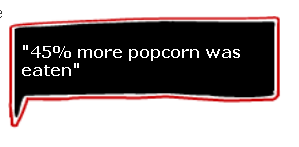 http://www.bbc.co.uk/sn/humanbody/truthaboutfood/slim/popcorn.shtml
does “branding” affect what we eat?
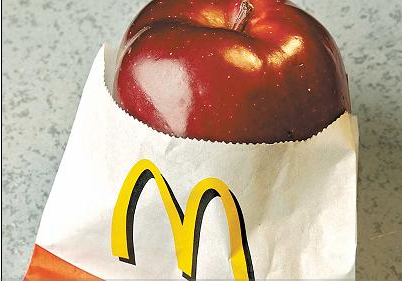 “Study author Dr. Tom Robinson said the kids’ perception of taste was ‘physically altered by the branding.’  The Stanford University researcher said it was remarkable how children so young were already so influenced by advertising.  Even carrots, milk and apple juice tasted better to the kids when they were wrapped in the familiar packaging of the Golden Arches.”
http://francisanderson.files.wordpress.com/2007/08/supersize_me.jpg
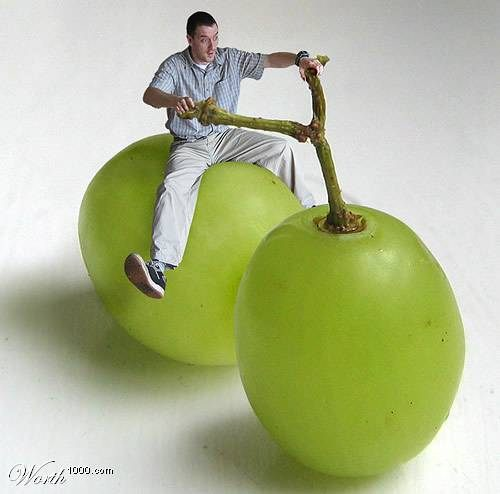 http://www.ursispaltenstein.ch/blog/weblog.php?/weblog/2007/06/04/
“Eating is a Cultural Affair” — Body Image and Health
The Obesity Epidemic
Disordered Body Image and Eating Behaviors
Eating Disorders
Anorexia nervosa
Bulimia nervosa
Binge eating
Orthorexia nervosa
Selective Eating Disorder (SED)
Pica
Others
What Causes Eating Disorders?
Applications
back to the “obesity epidemic” . . .
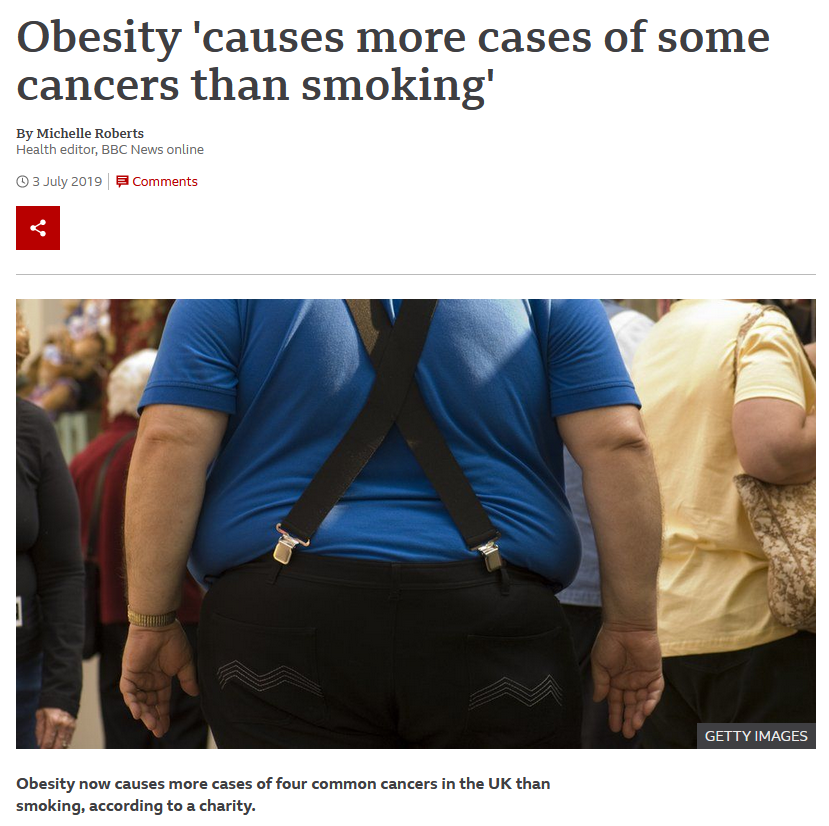 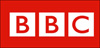 3 July 2019
https://www.bbc.com/news/health-48826850
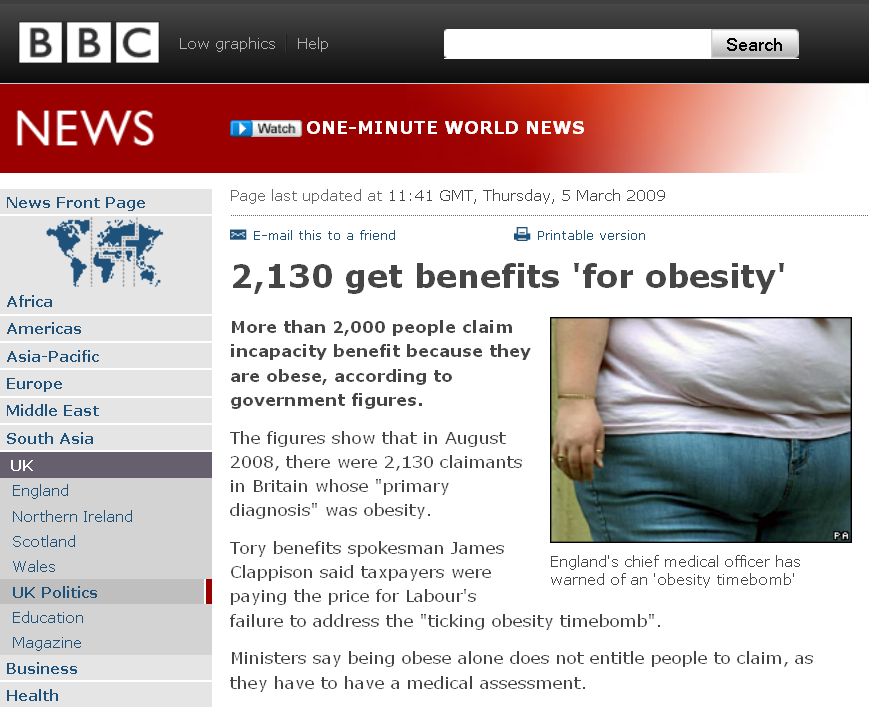 already by 2009, in the UK
http://news.bbc.co.uk/2/hi/uk_news/politics/7925448.stm
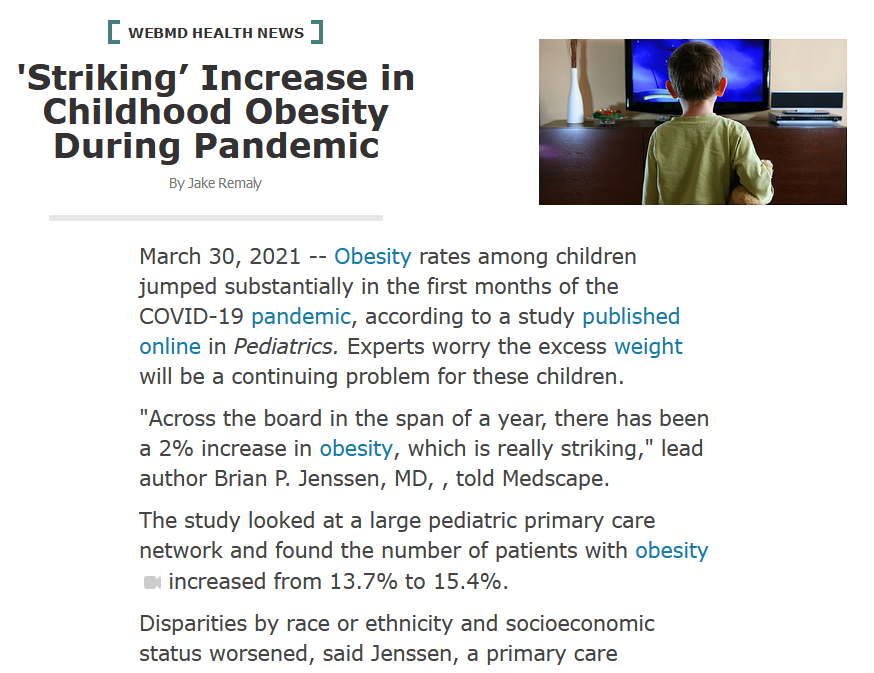 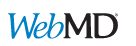 30 March 2021
https://www.webmd.com/lung/news/20210330/striking-increase-in-childhoood-obesity-during-pandemic
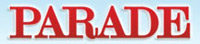 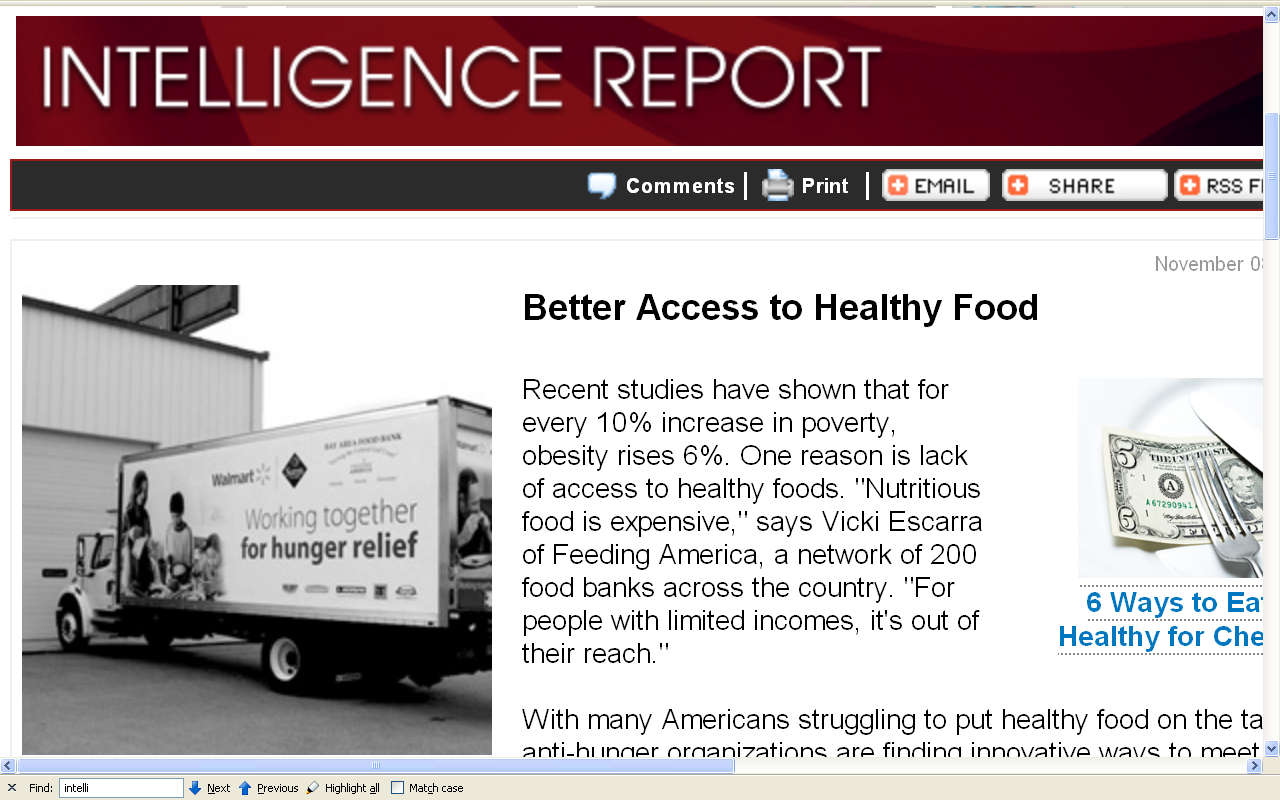 July 19, 2009
12 November 2009
DARWINS NIGHTMARE
DARWINS NIGHTMARE
Watch for new figures as information becomes available from the 2020 U.S. Census
http://www.parade.com/news/intelligence-report/archive/091108-better-access-to-healthy-food.html
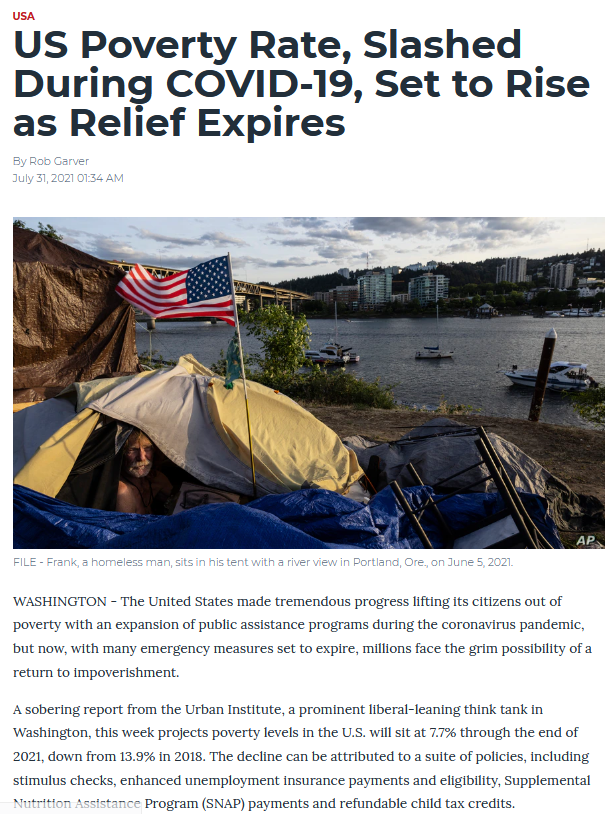 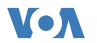 31 July 2021
DARWINS NIGHTMARE
DARWINS NIGHTMARE
http://www.parade.com/news/intelligence-report/archive/091108-better-access-to-healthy-food.html
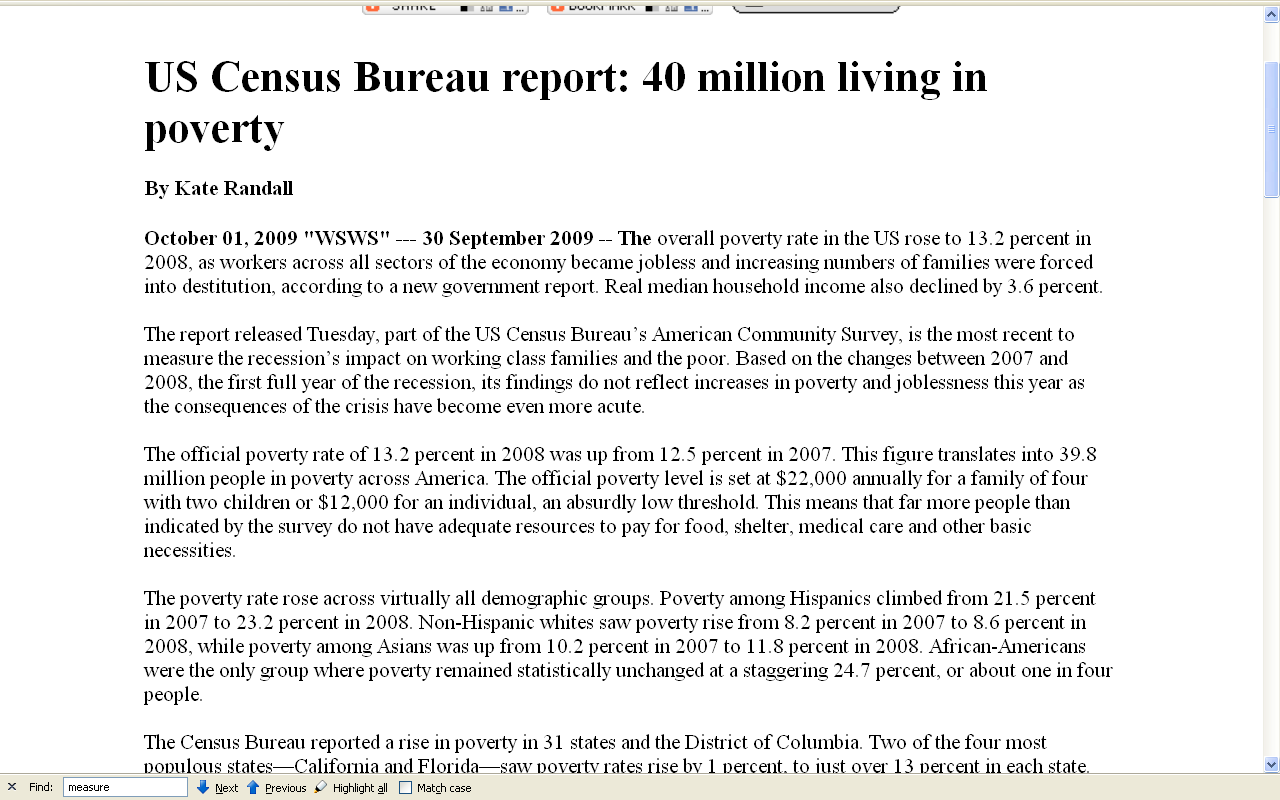 Watch for new figures as information becomes available from the 2020 U.S. Census
http://www.informationclearinghouse.info/article23604.htm
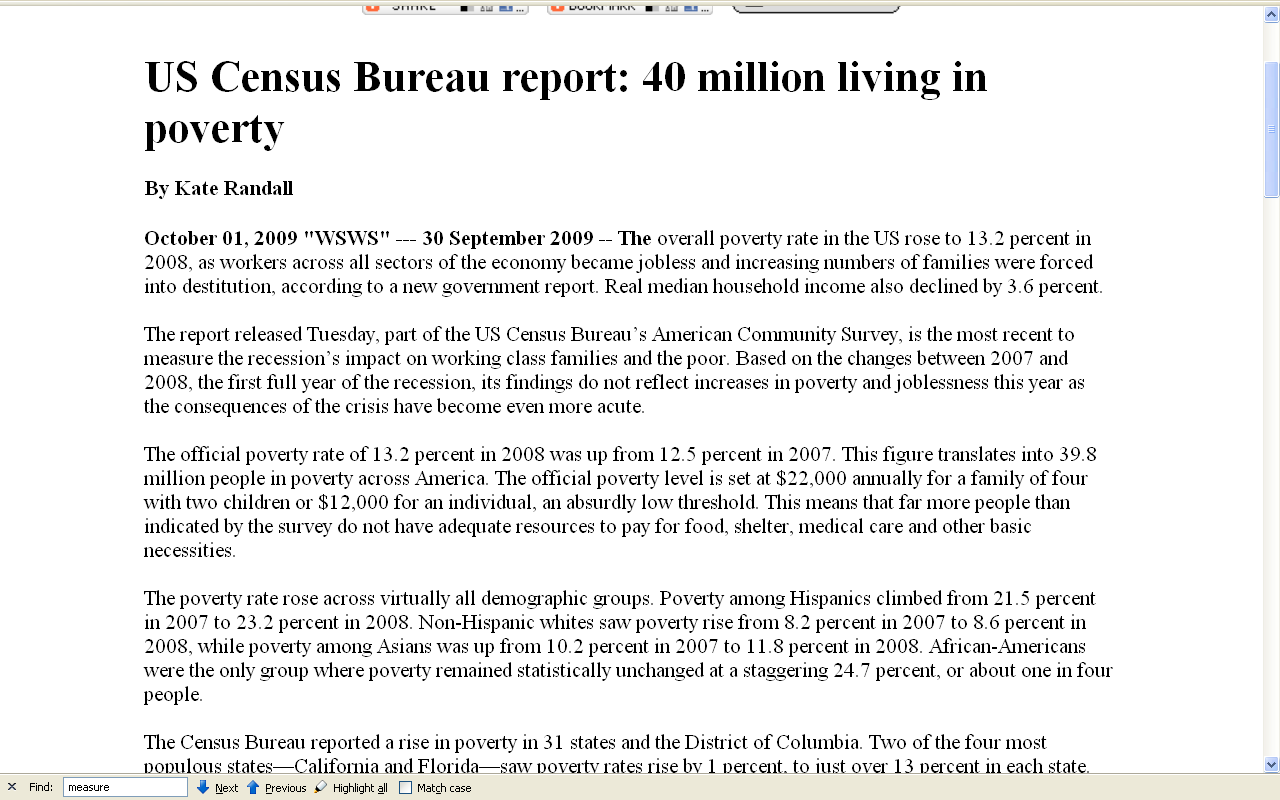 The official poverty rate of 13.2 percent in 2008 was up from 12.5 percent in 2007. This figure translates into 39.8 million people in poverty across America. The official poverty level is set at $22,000 annually for a family of four with two children or $12,000 for an individual, an absurdly low threshold. This means that far more people than indicated by the survey do not have adequate resources to pay for food, shelter, medical care and other basic necessities.
Watch for new figures as information becomes available from the 2020 U.S. Census
http://www.informationclearinghouse.info/article23604.htm
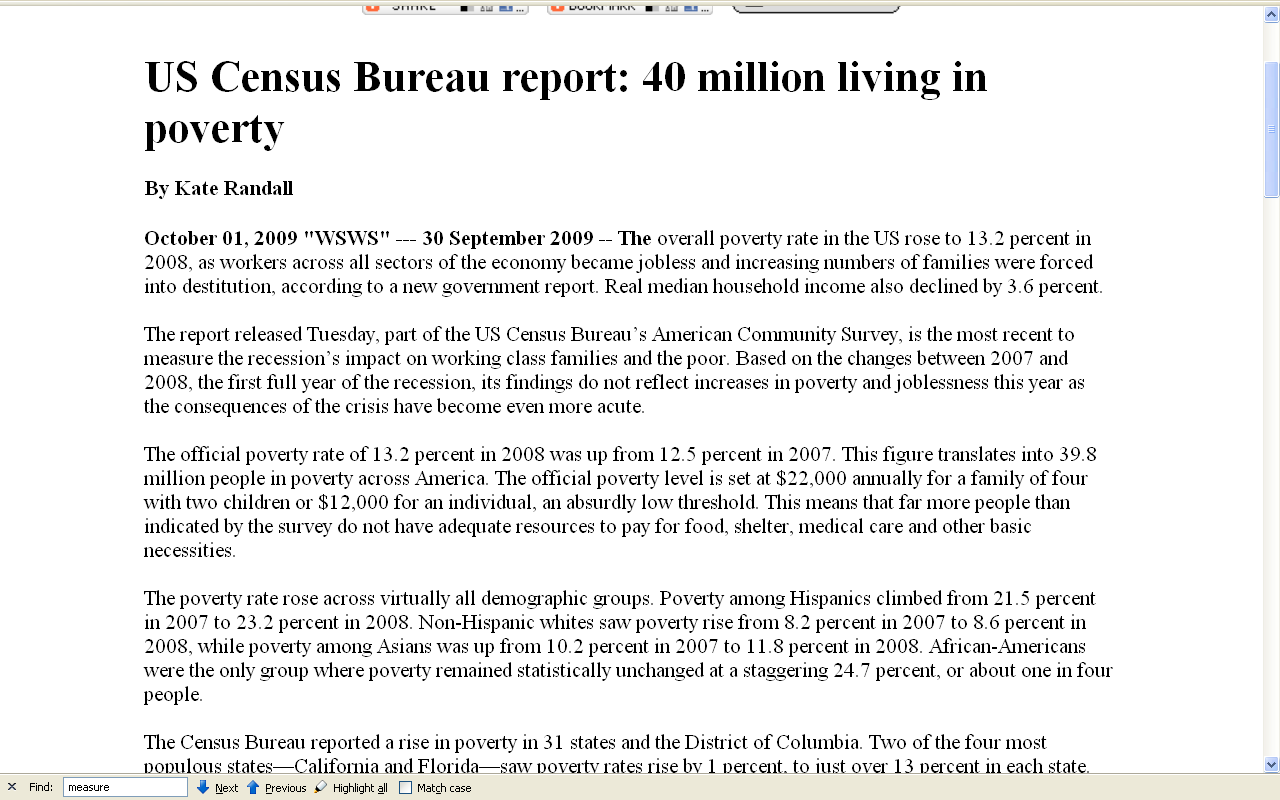 The poverty rate rose across virtually all demographic groups. Poverty among Hispanics climbed from 21.5 percent in 2007 to 23.2 percent in 2008. Non-Hispanic whites saw poverty rise from 8.2 percent in 2007 to 8.6 percent in 2008, while poverty among Asians was up from 10.2 percent in 2007 to 11.8 percent in 2008. African-Americans were the only group where poverty remained statistically unchanged at a staggering 24.7 percent, or about one in four people.
Watch for new figures as information becomes available from the 2020 U.S. Census
http://www.informationclearinghouse.info/article23604.htm
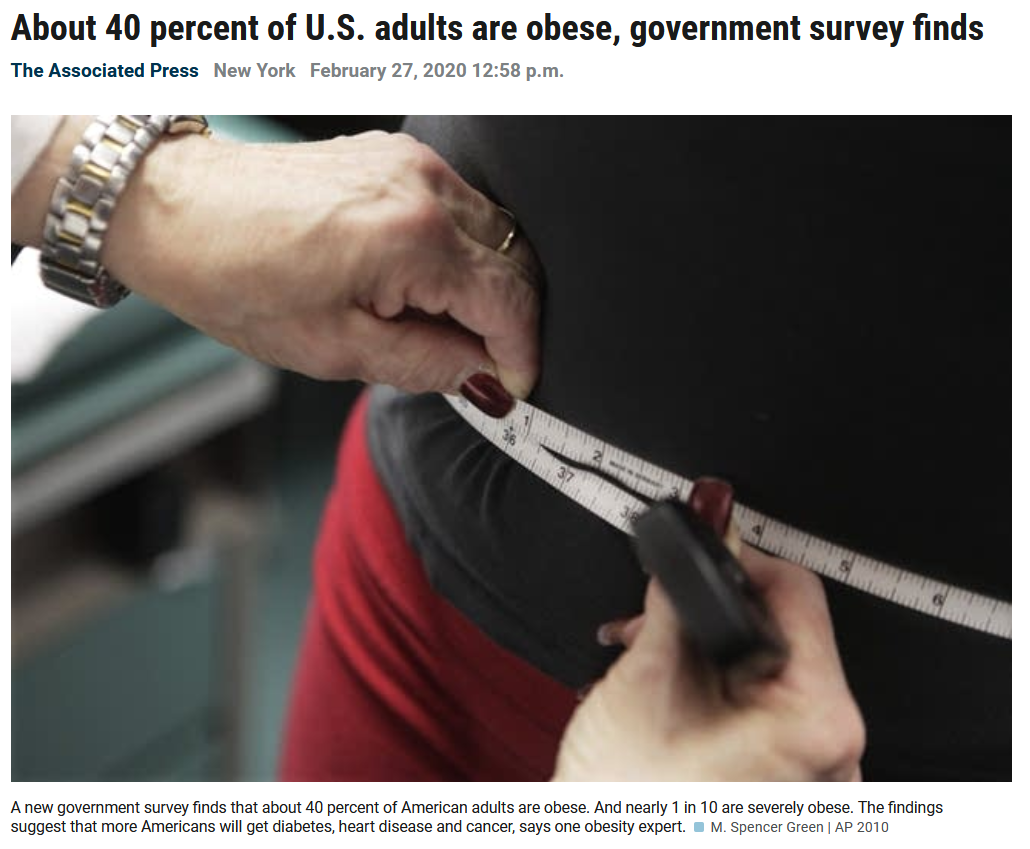 https://www.mprnews.org/story/2020/02/27/about-40-percent-of-us-adults-are-obese-government-survey-finds
the Centers for Disease Control and Prevention 
(CDC) 
2007 obesity map the United States 
looks like this . . .
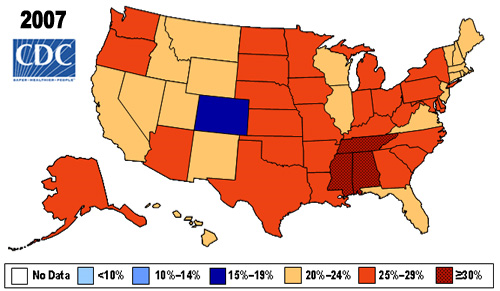 Colorado
18.4%
Tennessee
Alabama
Mississippi
31.7%
% obese
www.cdc.gov/nccdphp/dnpa/obesity/trend/maps/
And it has only become much worse since the original report in 2007 see 2019 map that follows
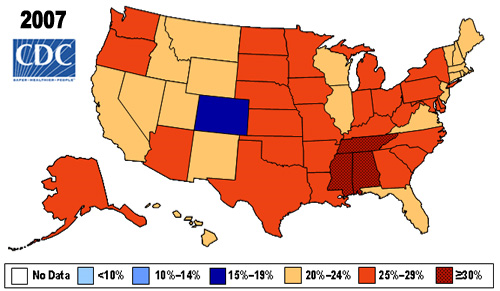 Colorado
18.4%
Tennessee
Alabama
Mississippi
31.7%
% obese
www.cdc.gov/nccdphp/dnpa/obesity/trend/maps/
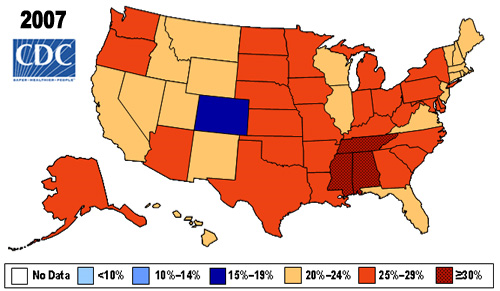 Colorado
18.4%
Tennessee
Alabama
Mississippi
31.7%
and the population of every state but Colorado is considered obese—
and Colorado just barely sneaks under the wire of the CDC definition
www.cdc.gov/nccdphp/dnpa/obesity/trend/maps/
the Centers for Disease Control and Prevention 
(CDC) 
obesity 2019 map the United States . . . 
(not strictly comparable to the 2007 map)
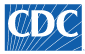 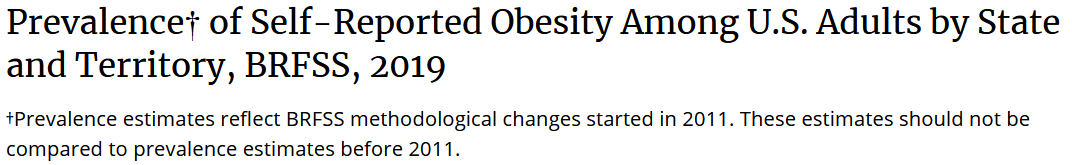 2019
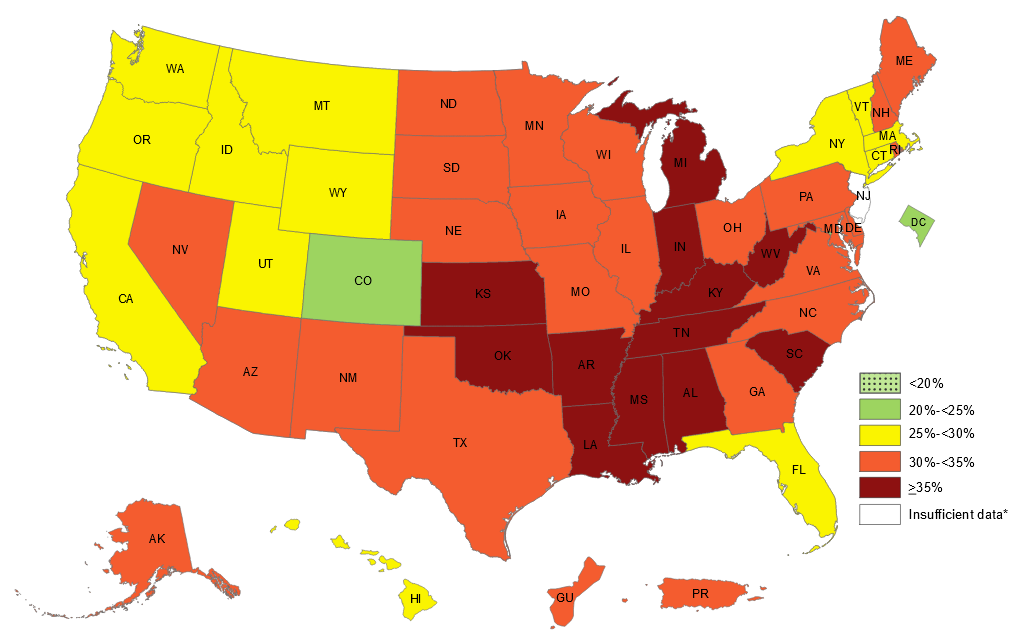 Minnesota
30.1%
Colorado
18.4%
Colorado
23.8%
Mississippi
31.7%
Mississippi
40.8%
https://www.cdc.gov/obesity/data/prevalence-maps.html
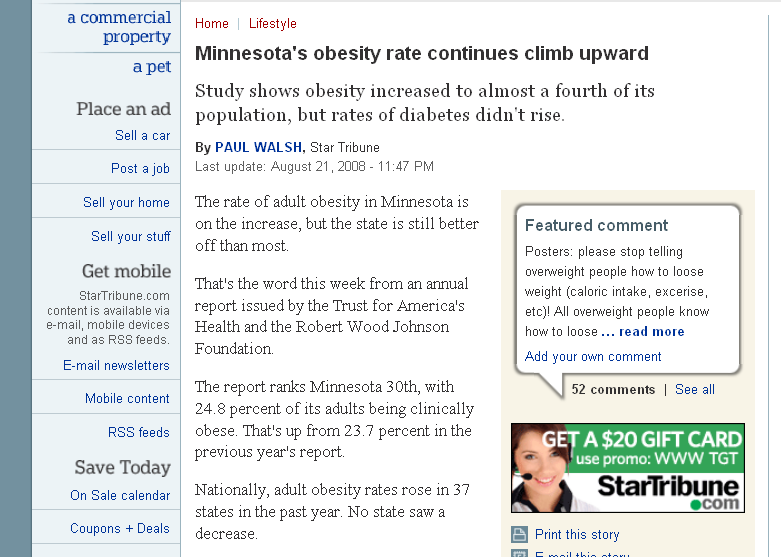 2008
www.startribune.com/lifestyle/27224664.html
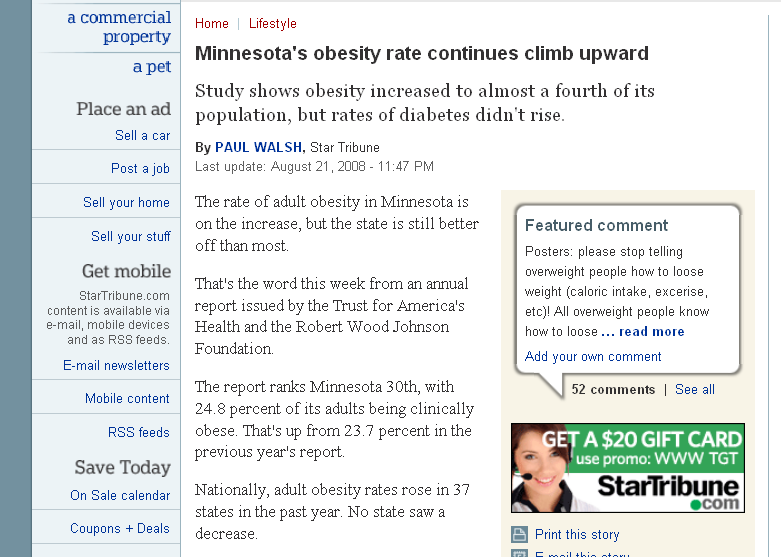 2008
www.startribune.com/lifestyle/27224664.html
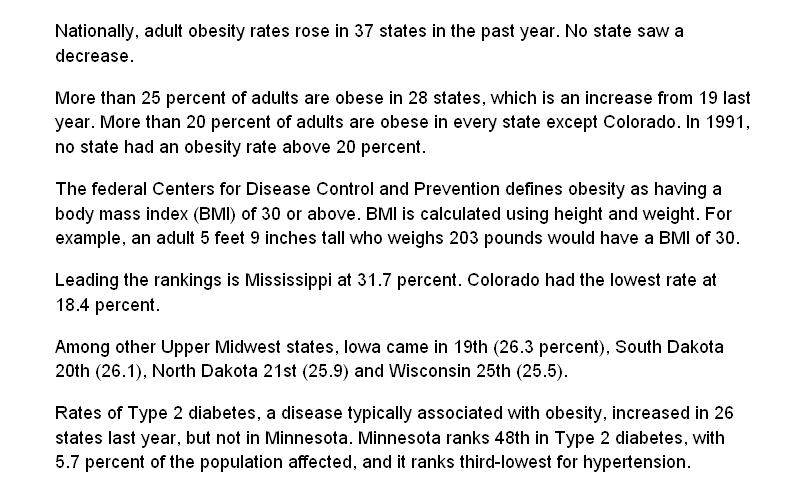 2008
www.startribune.com/lifestyle/27224664.html
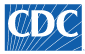 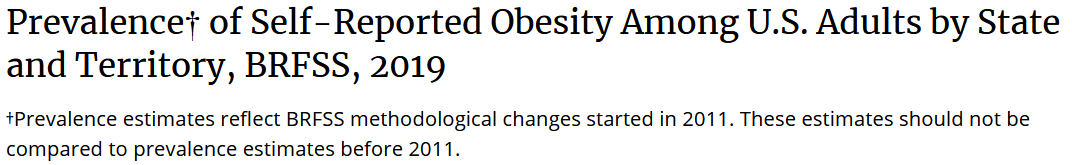 2019
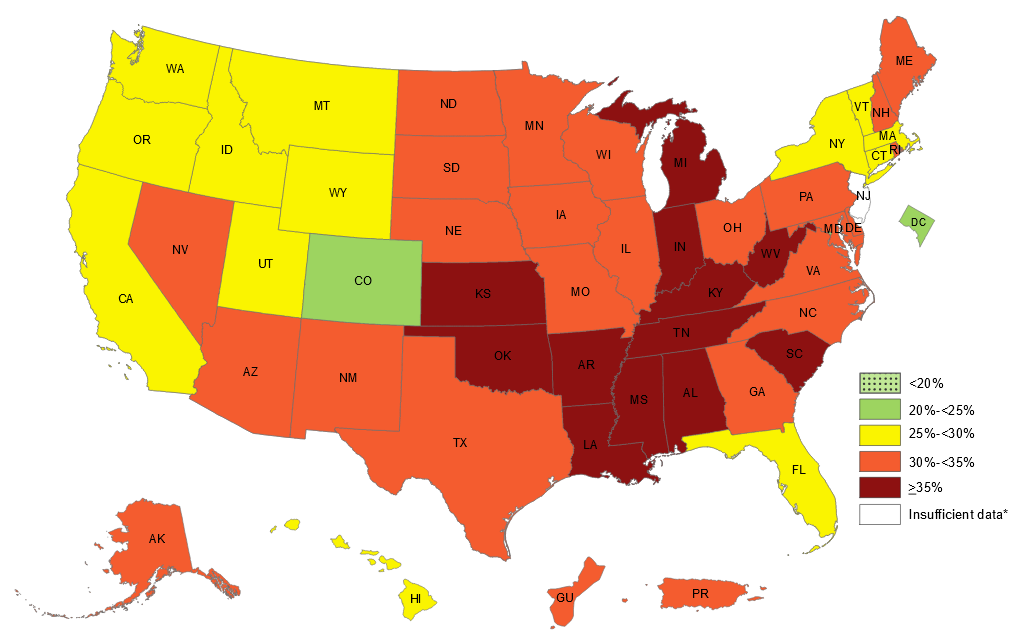 Minnesota
30.1%
Colorado
18.4%
Colorado
23.8%
Mississippi
31.7%
Mississippi
40.8%
https://www.cdc.gov/obesity/data/prevalence-maps.html
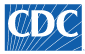 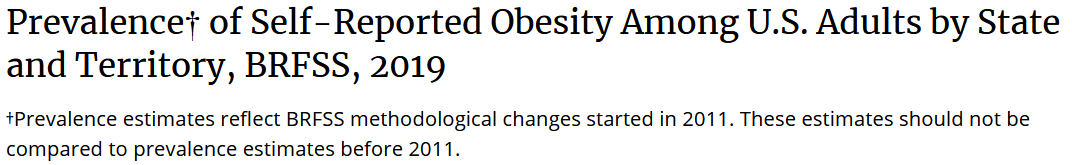 2019
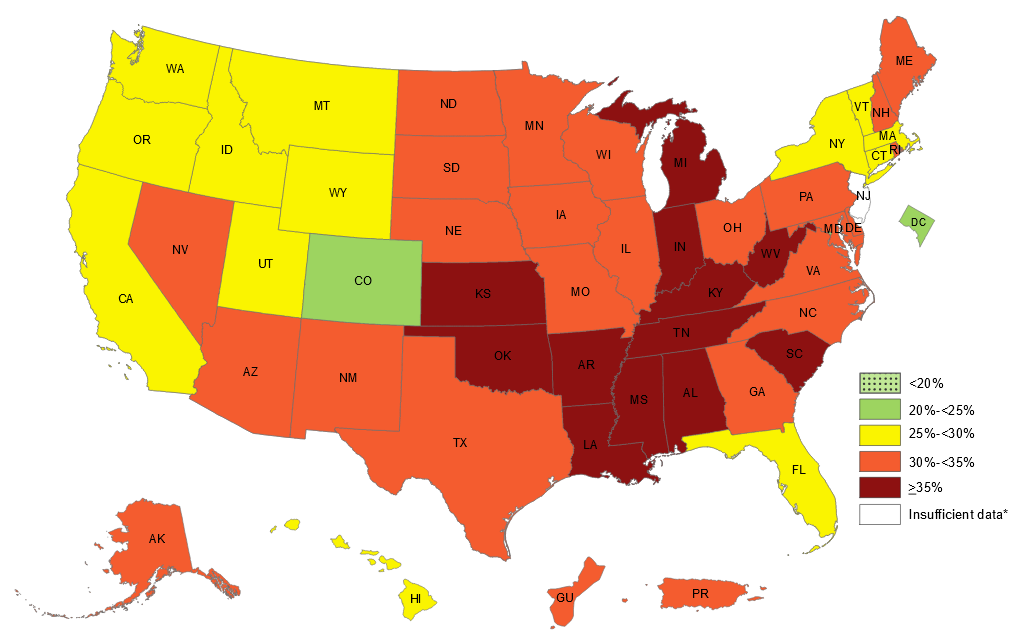 Minnesota
30.1%
Colorado
18.4%
Colorado
23.8%
Mississippi
31.7%
Mississippi
40.8%
Colorado remains lowest . . .
https://www.cdc.gov/obesity/data/prevalence-maps.html
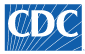 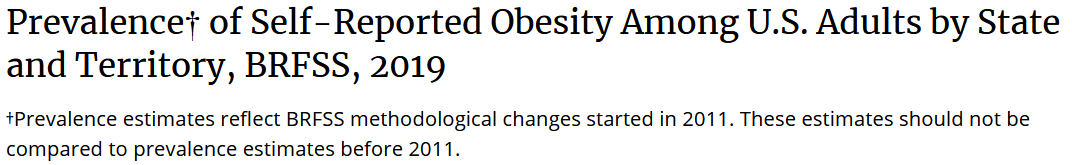 2019
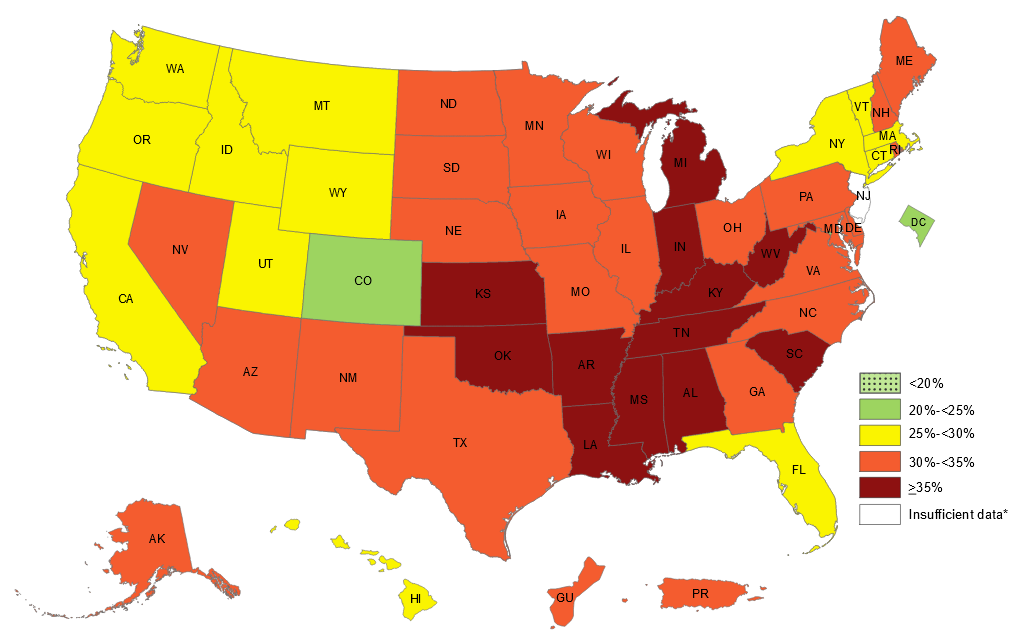 Minnesota
30.1%
Colorado
18.4%
Colorado
23.8%
Mississippi
31.7%
Mississippi
40.8%
Colorado remains lowest . . .
https://www.cdc.gov/obesity/data/prevalence-maps.html
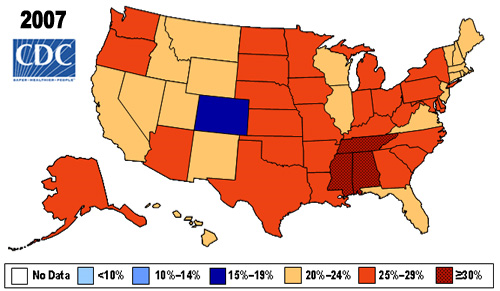 Alabama was second highest . . .
Colorado
18.4%
Tennessee
Alabama
31.0
www.cdc.gov/nccdphp/dnpa/obesity/trend/maps/
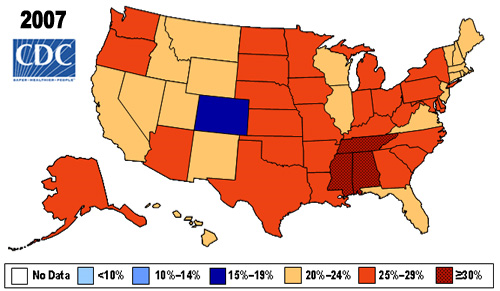 Alabama has tried new measures to address the problem . . .
Colorado
18.4%
Tennessee
Alabama
31.0
www.cdc.gov/nccdphp/dnpa/obesity/trend/maps/
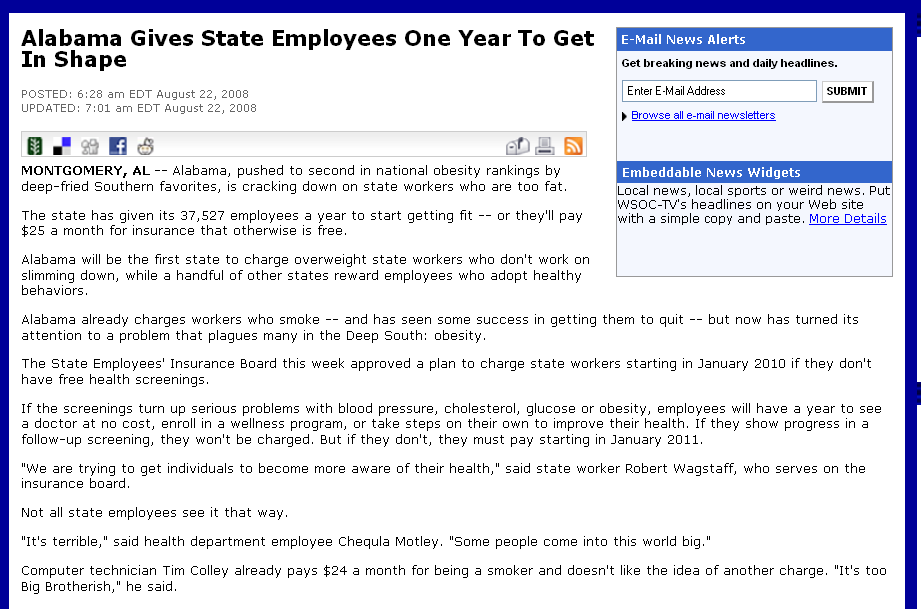 Alabama set up a program to fine state employees who are overweight . . .
($25 per month)
www.wsoctv.com/news/17262427/detail.html
The University of Minnesota, by contrast, uses the carrot rather than the stick approach. 

It pays participating faculty and staff 
$65 to agree to try to live a healthier lifestyle.
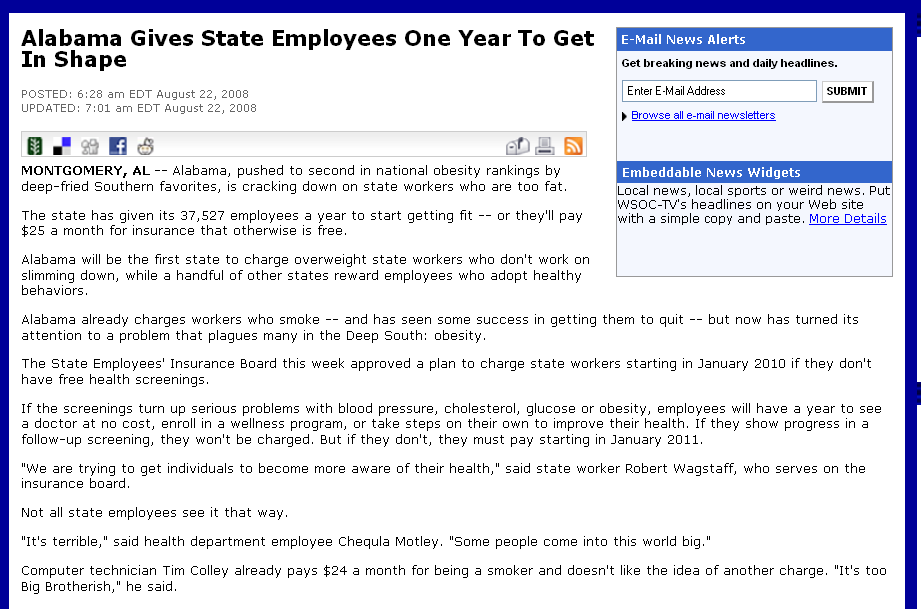 Alabama was the first state to propose “to charge overweight state workers who don’t work on slimming down . . .”
www.wsoctv.com/news/17262427/detail.html
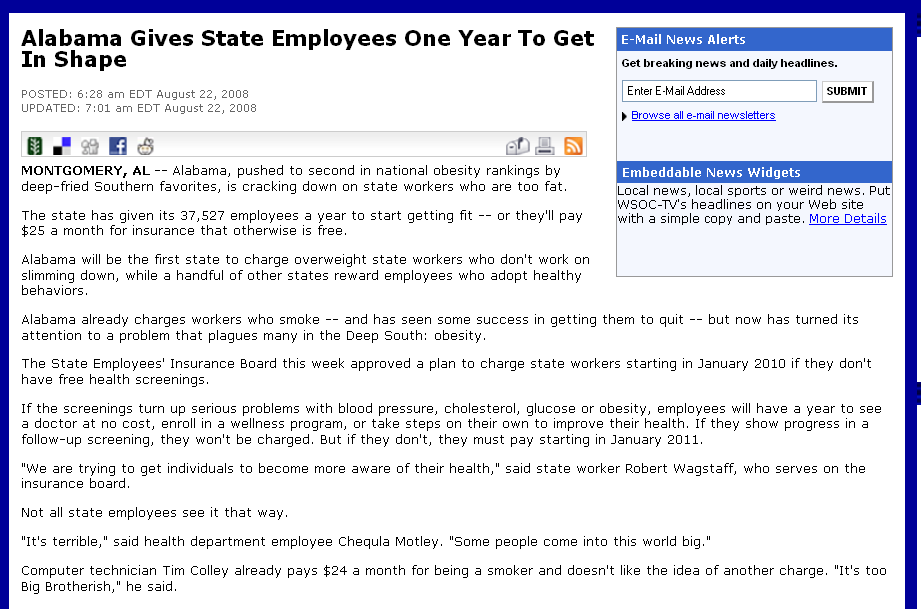 Alabama already charges workers that smoke . . .
www.wsoctv.com/news/17262427/detail.html
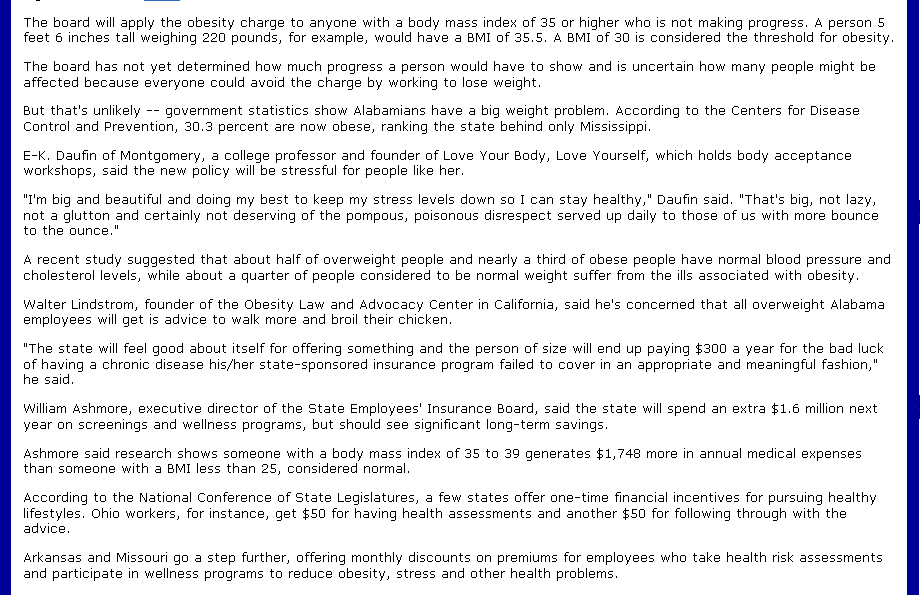 Alabama proposed to fine “. . . anyone with a body mass index of 35 or higher who is not making progress.”
www.wsoctv.com/news/17262427/detail.html
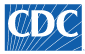 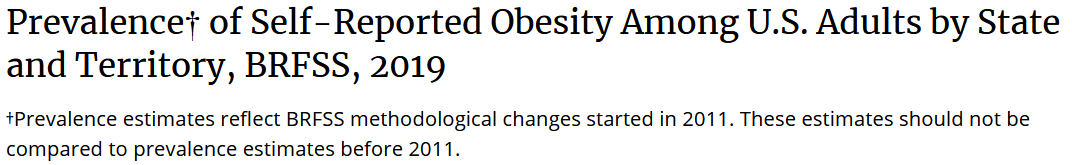 2019
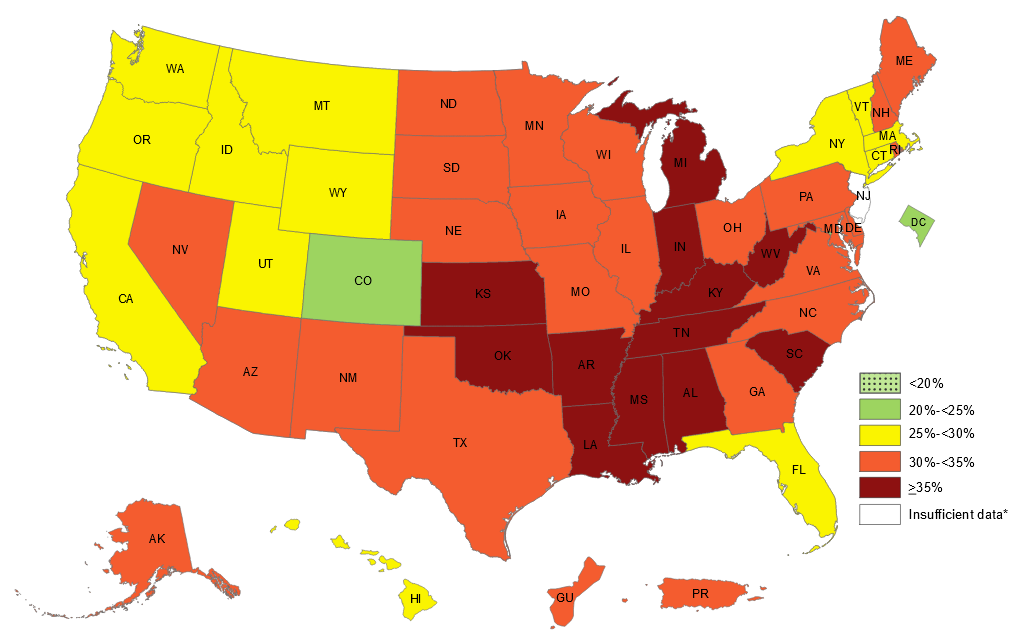 Minnesota
30.1%
Colorado
18.4%
Colorado
23.8%
Mississippi
31.7%
Alabama
36.1%
Mississippi
40.8%
Alabama is now at 36.1% . . .
https://www.cdc.gov/obesity/data/prevalence-maps.html
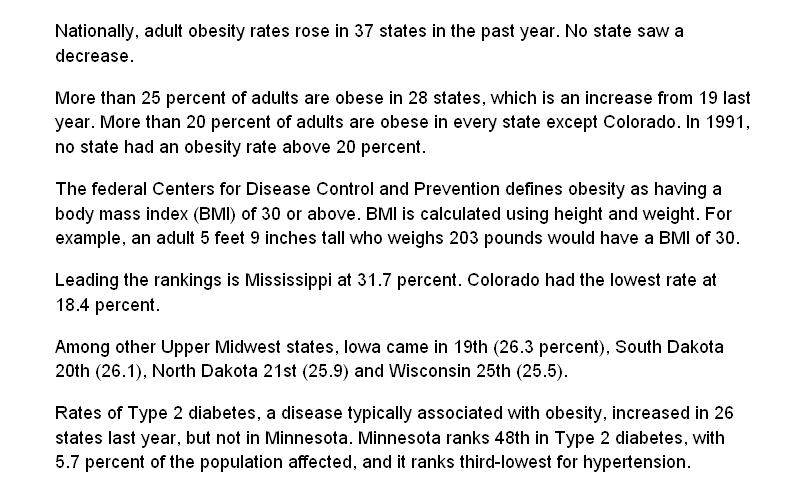 the CDC defines obesity as having a body mass index (BMI) of 30 or above
www.startribune.com/lifestyle/27224664.html
BMI

Body Mass Index
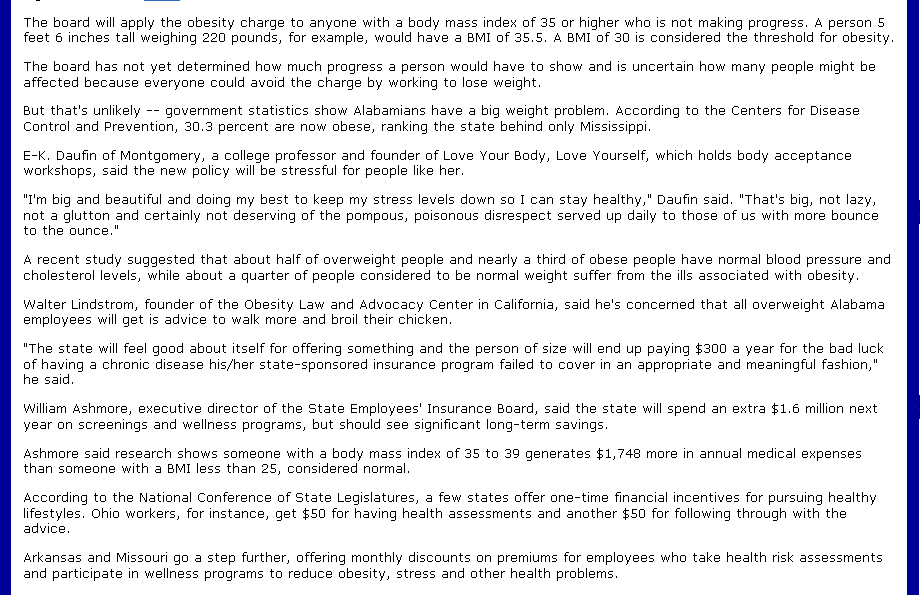 note
body mass index (BMI)
information
www.wsoctv.com/news/17262427/detail.html
“Eating is a Cultural Affair” — Body Image and Health
The most accurate method for determining if one is overweight or obese is to calculate 
body mass index (BMI)
using the following formula:
BMI = [Weight in pounds ÷ Height in inches ÷ Height in inches] X 703
The Cultural Feast, 2nd ed., p. 107
“Eating is a Cultural Affair” — Body Image and Health
The most accurate method for determining if one is overweight or obese is to calculate 
body mass index (BMI)
using the following formula:
or one’s body weight divided 
by the square of one’s height
The Cultural Feast, 2nd ed., p. 107
“Eating is a Cultural Affair” — Body Image and Health
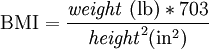 or use a calculator

or a BMI table . . .
The Cultural Feast, 2nd ed., p. 107
it’s easier to figure out 
by looking at 
a BMI height/weight table . . .
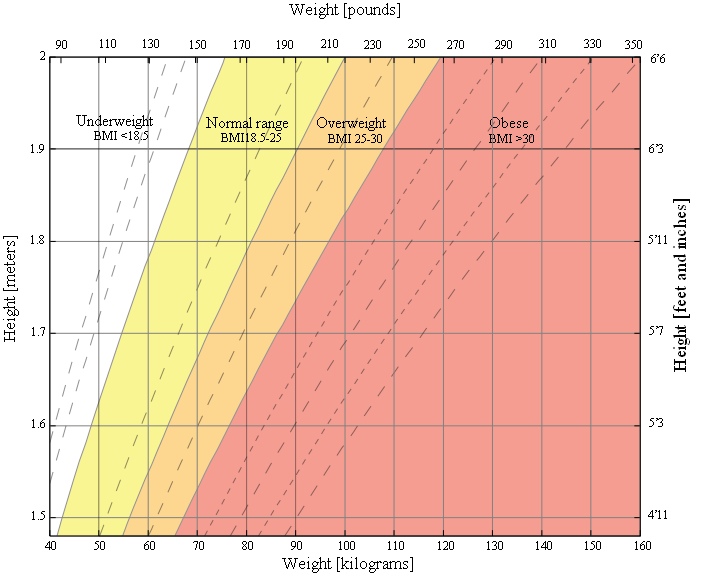 http://en.wikipedia.org/wiki/Body_mass_index
“Eating is a Cultural Affair” — Body Image and Health
If your BMI is equal to or above 25, you are considered overweight

If it is equal to or above 30, 
you are considered obese
(unless you are extremely muscular)

Underweight is defined as having a BMI below 19
The Cultural Feast, 2nd ed., p. 107
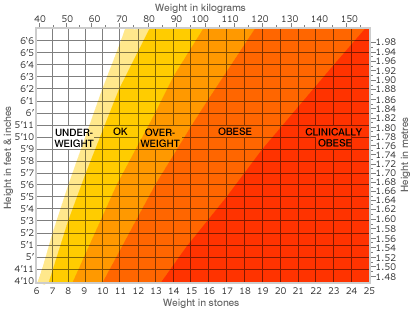 http://news.bbc.co.uk/2/hi/health/5297790.stm
“Eating is a Cultural Affair” — Body Image and Health
Because the relative amounts of fat and muscle tissue and bone size vary greatly from person to person, ideal weights are given as ranges . . .
The Cultural Feast, 2nd ed., p. 117
“Eating is a Cultural Affair” — Body Image and Health
Many experts argue that these ranges should be made
even more flexible . . .

and point out that the health hazards are associated only with extreme overweight and underweight

(that is, 20% over or under the ideal range)
The Cultural Feast, 2nd ed., p. 117
“Eating is a Cultural Affair” — Body Image and Health
Recommendations to diet, therefore, should be directed
only to those who are 
extremely over- or underweight . . .

(that is, 20% over or under the ideal range)
The Cultural Feast, 2nd ed., p. 117
“Eating is a Cultural Affair” — Body Image and Health
Rise in excess weight gain is accompanied by the increased risk in . . .
coronary heart disease
hypertension
stroke
gallbladder disease
type 2 diabetes
osteoarthritis
some forms of cancer
emotional problems
The Cultural Feast, 2nd ed., p. 107
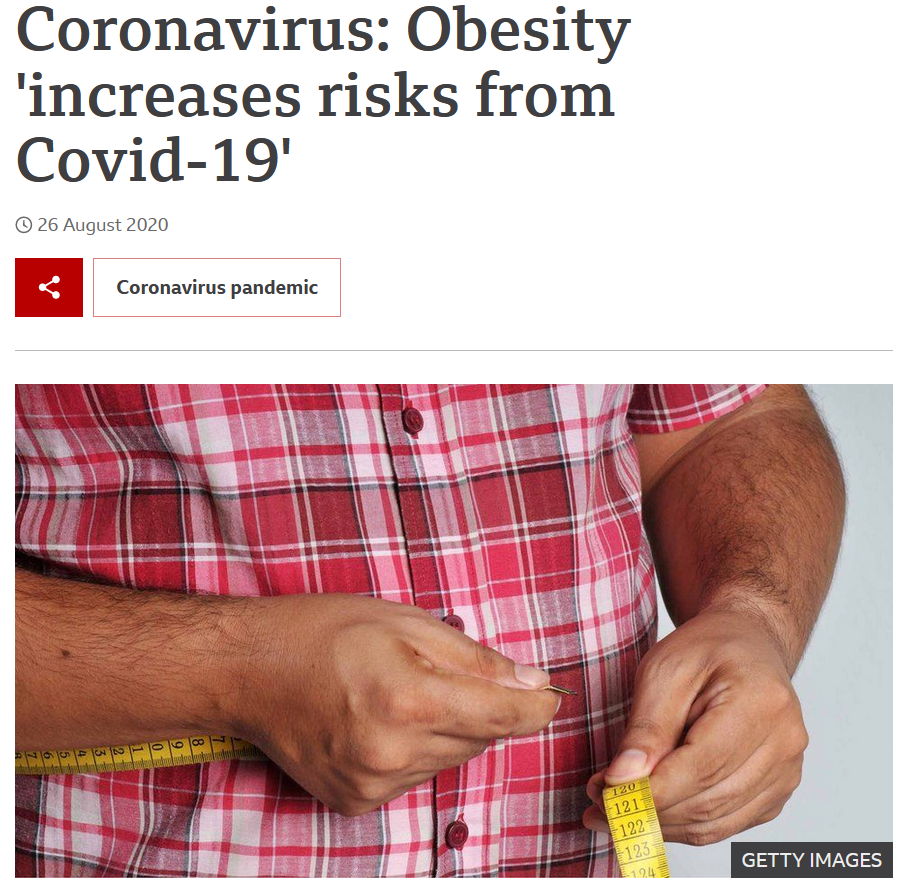 https://www.bbc.com/news/health-53921141
“Eating is a Cultural Affair” — Body Image and Health
Rise in excess weight gain is also accompanied by the increased risk in . . .
coronary heart disease
hypertension
stroke
gallbladder disease
type 2 diabetes
osteoarthritis
some forms of cancer
emotional problems
The Cultural Feast, 2nd ed., p. 107
“Eating is a Cultural Affair” — Body Image and Health
Rise in excess weight gain is accompanied by the increased risk in . . .
coronary heart disease
hypertension
stroke
gallbladder disease
type 2 diabetes
osteoarthritis
some forms of cancer
emotional problems
The Cultural Feast, 2nd ed., p. 105
“Eating is a Cultural Affair” — Body Image and Health
Rise in excess weight gain is accompanied by the increased risk in . . .
a degenerative joint disease in which the connective tissue (cartilage) is lost
coronary heart disease
hypertension
stroke
gallbladder disease
type 2 diabetes
osteoarthritis
some forms of cancer
emotional problems
The Cultural Feast, 2nd ed., p. 105
“Eating is a Cultural Affair” — Body Image and Health
The Centers for Disease Control and Prevention have launched a major initiative to prevent and control obesity
The Cultural Feast, 2nd ed., p. 107
“Eating is a Cultural Affair” — Body Image and Health
Obesity is especially problematic
for children . . .
The Cultural Feast, 2nd ed., p. 107
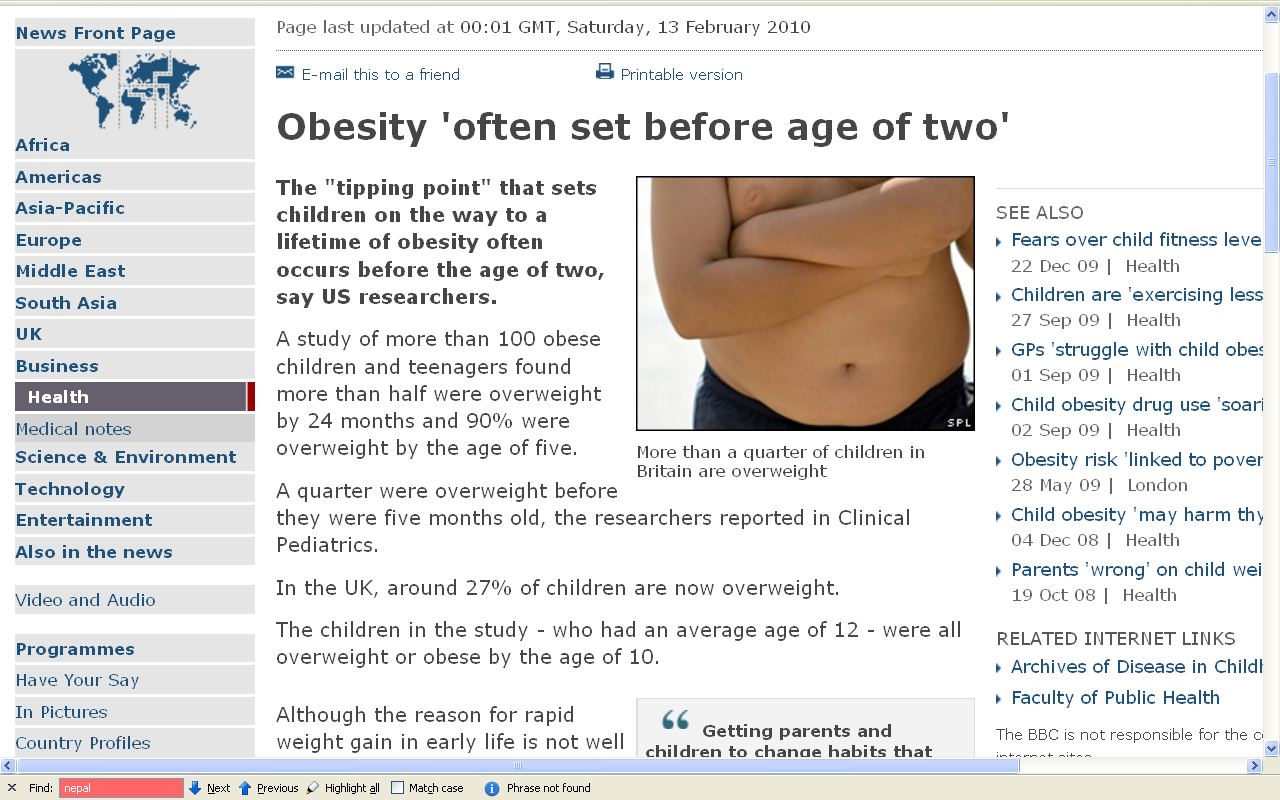 July 19, 2009
DARWINS NIGHTMARE
DARWINS NIGHTMARE
http://news.bbc.co.uk/2/hi/health/8512102.stm
as mentioned above . . .
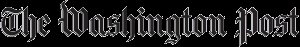 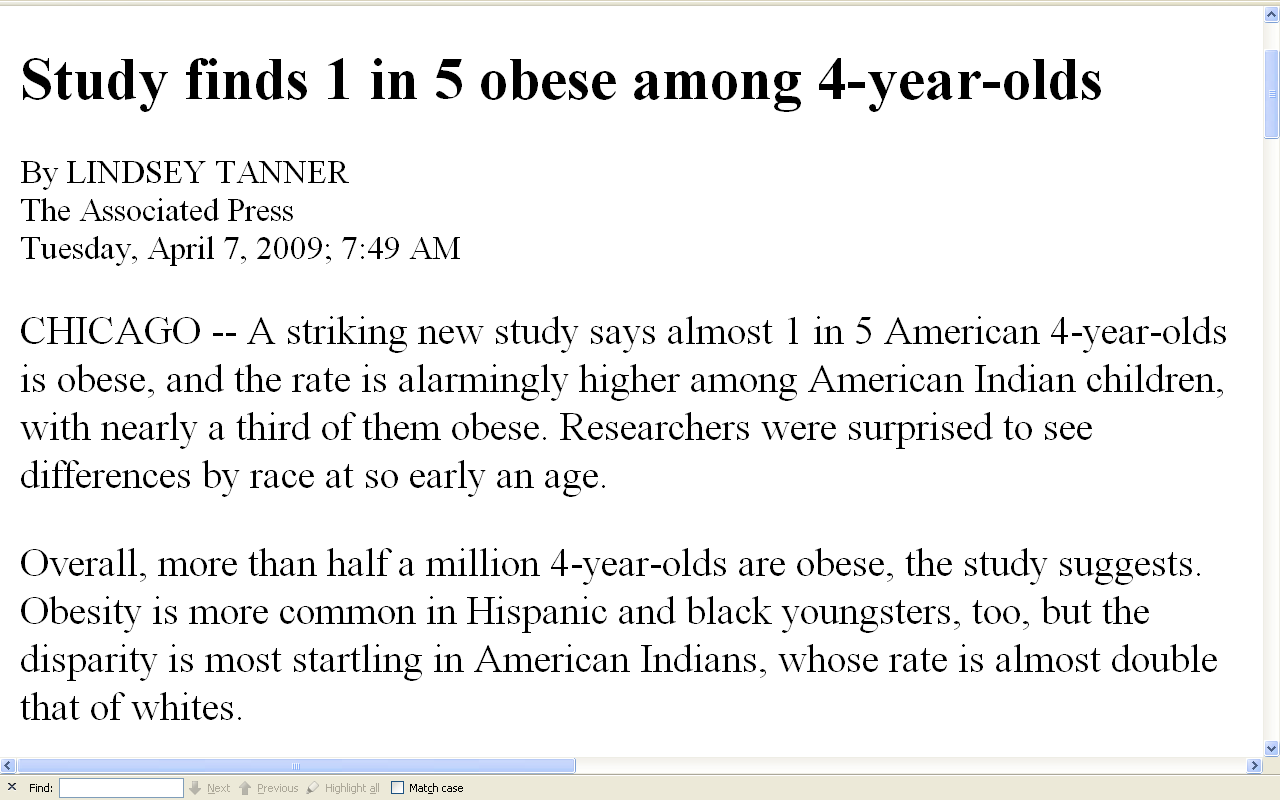 2009
www.washingtonpost.com/wp-dyn/content/article/2009/04/07/AR2009040701202_pf.html
as mentioned above . . .
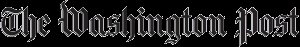 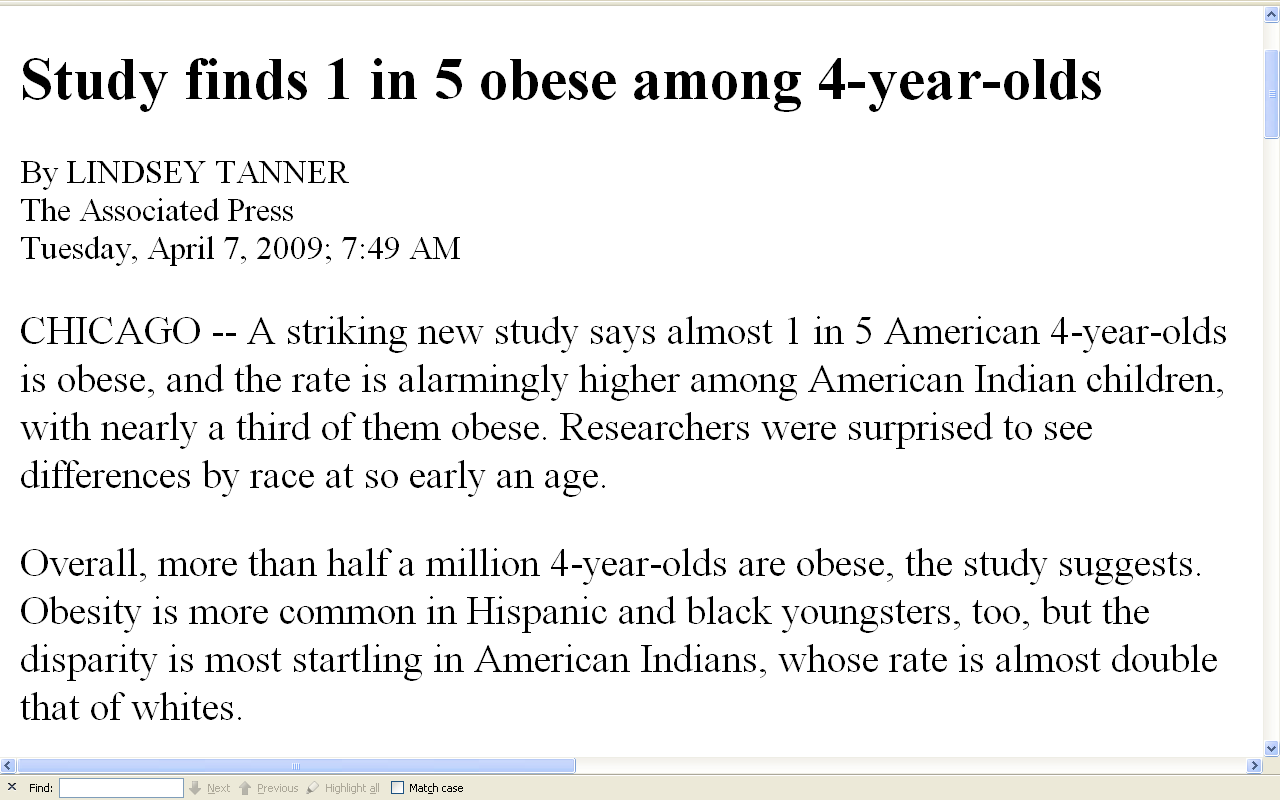 2009
www.washingtonpost.com/wp-dyn/content/article/2009/04/07/AR2009040701202_pf.html
“Eating is a Cultural Affair” — Body Image and Health
Metabolic changes that accompany excess weight gain during childhood make it more difficult for them to lose weight later in life . . .
The Cultural Feast, 2nd ed., p. 107
“Eating is a Cultural Affair” — Body Image and Health
“About one-third or overweight preschoolers and one-half of overweight school-aged children will become overweight adults. . . .
The Cultural Feast, 2nd ed., p. 107
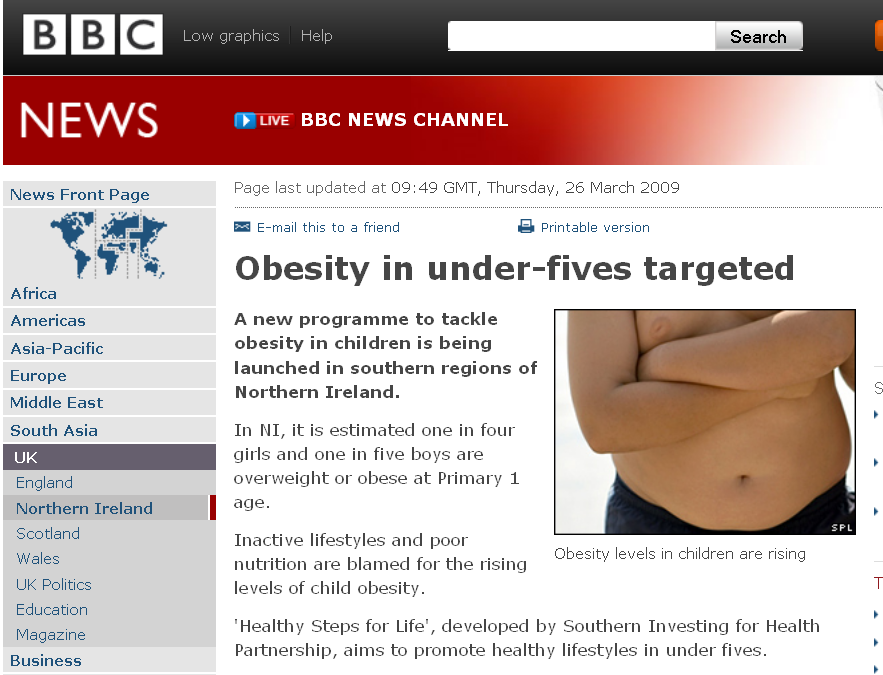 http://news.bbc.co.uk/2/hi/uk_news/northern_ireland/7965315.stm
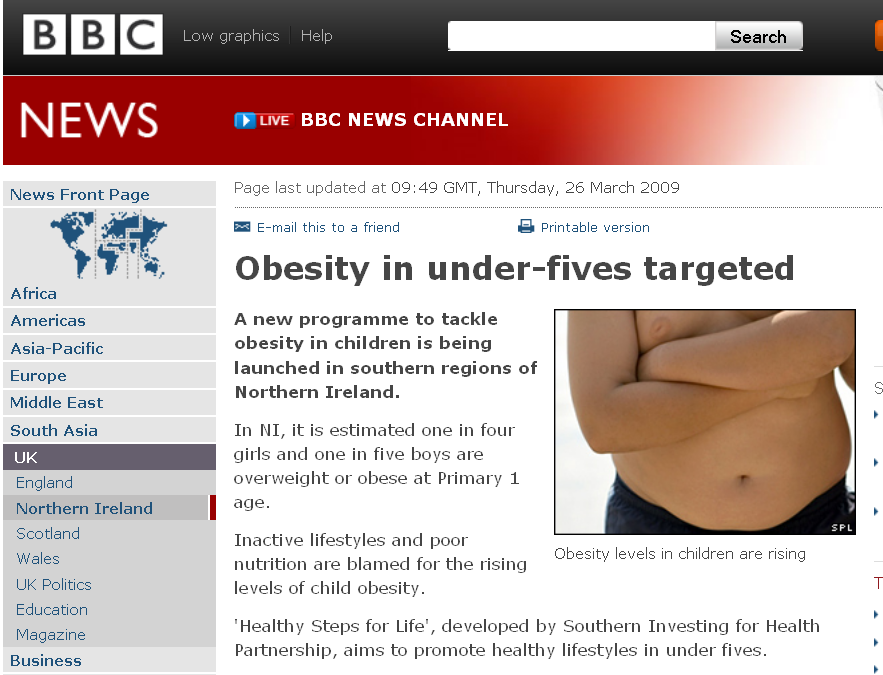 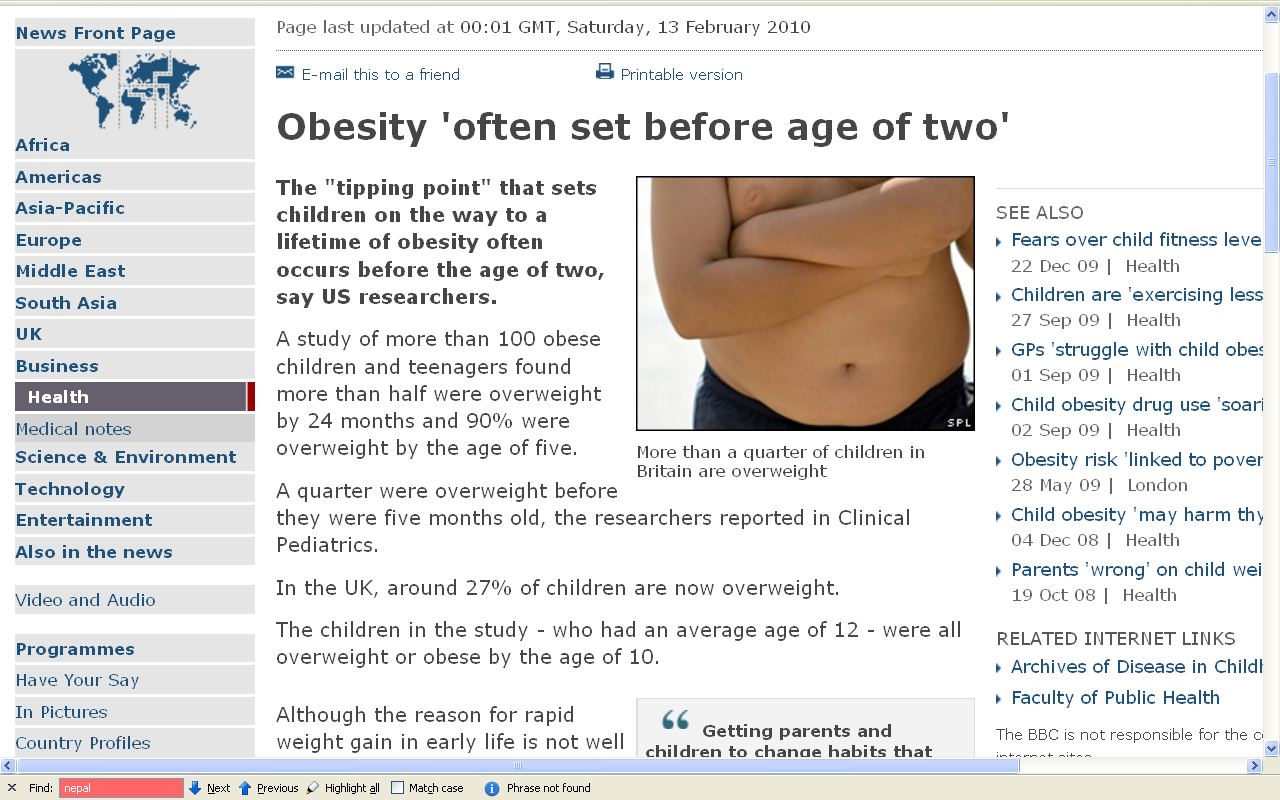 http://news.bbc.co.uk/2/hi/uk_news/northern_ireland/7965315.stm
and the obesity epidemic is spreading throughout the world . . .
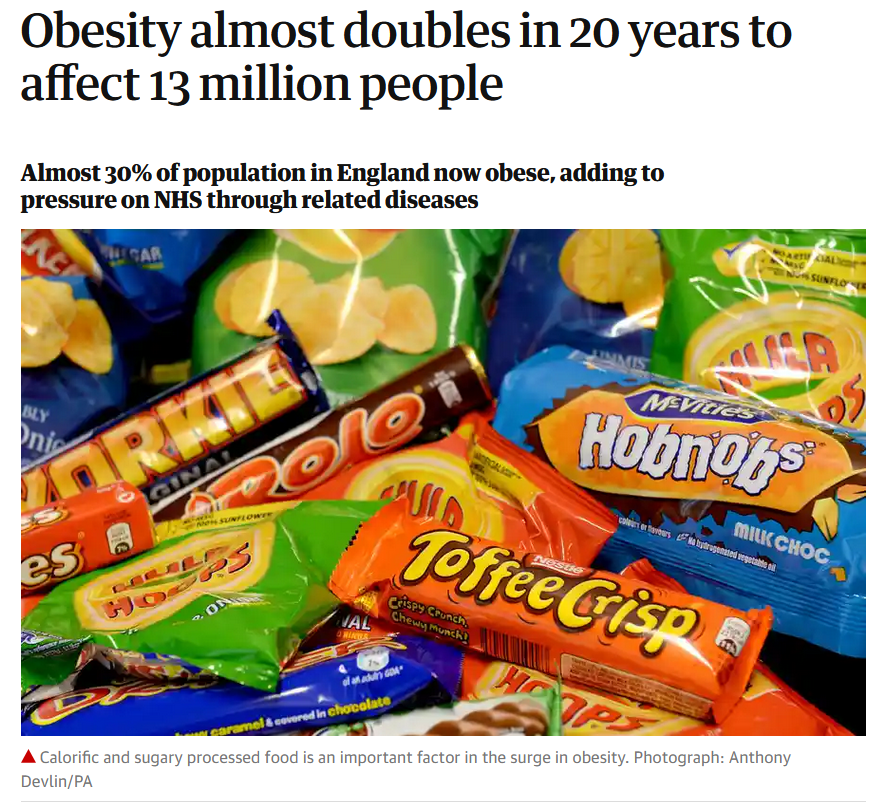 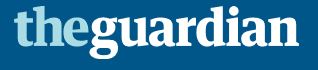 13 Nov 2019
https://www.theguardian.com/society/2019/nov/14/obesity-almost-doubles-in-20-years-to-affect-13-million-people?CMP=Share_iOSApp_Other
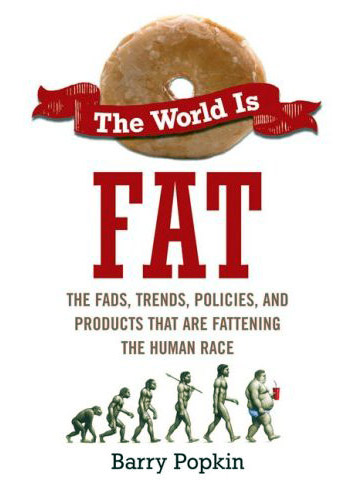 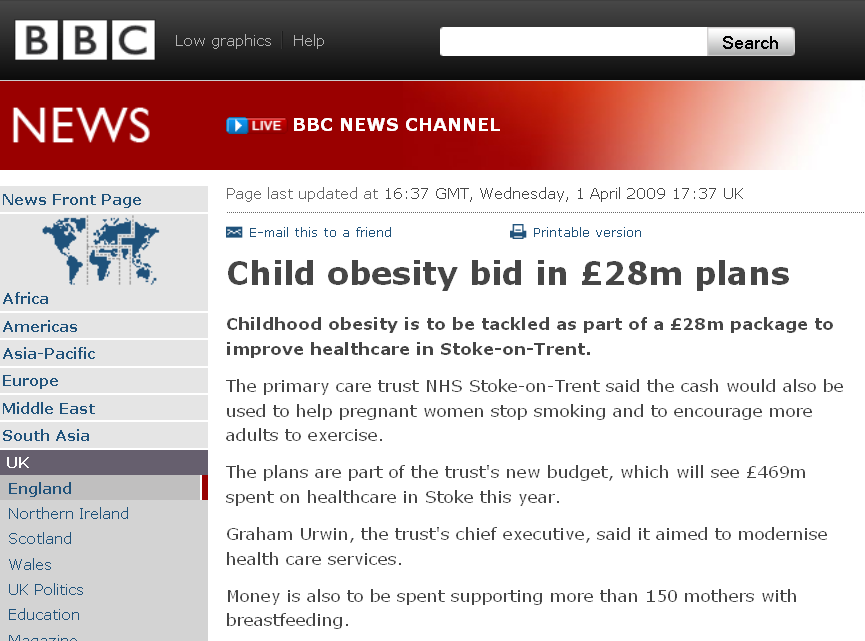 2009
http://news.bbc.co.uk/2/hi/uk_news/england/staffordshire/7977283.stm
“Eating is a Cultural Affair” — Body Image and Health
Many factors contribute to the obesity epidemic . . .
easy access to an abundant food supply
sedentary lifestyle
environmental factors encouraging soft-drink and calorie-rich food product consumption
growth of the fast-food industry
a growing tendency to socialize with food and drink
“supersize” me-ing
school lunch meals
easy access to an abundant food supply
sedentary lifestyle
environmental factors encouraging soft-drink and calorie-rich food product consumption
growth of the fast-food industry
a growing tendency to socialize with food and drink
“supersize” me-ing
school lunch meals
The Cultural Feast, 2nd ed., p. 107
“Eating is a Cultural Affair” — Body Image and Health
Many factors contribute to the obesity epidemic . . .
“Although school breakfasts and lunches must meet federal nutrition requirements, including guidelines restricting the amount of fat they contain, students who  participate in the National School Breakfast and Lunch Program have been shown to have higher intakes or energy, fat, and saturated fat than those who bring their lunches.”  (USDA  2001)
The Cultural Feast, 2nd ed., p. 107
“Eating is a Cultural Affair” — Body Image and Health
Many factors contribute to the obesity epidemic . . .
“A la carte foods and vending machines that sell soft drinks, cookies, and candies are not subject to these nutritional restrictions and give students mixed messages, as well as excess calories.”
The Cultural Feast, 2nd ed., p. 108
“Eating is a Cultural Affair” — Body Image and Health
At the same time food consumption has increased, physical activity levels have declined . . .
The Cultural Feast, 2nd ed., p. 108
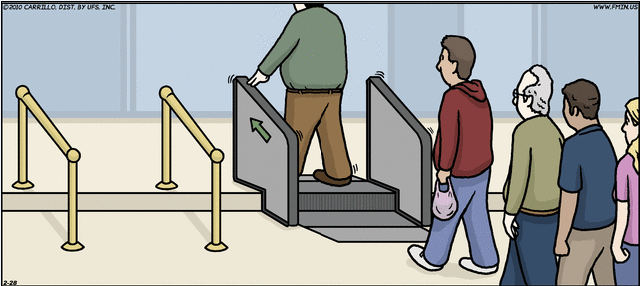 F MINUS28 February 2010
http://www.fminus.net/
“Eating is a Cultural Affair” — Body Image and Health
Also contributing to sedentary lifestyles among adults one finds . . .
automation of workplaces
use of labor-saving machinery for household chores
reliance on automobile travel instead of walking and cycling
The Cultural Feast, 2nd ed., p. 108
“Eating is a Cultural Affair” — Body Image and Health
Children have become more sedentary . . .
little to no vigorous regular physical activity
TV
computers
electronic games
The Cultural Feast, 2nd ed., p. 108
“Eating is a Cultural Affair” — Body Image and Health
The more time children spend watching TV, the less time they spend burning calories on more active forms of recreation . . .
The Cultural Feast, 2nd ed., p. 108
“Eating is a Cultural Affair” — Body Image and Health
The more time children spend watching TV, the less time they spend burning calories on more active forms of recreation . . .
. . . and children consume more energy during and after watching TV advertisements for food . . .
The Cultural Feast, 2nd ed., p. 108
“Eating is a Cultural Affair” — Body Image and Health
It is also difficult to exercise in unsafe neighborhoods and play areas . . .
. . . or communities that lack sidewalks and trails for safe walking . . .
The Cultural Feast, 2nd ed., p. 108
“Eating is a Cultural Affair” — Body Image and Health
Children are also less likely to exercise today because many schools have eliminated or greatly reduced physical education in an attempt to save money and increase time for other activities . . .
The Cultural Feast, 2nd ed., p. 108
“Eating is a Cultural Affair” — Body Image and Health
schools have eliminated or greatly reduced physical education
. . . even though increasing physical activity during a school day actually increases students’ ability to learn . . .
The Cultural Feast, 2nd ed., p. 109
The bottom line?
“Eating is a Cultural Affair” — Body Image and Health
The Surgeon General of the United States has declared obesity as a national epidemic
The Cultural Feast, 2nd ed., p. 107
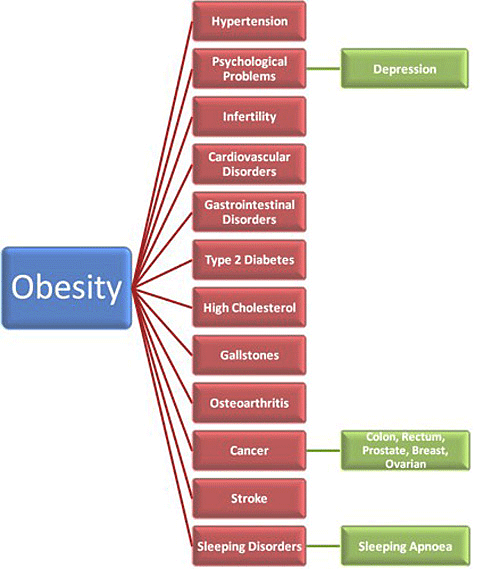 DARWINS NIGHTMARE
DARWINS NIGHTMARE
http://www.redefiningthefaceofbeauty.com/2012/07/o-b-e-si-t-y-new-form-of-child-neglect.html
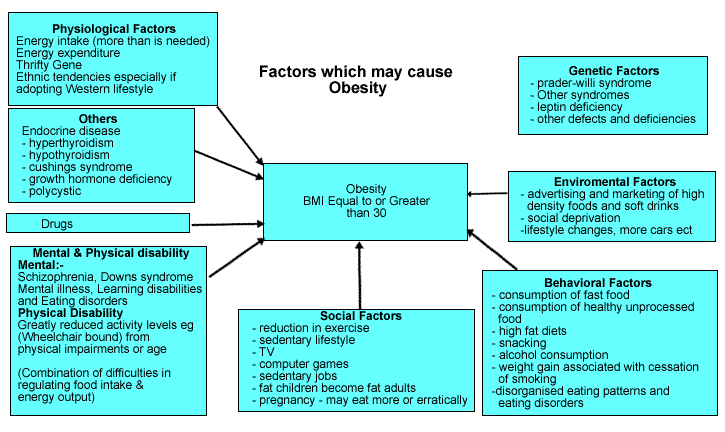 http://www.dwp.gov.uk/publications/specialist-guides/medical-conditions/a-z-of-medical-conditions/obesity/causes-obesity.shtml
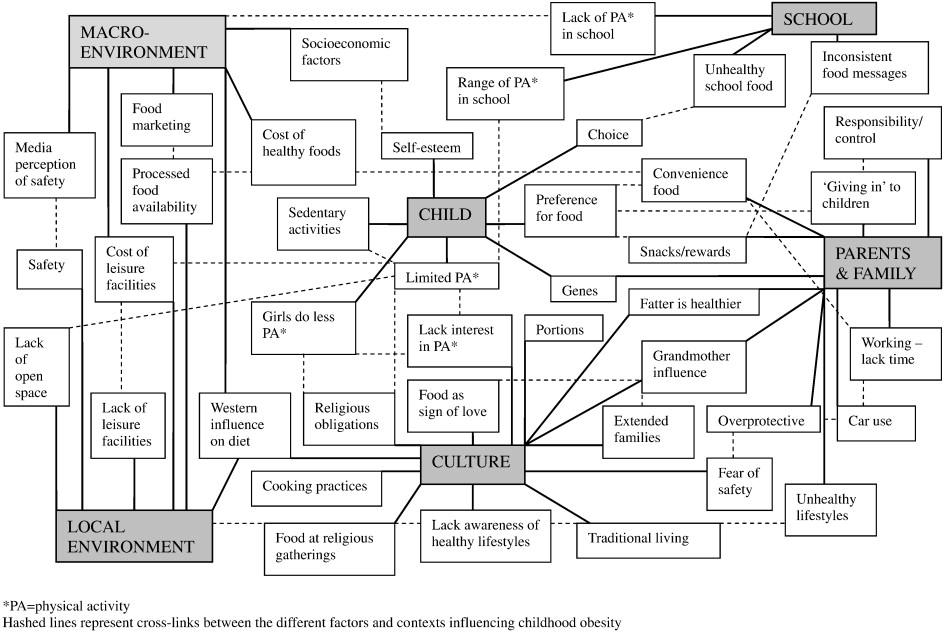 A “holistic” approach
http://www.sciencedirect.com/science/article/pii/S0091743512000394
and various government representatives and agencies 
have started 
to address the problem . . .
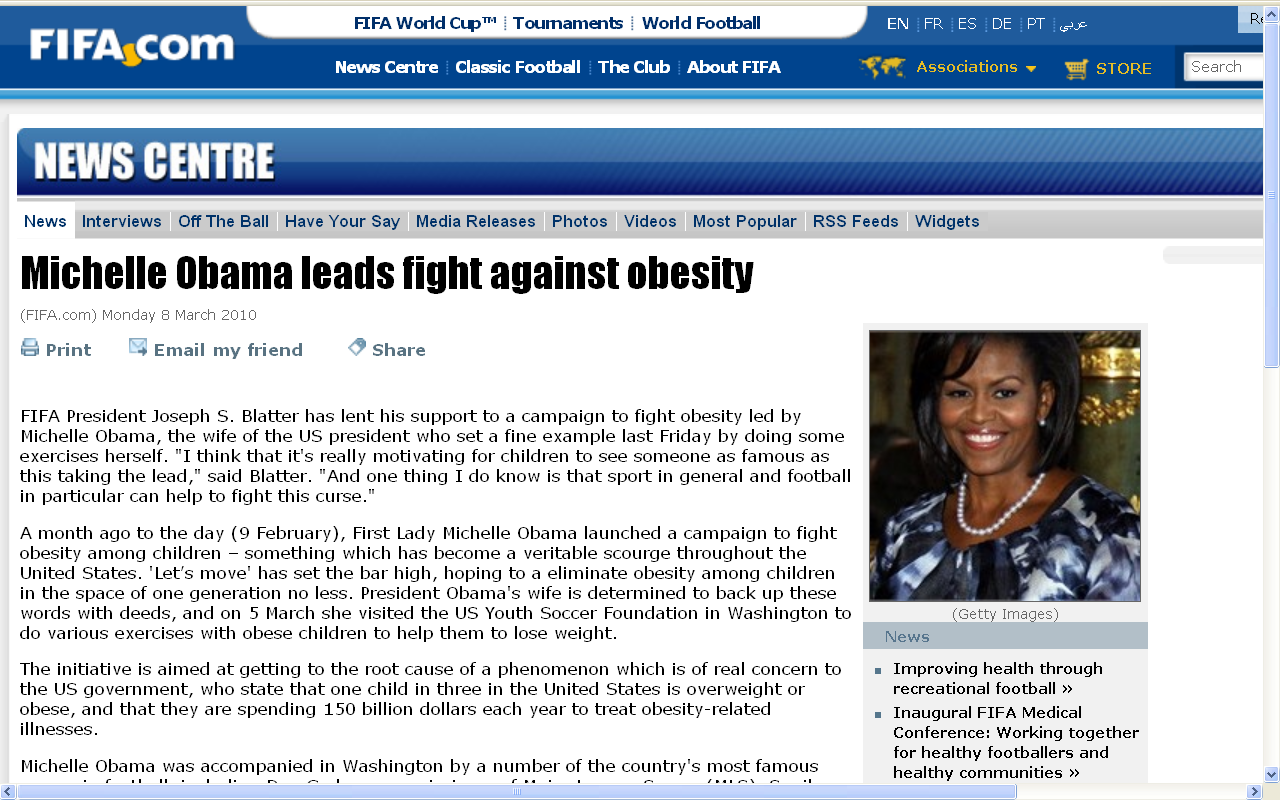 July 19, 2009
DARWINS NIGHTMARE
DARWINS NIGHTMARE
http://www.fifa.com/newscentre/news/newsid=1178618.html?cid=rssfeed&att=
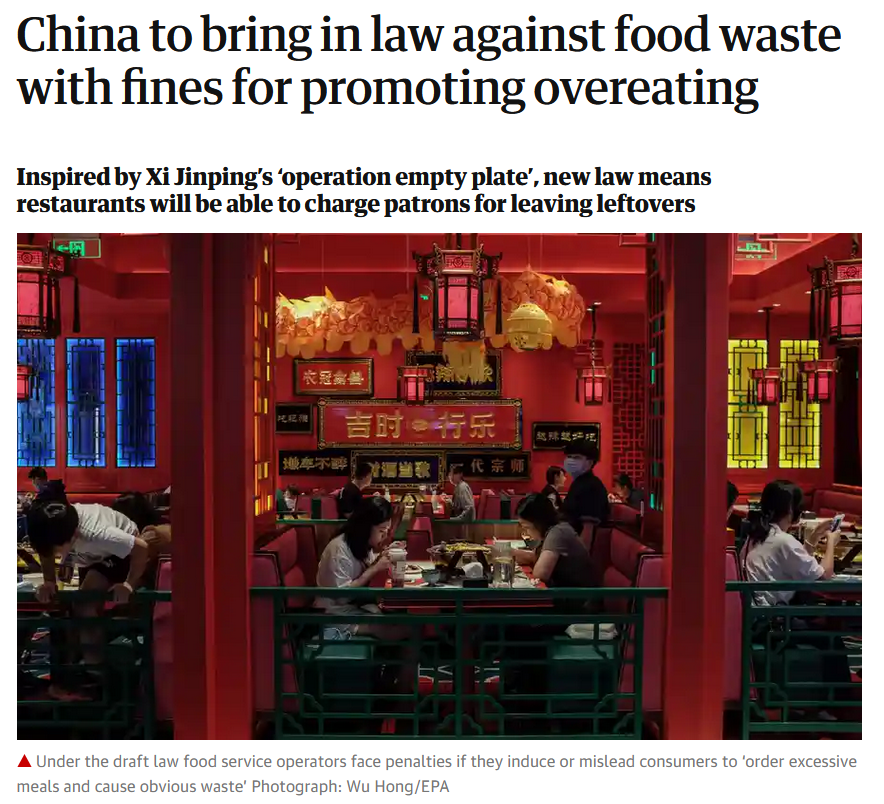 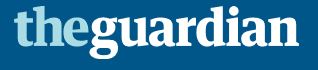 23 Dec 2020
https://www.theguardian.com/world/2020/dec/23/china-to-bring-in-law-against-food-waste-with-fines-for-promoting-overeating?CMP=Share_iOSApp_Other
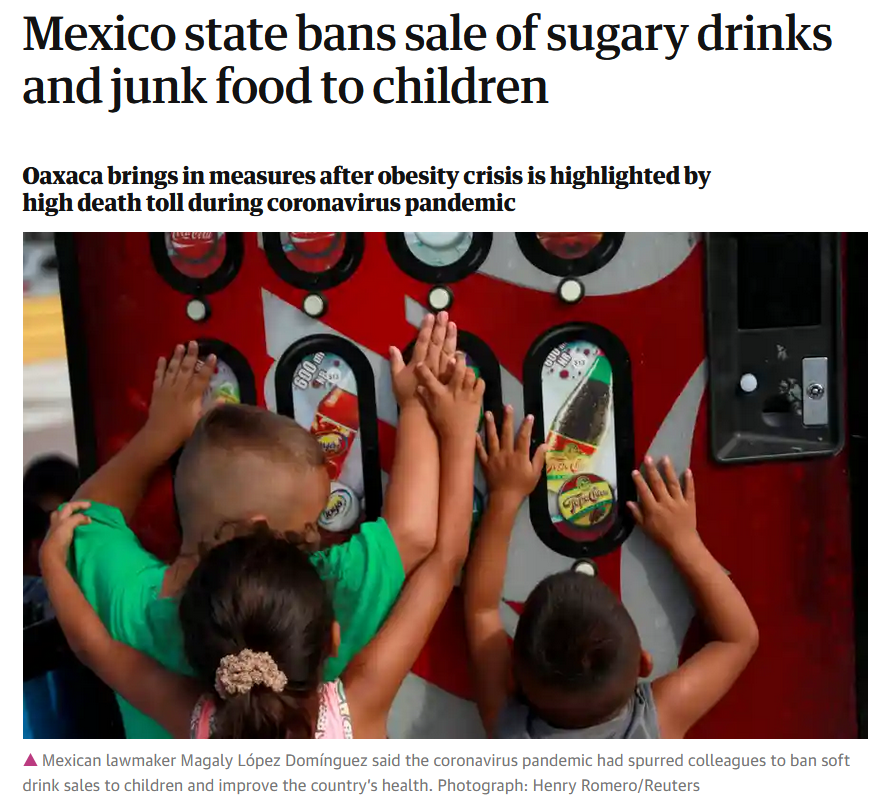 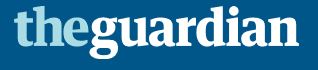 Thu 6 Aug 2020
July 19, 2009
DARWINS NIGHTMARE
DARWINS NIGHTMARE
https://www.theguardian.com/food/2020/aug/06/mexico-oaxaca-sugary-drinks-junk-food-ban-children?CMP=Share_iOSApp_Other
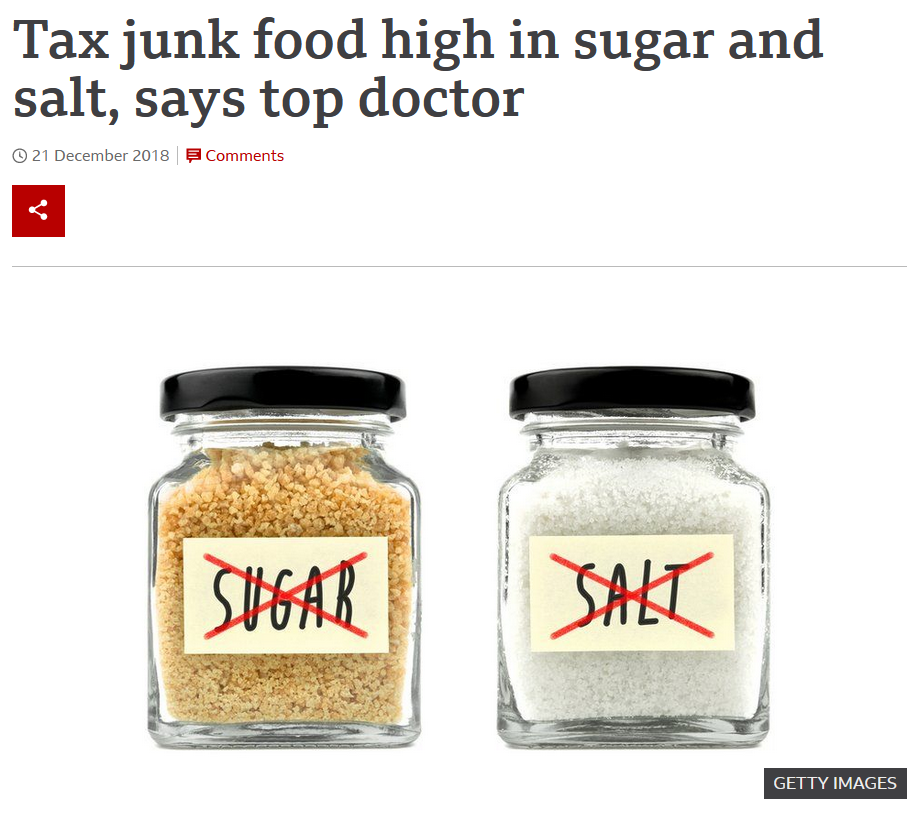 21 Dec 2018
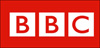 DARWINS NIGHTMARE
DARWINS NIGHTMARE
https://www.bbc.com/news/health-46636422
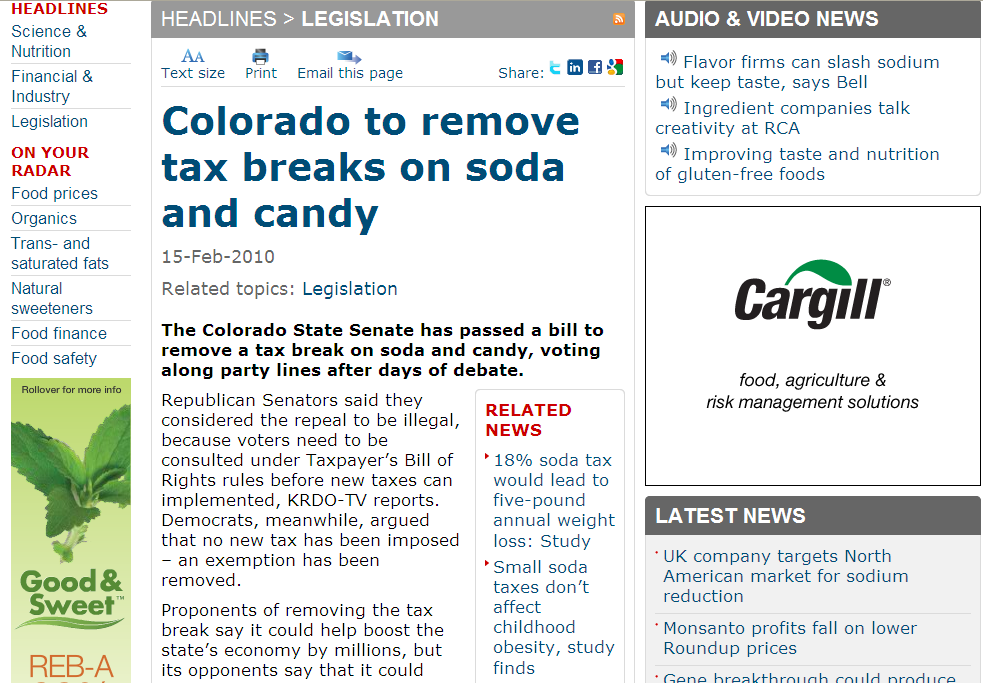 July 19, 2009
2010
DARWINS NIGHTMARE
DARWINS NIGHTMARE
source
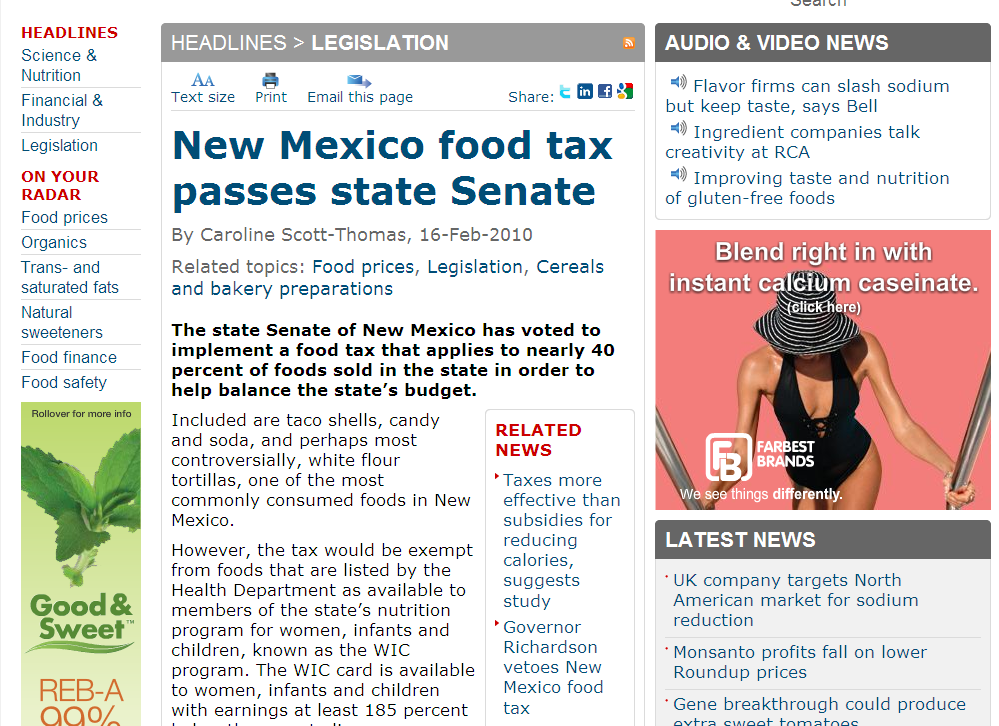 July 19, 2009
2010
DARWINS NIGHTMARE
DARWINS NIGHTMARE
source
fighting the obesity epidemic
has become a worldwide effort . . .
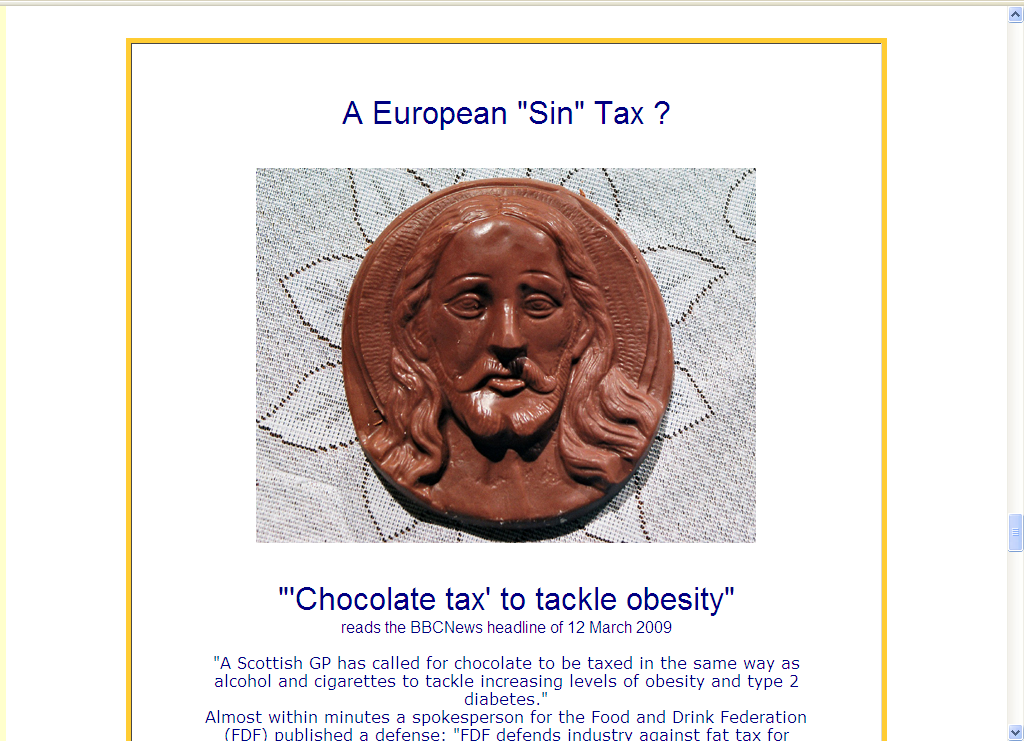 July 19, 2009
DARWINS NIGHTMARE
DARWINS NIGHTMARE
http://www.d.umn.edu/cla/faculty/troufs/anth3635/ceweek08.html
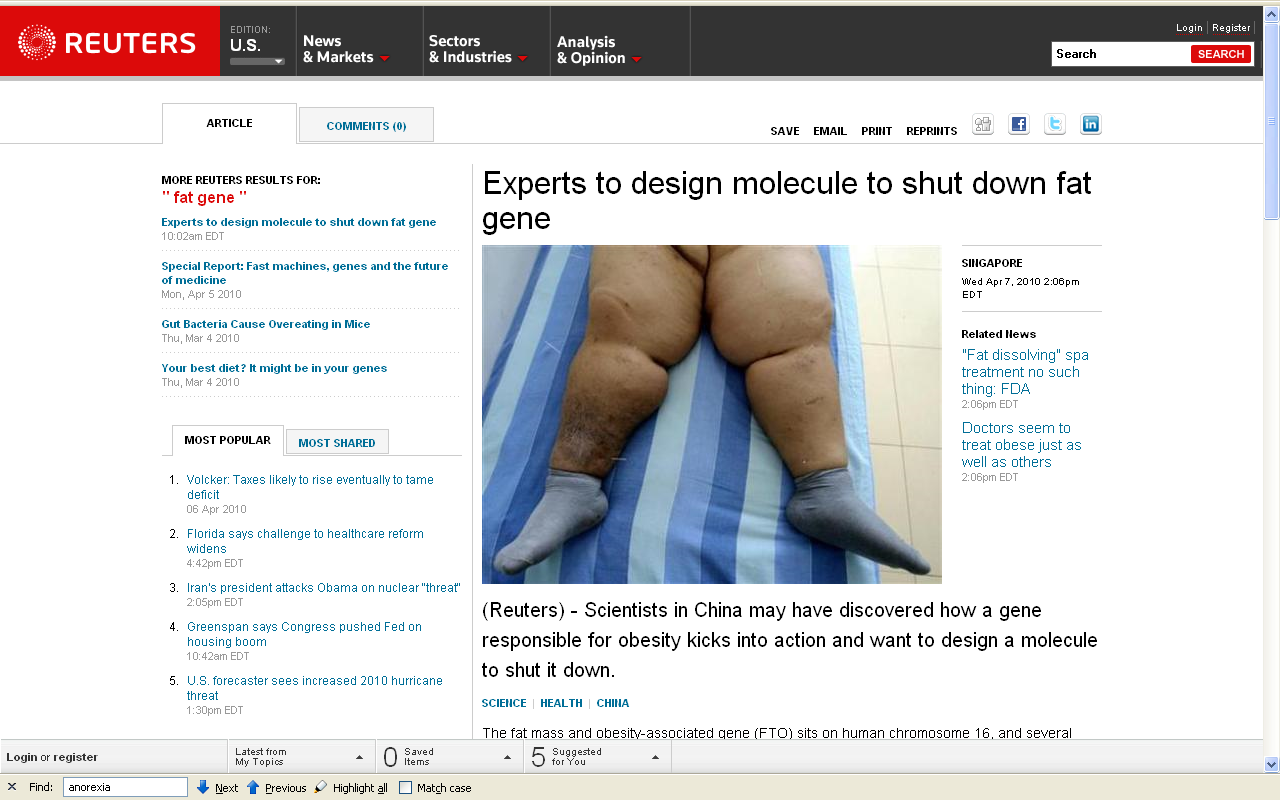 July 19, 2009
DARWINS NIGHTMARE
DARWINS NIGHTMARE
http://www.reuters.com/article/idUSTRE6364O420100407
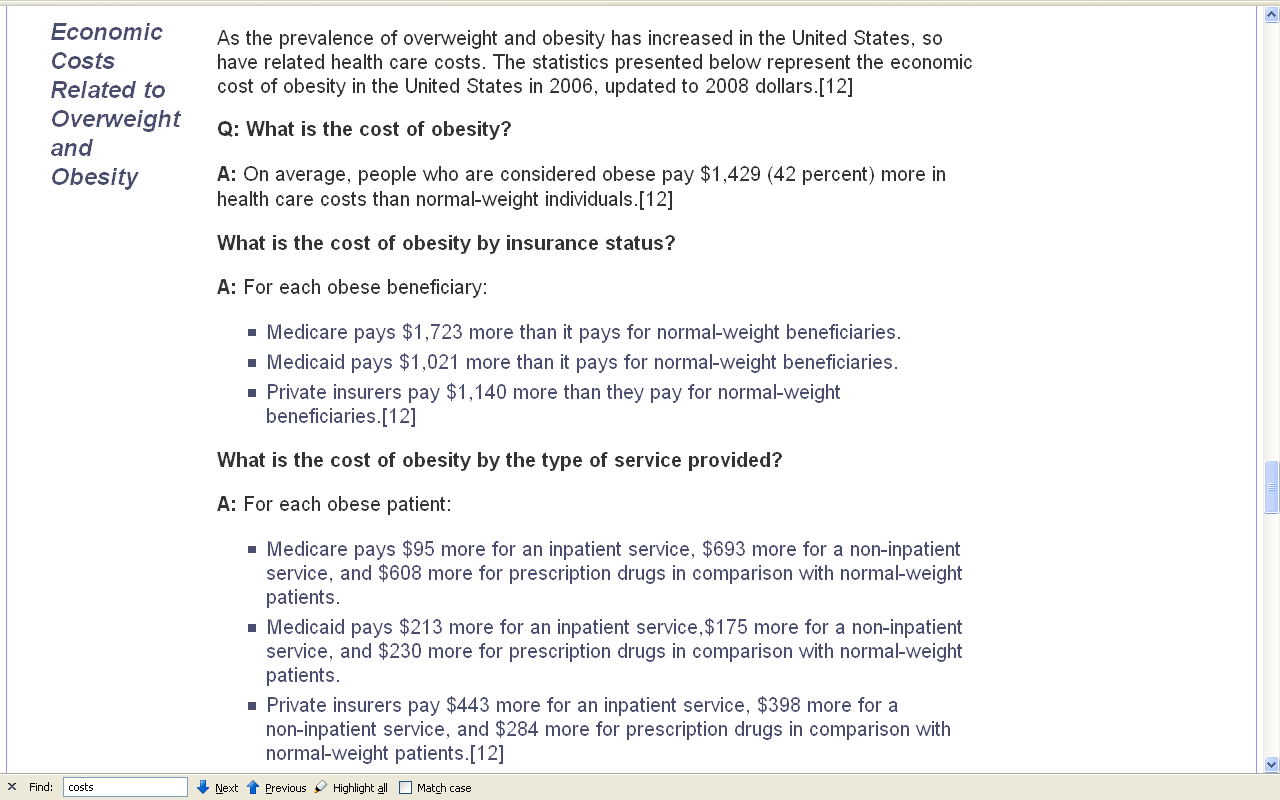 http://win.niddk.nih.gov/statistics/index.htm#econ
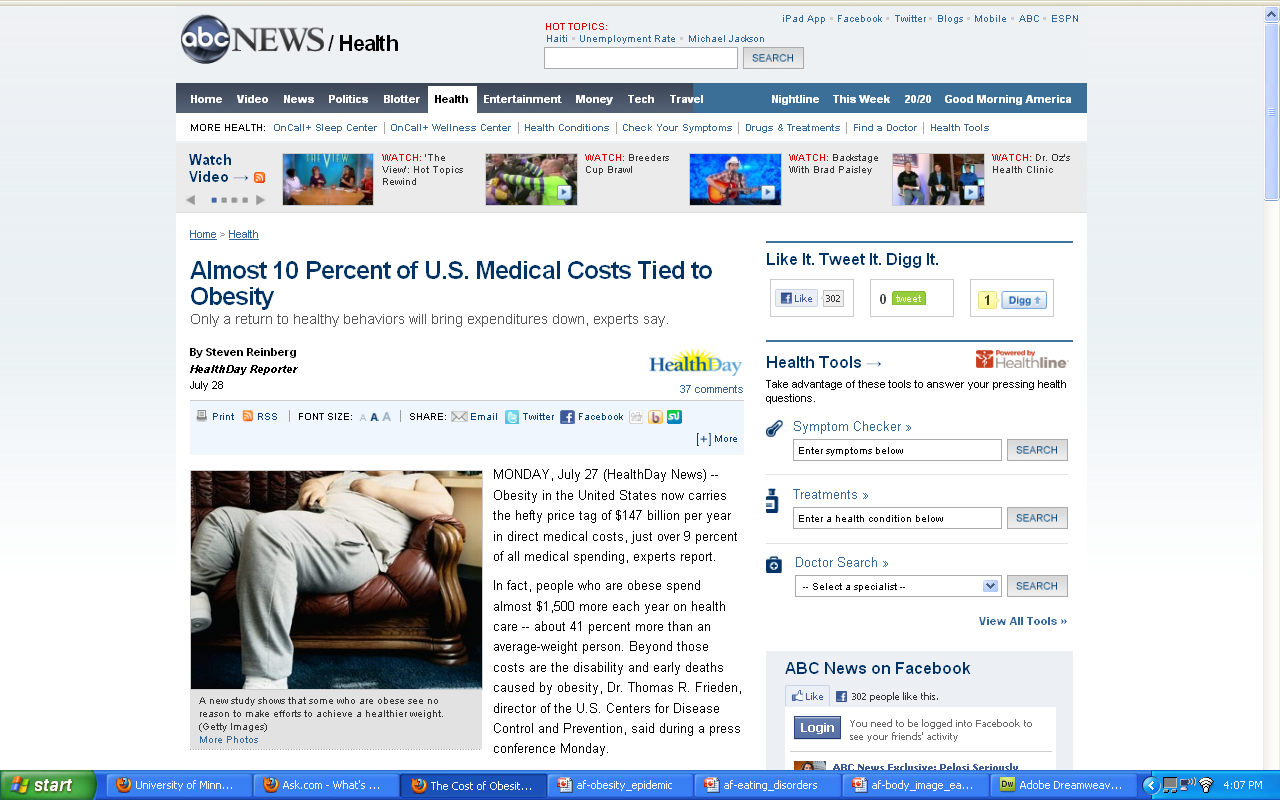 $147 billion per year
http://abcnews.go.com/Health/Healthday/story?id=8184975&page=1
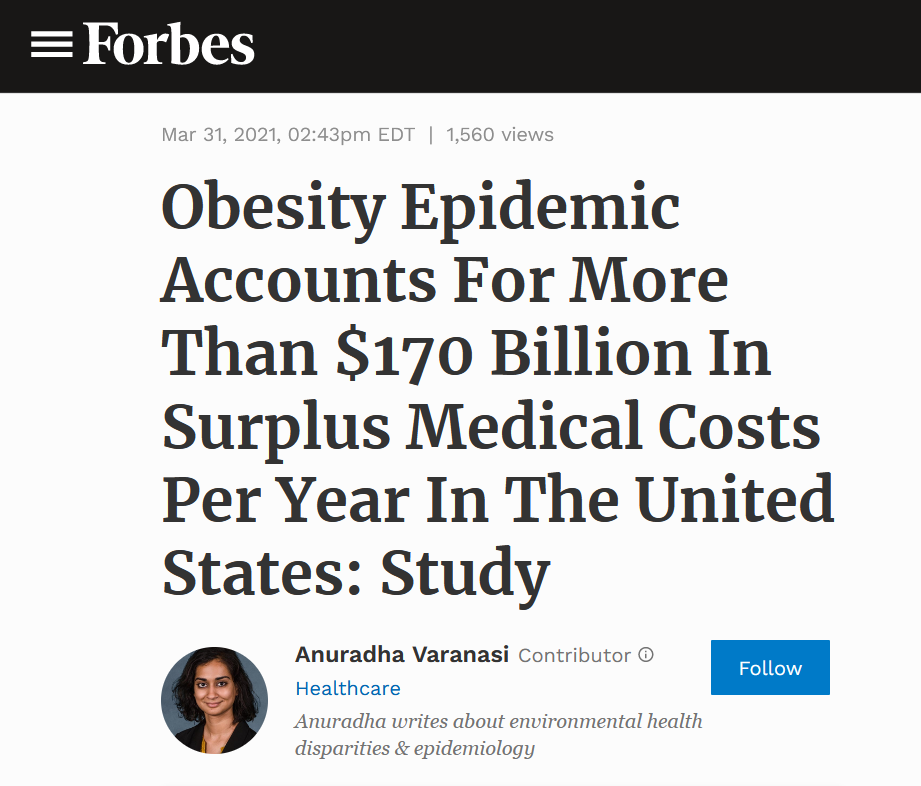 31 Mar 2021
2021
source
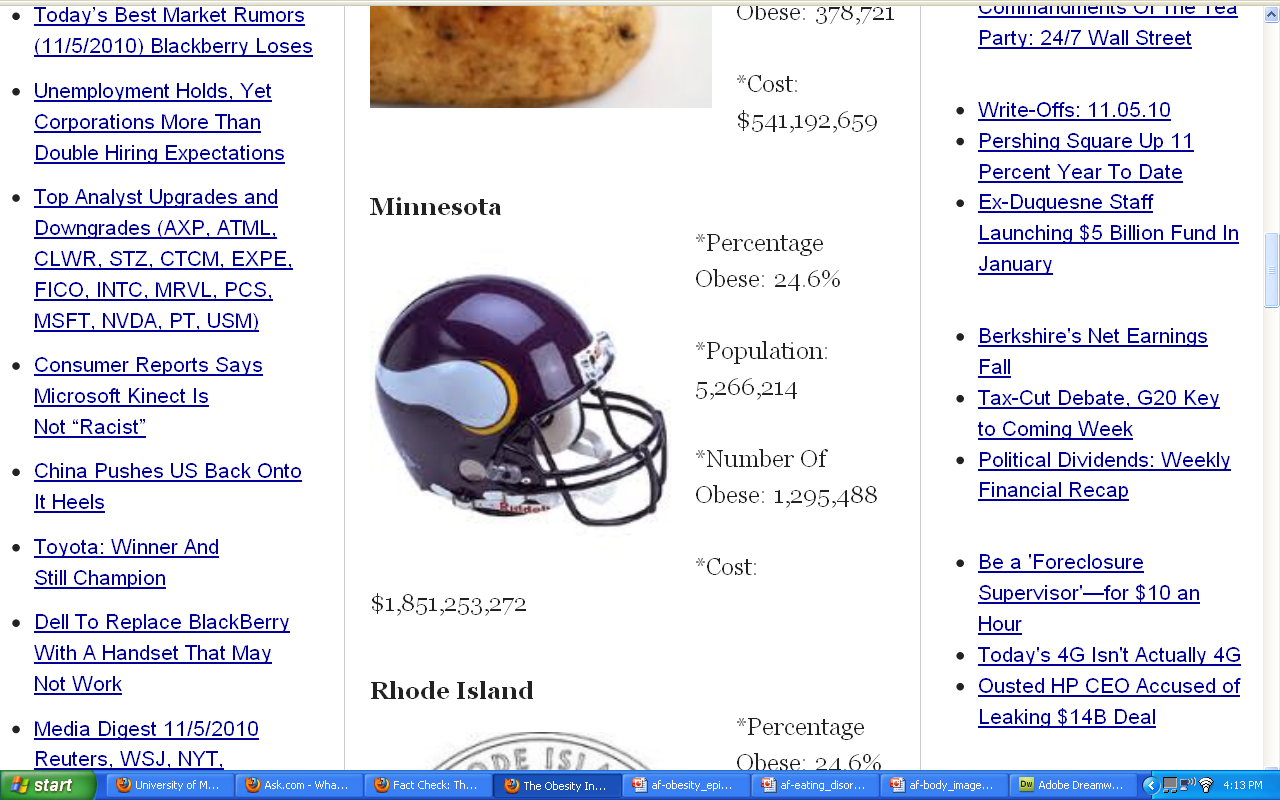 http://247wallst.com/2010/08/05/the-obesity-index-the-cost-of-obesity-by-state/
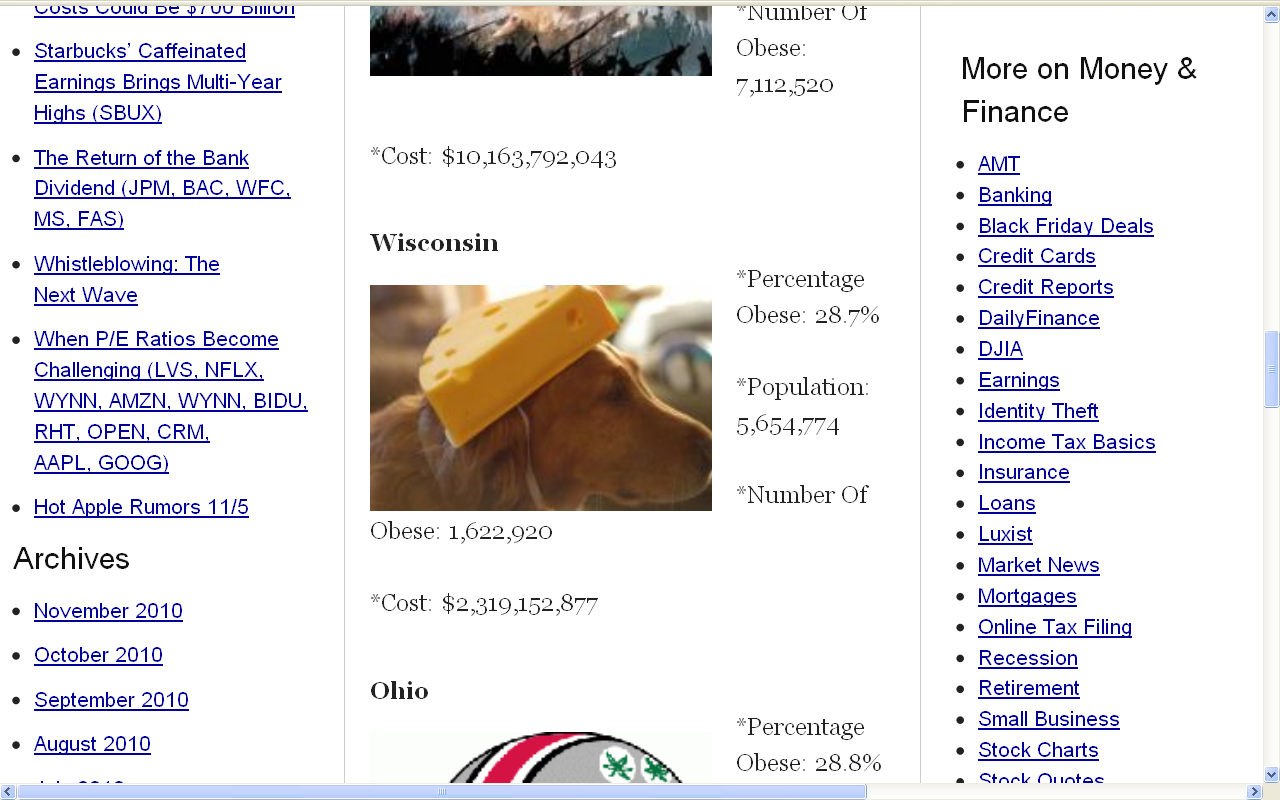 http://247wallst.com/2010/08/05/the-obesity-index-the-cost-of-obesity-by-state/
and most expect 
the problem to get worse . . .
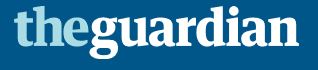 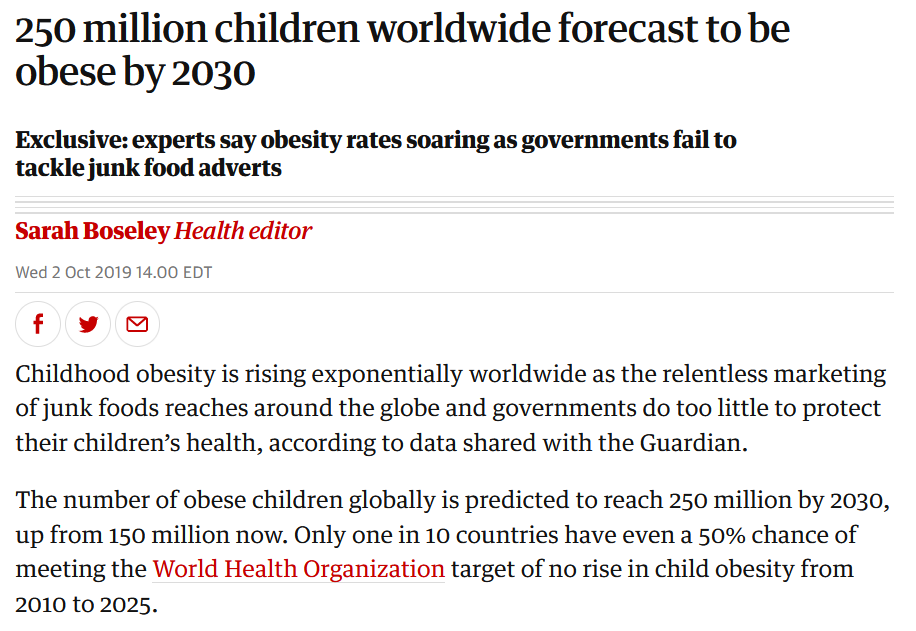 https://www.theguardian.com/society/2019/oct/02/250-million-children-worldwide-forecast-to-be-obese-by-2030?CMP=Share_iOSApp_Other
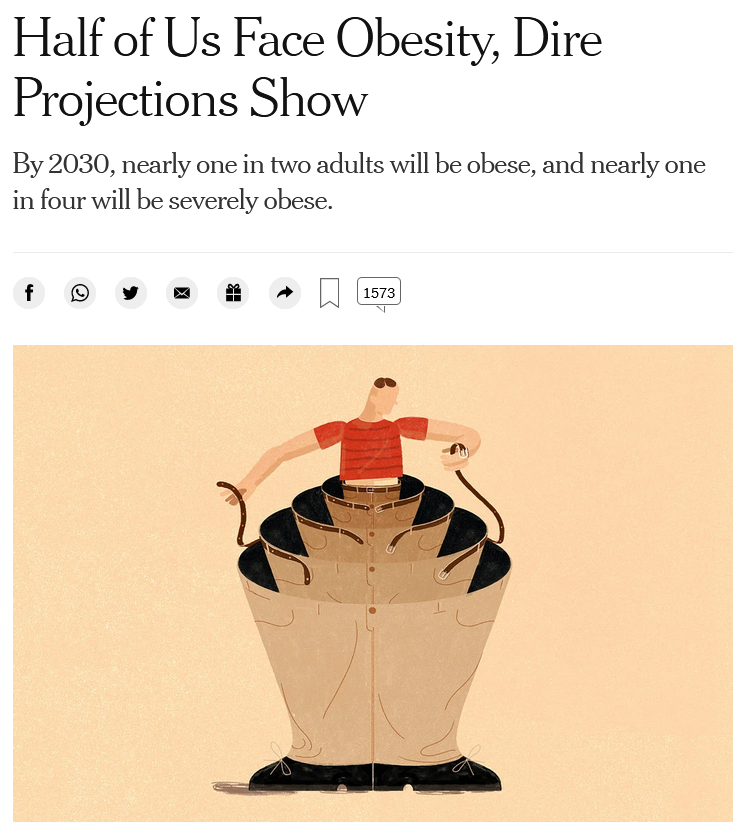 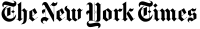 10 Feb. 2020
source
more information is available on the class on-line site . . .
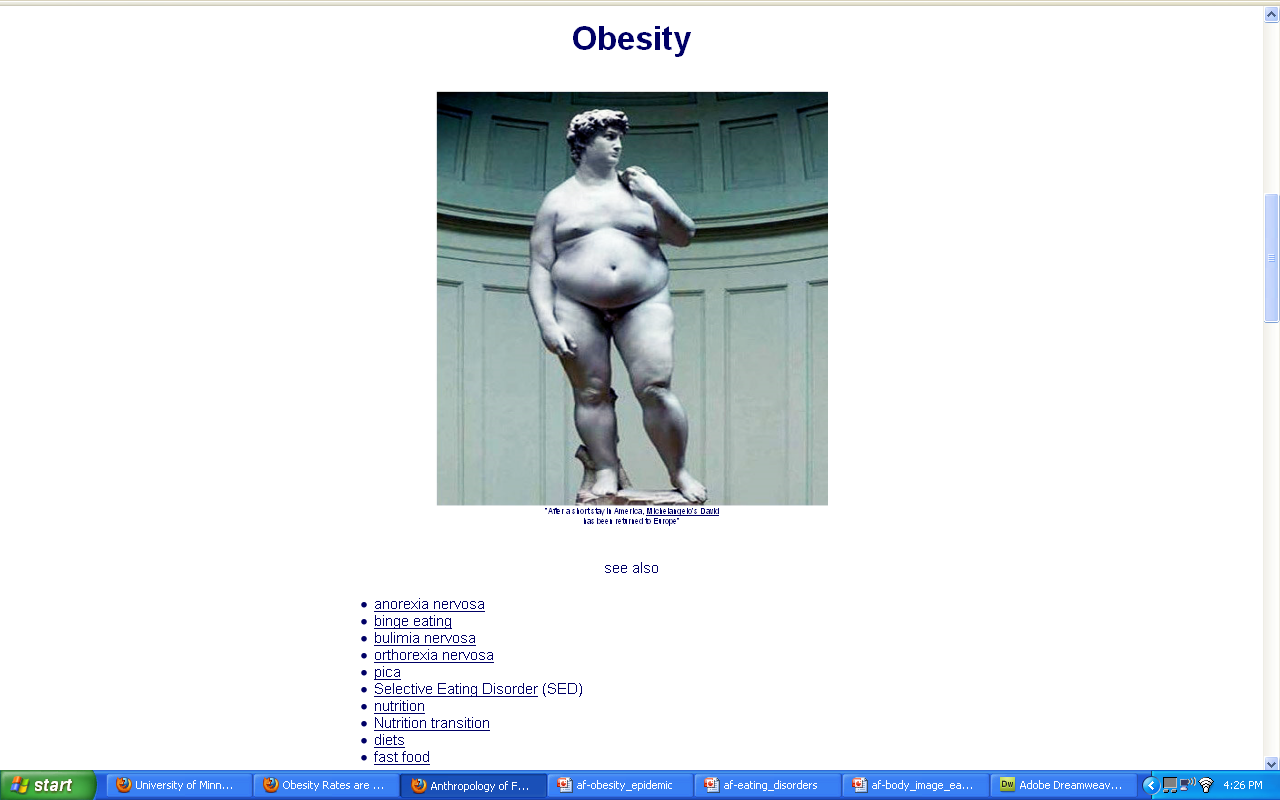 http://www.d.umn.edu/cla/faculty/troufs/anthfood/afobesity.html
Cf. , Chapter 8


”GASTRO-ANOMIE
Global Indigestion?”:
The Obesity Epidemic
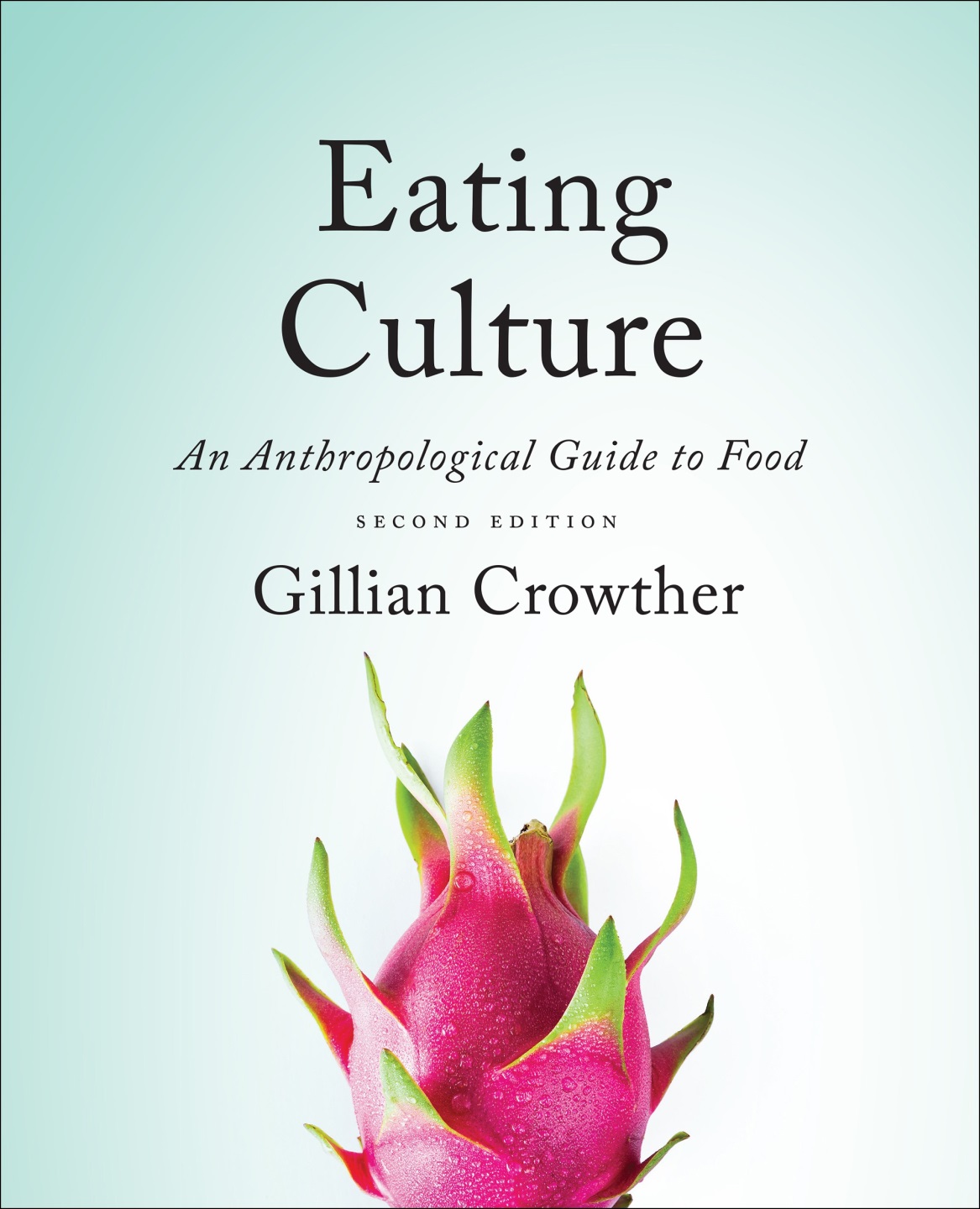 Tim Roufs
© 2010-2024
www.d.umn.edu/cla/faculty/troufs/anthfood/aftexts.html#title
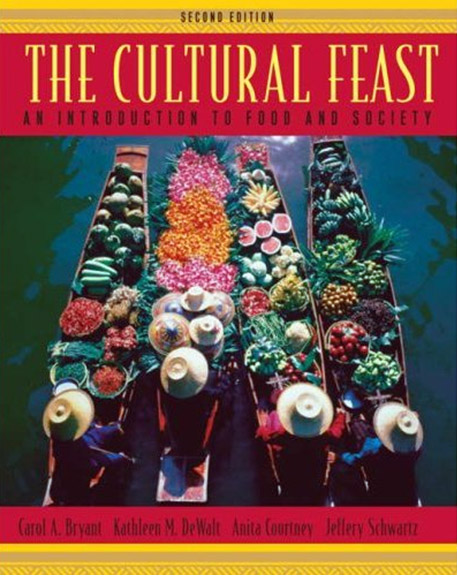 Chapter 4
”Eating is a
Cultural Affair” —
The “Obesity Epidemic”
pp.105-118
©Timothy G. Roufs  2010-2024